Read, then delete this slide
Before making changes to this presentation, click “File” in the top left of main menu above and then “Make a copy” > “Entire presentation.” Be sure to re-name it save it in a location you will remember, and/or bookmark it for easy access
Recommend doing this each time you do a new presentation
Add/remove slides as needed to tailor your presentation to your prospect
To share within WEX, use the “Share” button at top right
To share/email outside WEX, click “File” in the top left of main menu above and then “Download.”
Recommend downloading as a PDF for easy emailing and reading by the recipient
If are you looking for instructions or videos on the webinar subjects, 
we have linked the participant articles and video of each topic. 

Getting started with your online account						Article | Video
		How to set up the WEX benefits mobile app						Article | Video
How to reset your password for your online account					Article | Video  
		How to reset your username and password in the benefits mobile app		Article | Video  
		How to access the knowledgebase from your mobile or online account		Article | Video 
		How to set up direct deposit								Article | Video
Client name
Getting started with your online account and mobile application
[Speaker Notes: Hello everyone, and welcome to your post-enrollment webinar, Getting started with your online account and mobile application, presented by WEX. 
My name is ____________ and I am happy to be here with you today as we go through how to get started in your WEX benefits online account.

Before we begin, I’d like to quickly mention- as we ask you to participate throughout the presentation, please keep in mind this is a live webinar in a group setting so we are unable to answer any questions regarding specific individual situations to protect your privacy. We are happy to answer any general questions you may have, and will be sure to provide you with our Participant Services Team contact information as well, as they are able to dig in further and help you with any specific or more confidential questions you may have.  With that - let’s get started!]
Set up your online account
Set up your benefits mobile app
Reset your username and password in the mobile app
Access the Knowledgebase from your mobile or online account
Reset your username and password in the mobile app
Reset your password in your online account
Navigate your online account
Set up direct deposit
Getting started with your online account
[Speaker Notes: ***If slides are removed from the deck, please remember to remove that task from this slide image and text*** 

During our time together, we will be covering how to:
 
Set up your online account 
Reset your password in your online account
Navigate your online account
Set up direct deposit 
Set up your benefits mobile app 
Reset your username and password in the mobile app 
And Access the Knowledgebase from your mobile or online account 

As we go through, you may notice your online account or mobile app looks slightly different than those showing on the screen, depending on the plan or plan(s) you’re enrolled in, OR slight platform updates.]
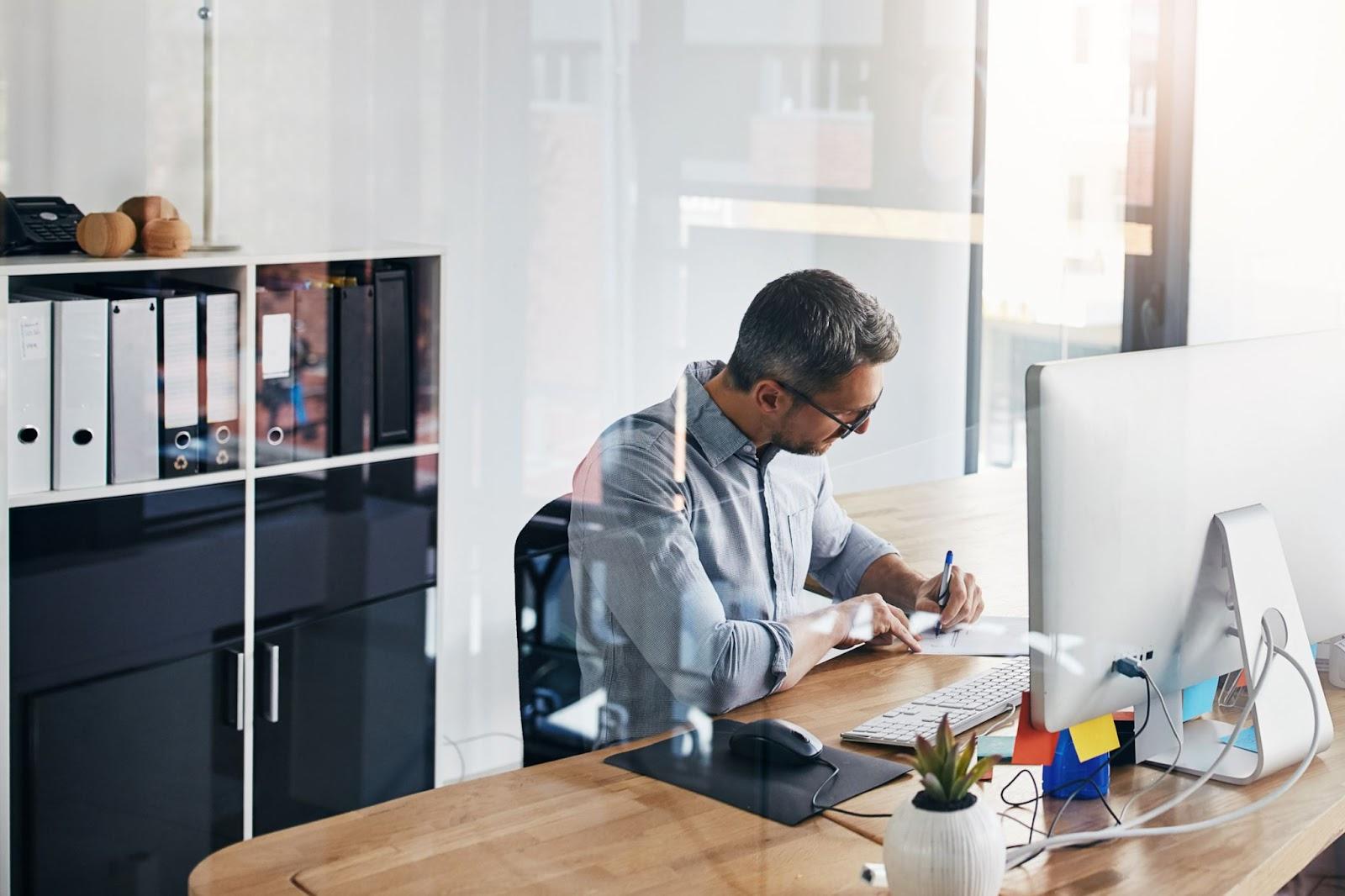 How to set up your online account
Proprietary & Confidential
‹#›
[Speaker Notes: First things first, how to set up your online account.]
Set up your online account
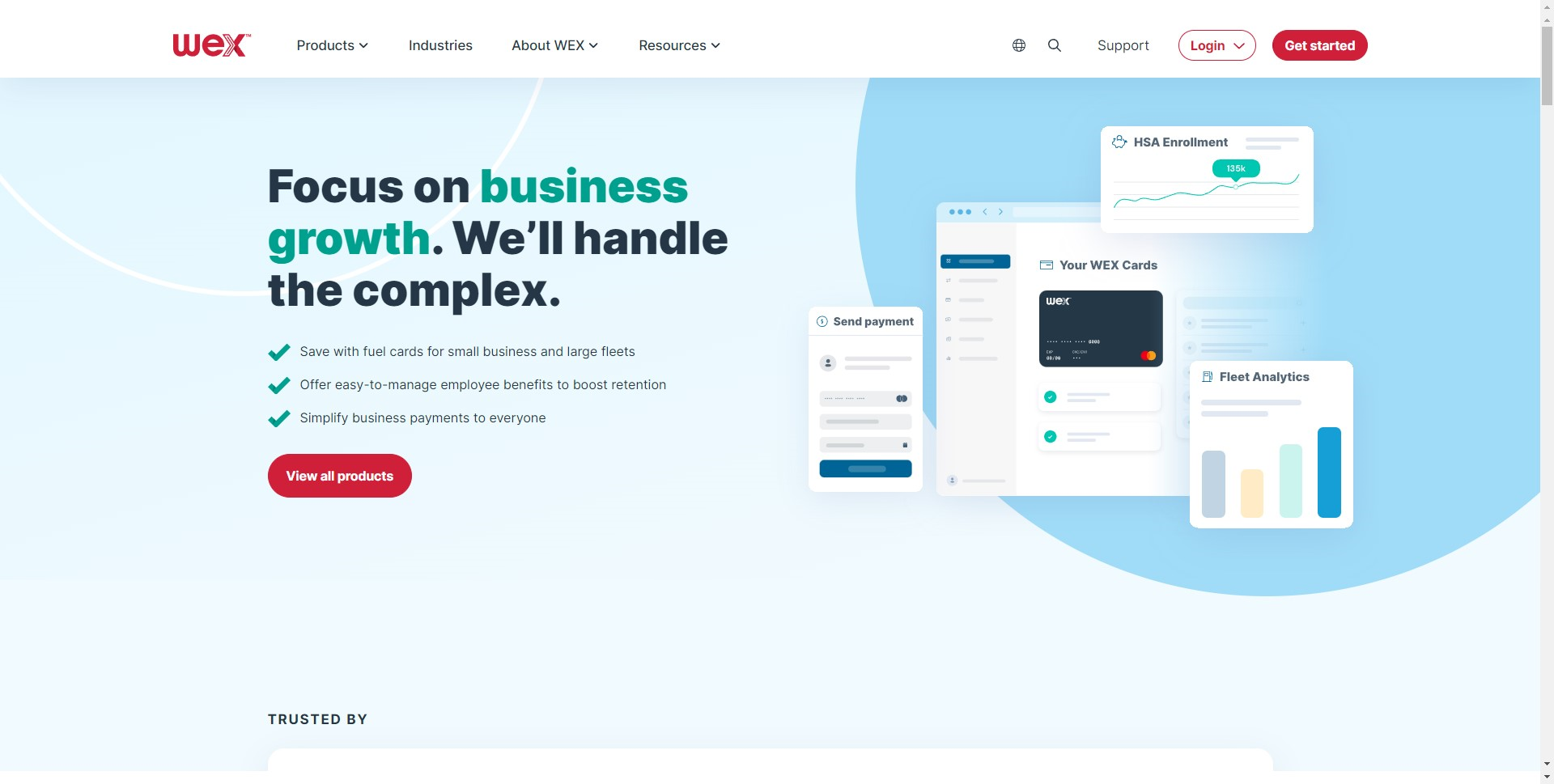 [Speaker Notes: To set up your online account,  you’ll first need to navigate to the login page. To do this, go to wexinc.com, then select “Login” at the top of the page, as shown here.]
Set up your online account
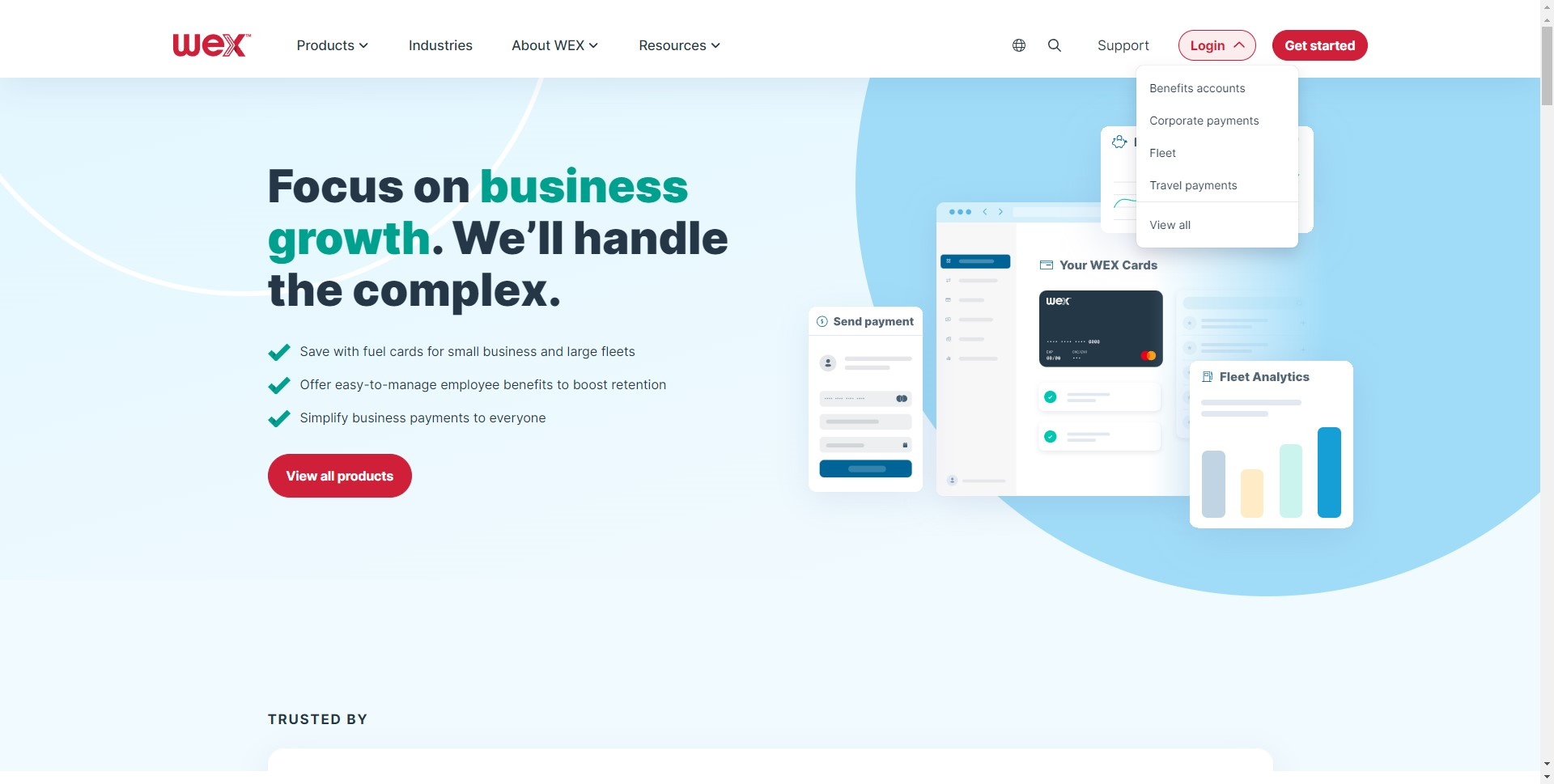 [Speaker Notes: Then select, “Benefits accounts”]
Set up your online account
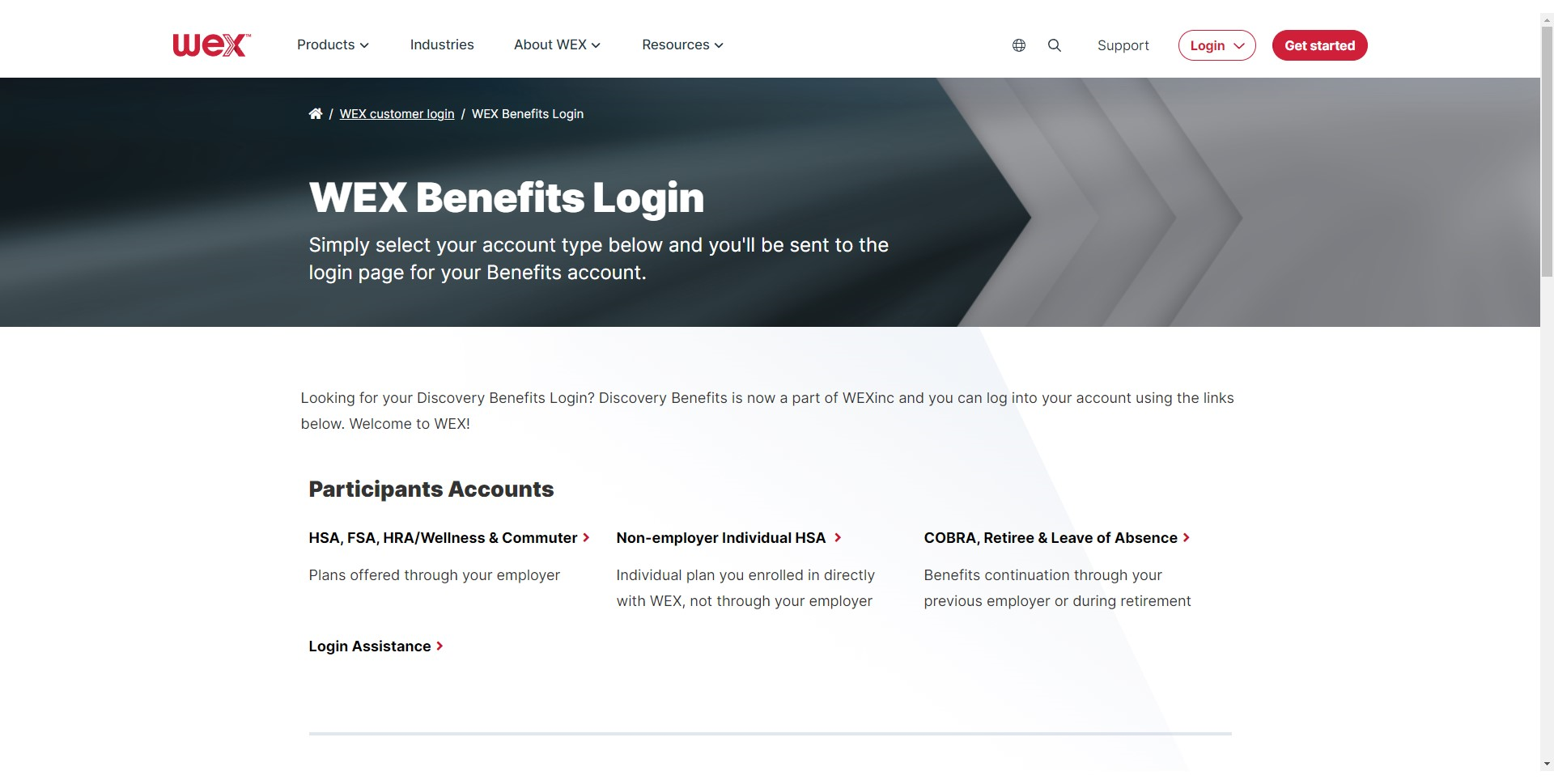 [Speaker Notes: Under participant Accounts Select “HSA, FSA, HRA/Wellness & Commuter”.]
Set up your online account
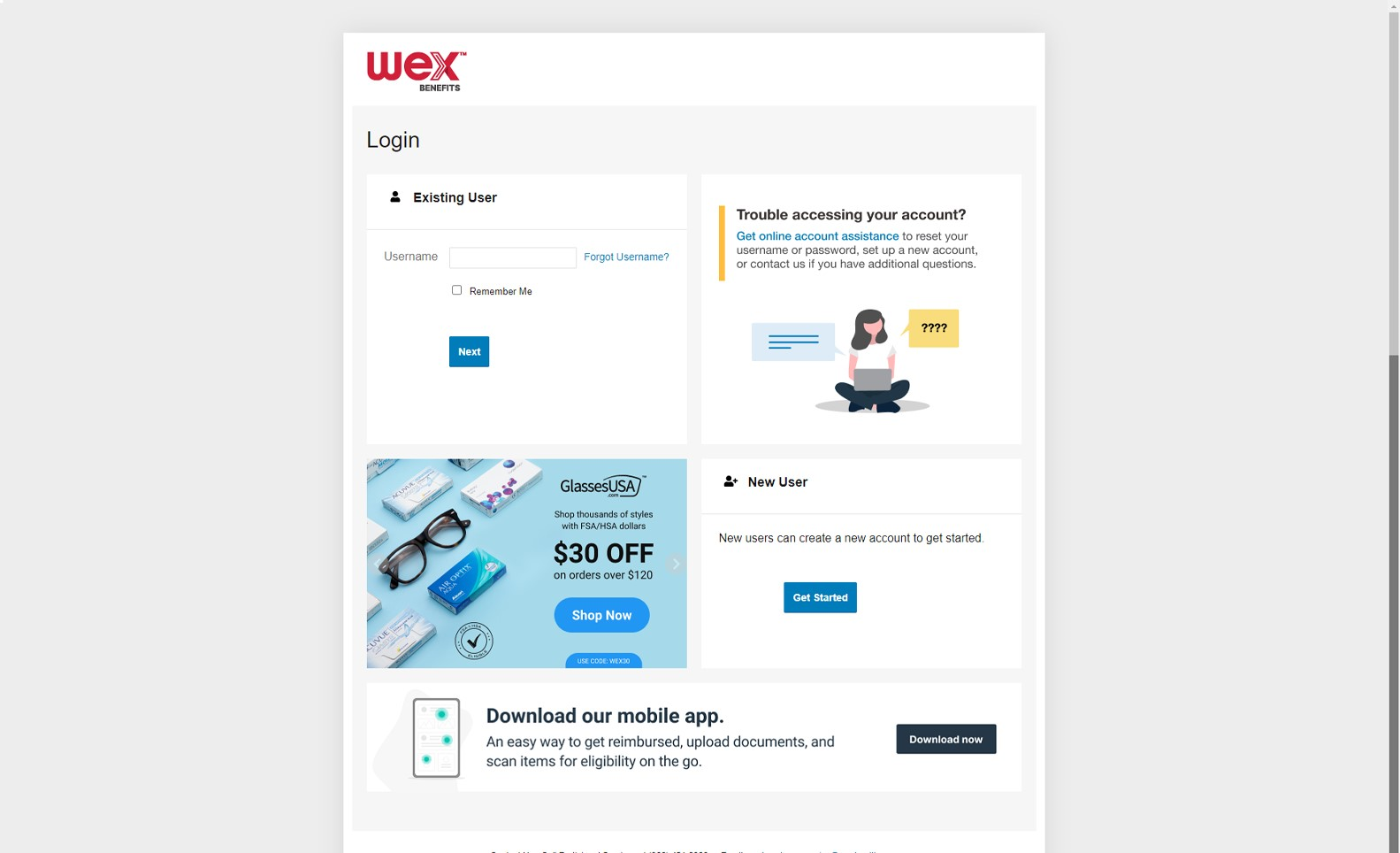 [Speaker Notes: This will bring you to the login page. 

Under new user, select get started to set up your online account.]
Set up your online account
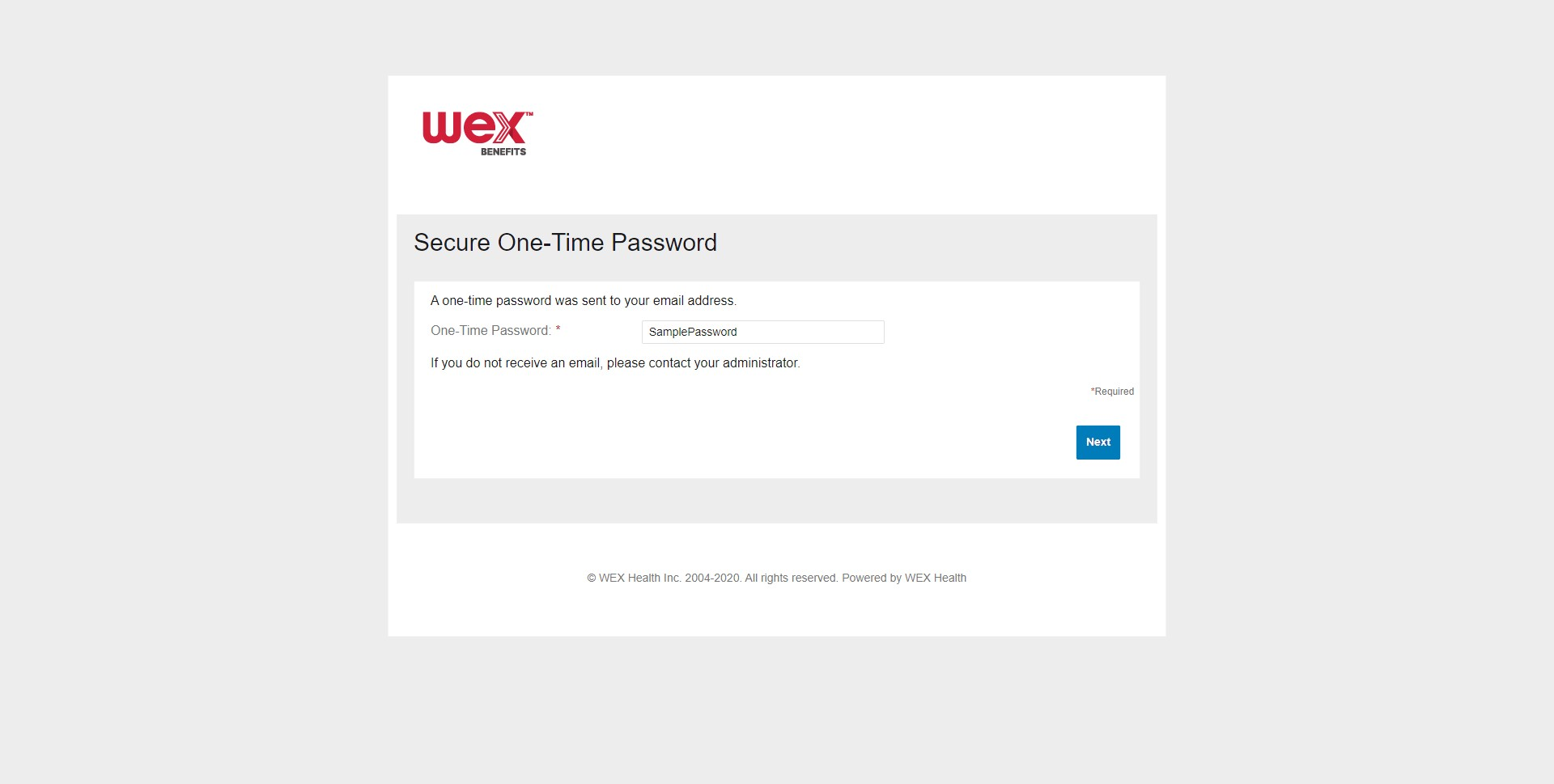 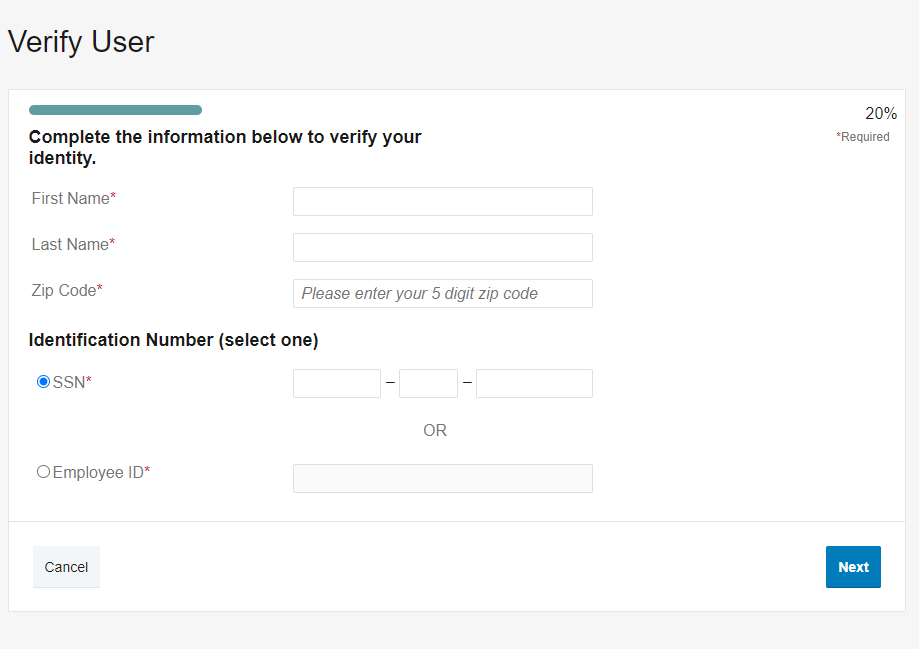 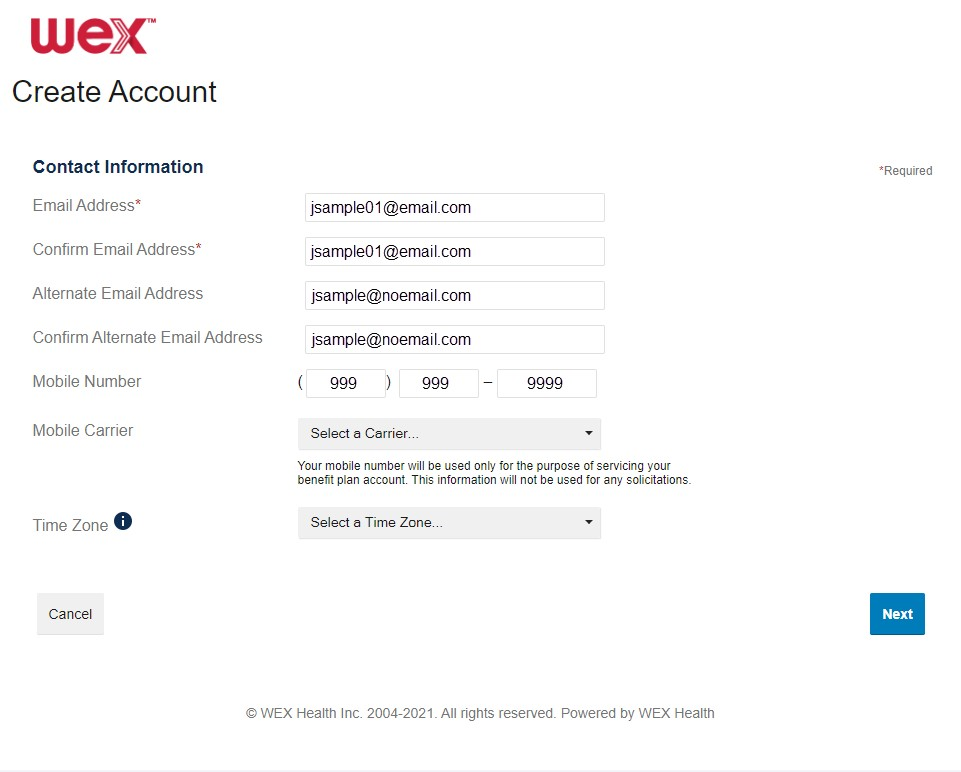 [Speaker Notes: You’ll be asked to provide information to verify your identity. Complete the required fields. 
Your information must match what your employer provided. 

Then, select “Next”.]
Set up your online account
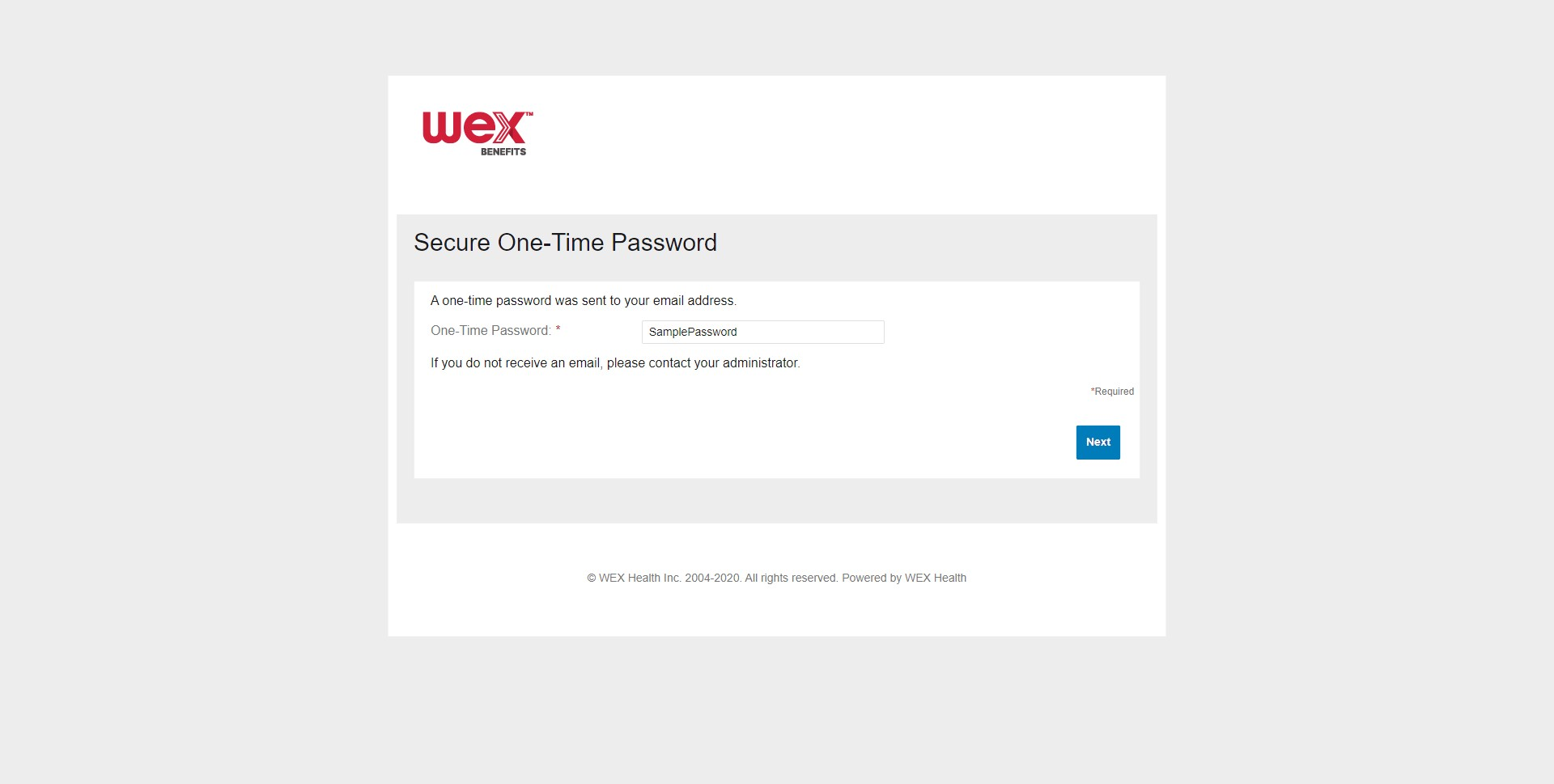 [Speaker Notes: You will receive an email at the email address we have on file. Check your email and enter the one-time password sent to you. 

Then, select “Next”.]
Set up your online account
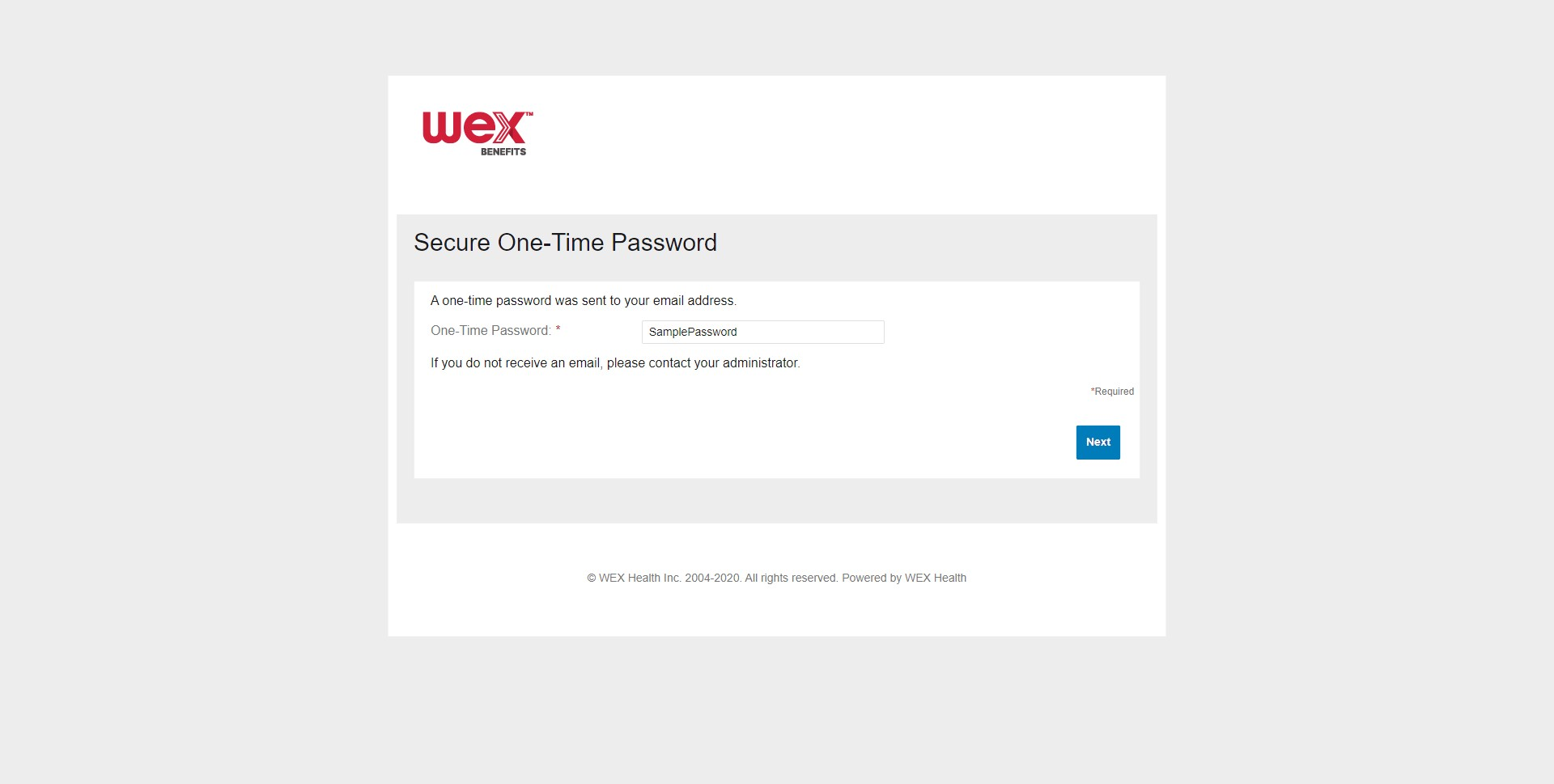 Create Account
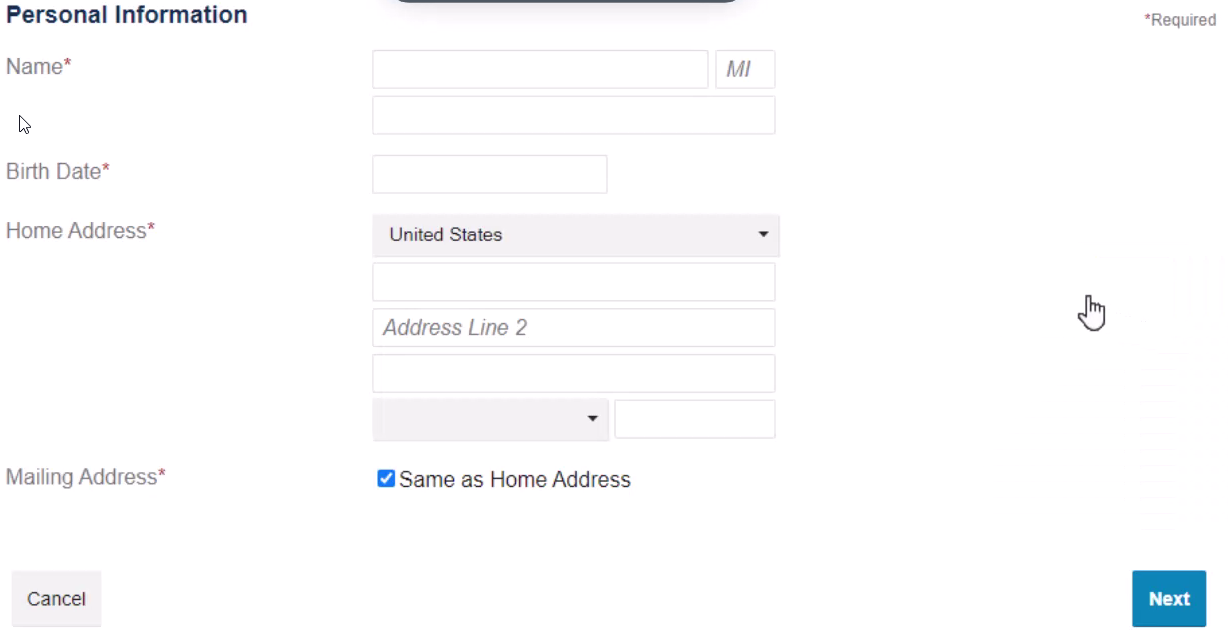 [Speaker Notes: Complete the required fields.  

Then, select “Next”.]
Set up your online account
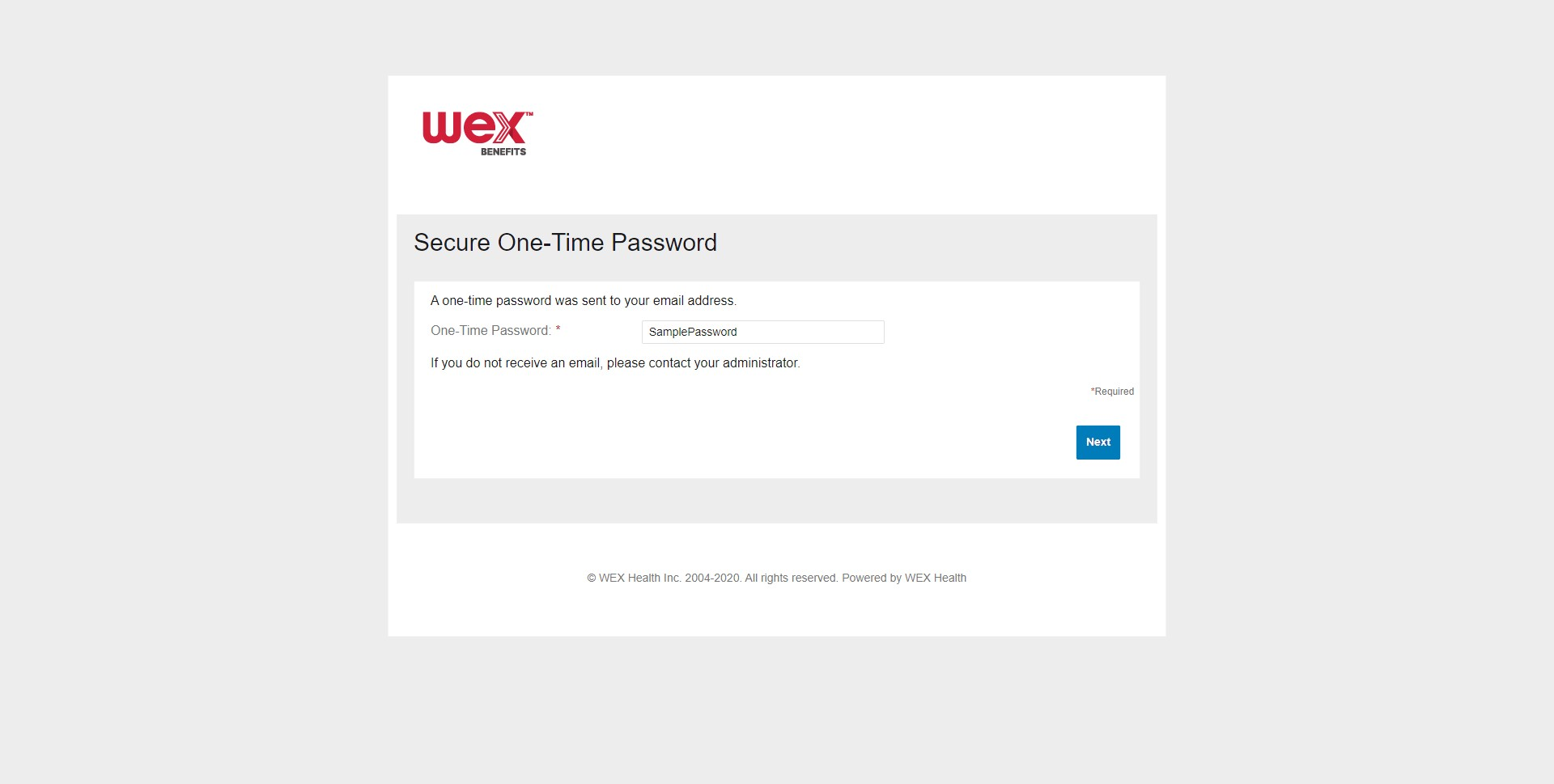 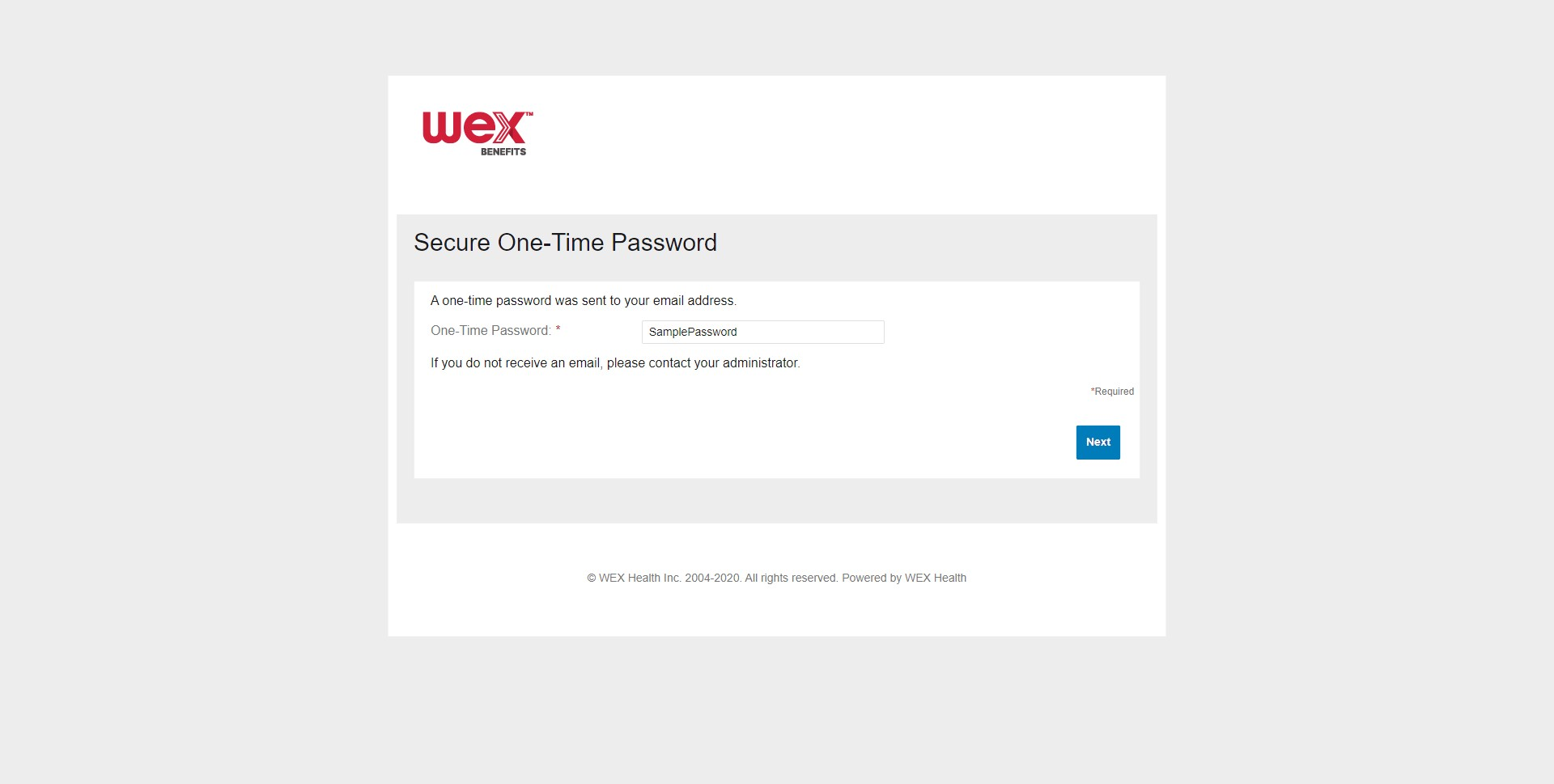 Create Account
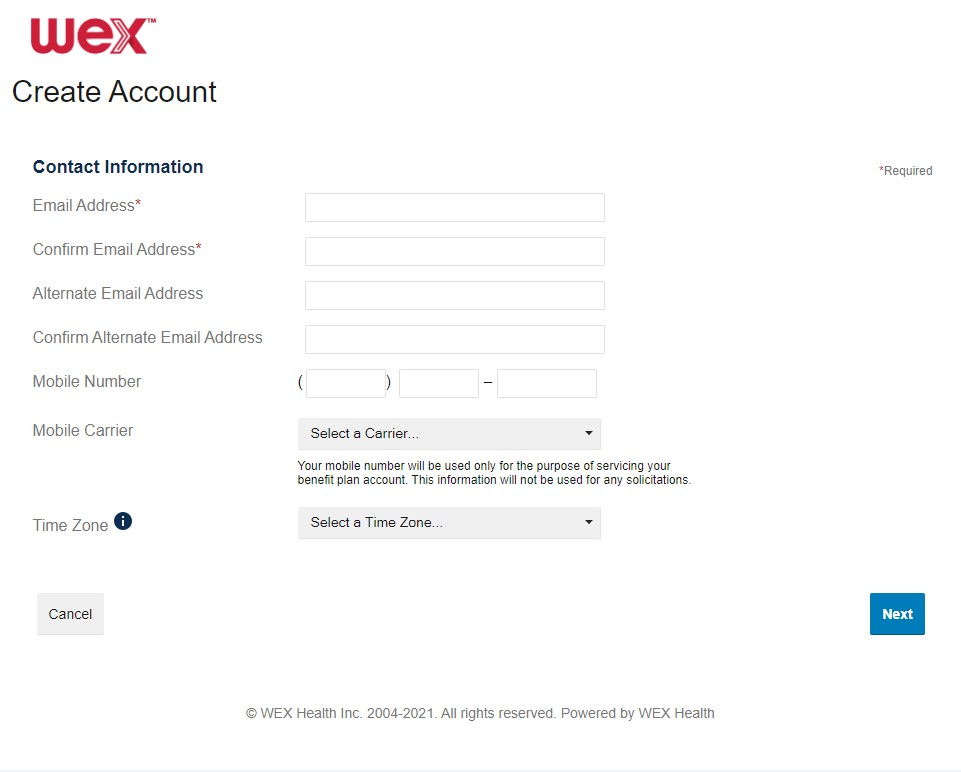 [Speaker Notes: Enter all applicable contact information. This will be used to recover your account if you forget your username or password. 

Select “Next”.]
Set up your online account
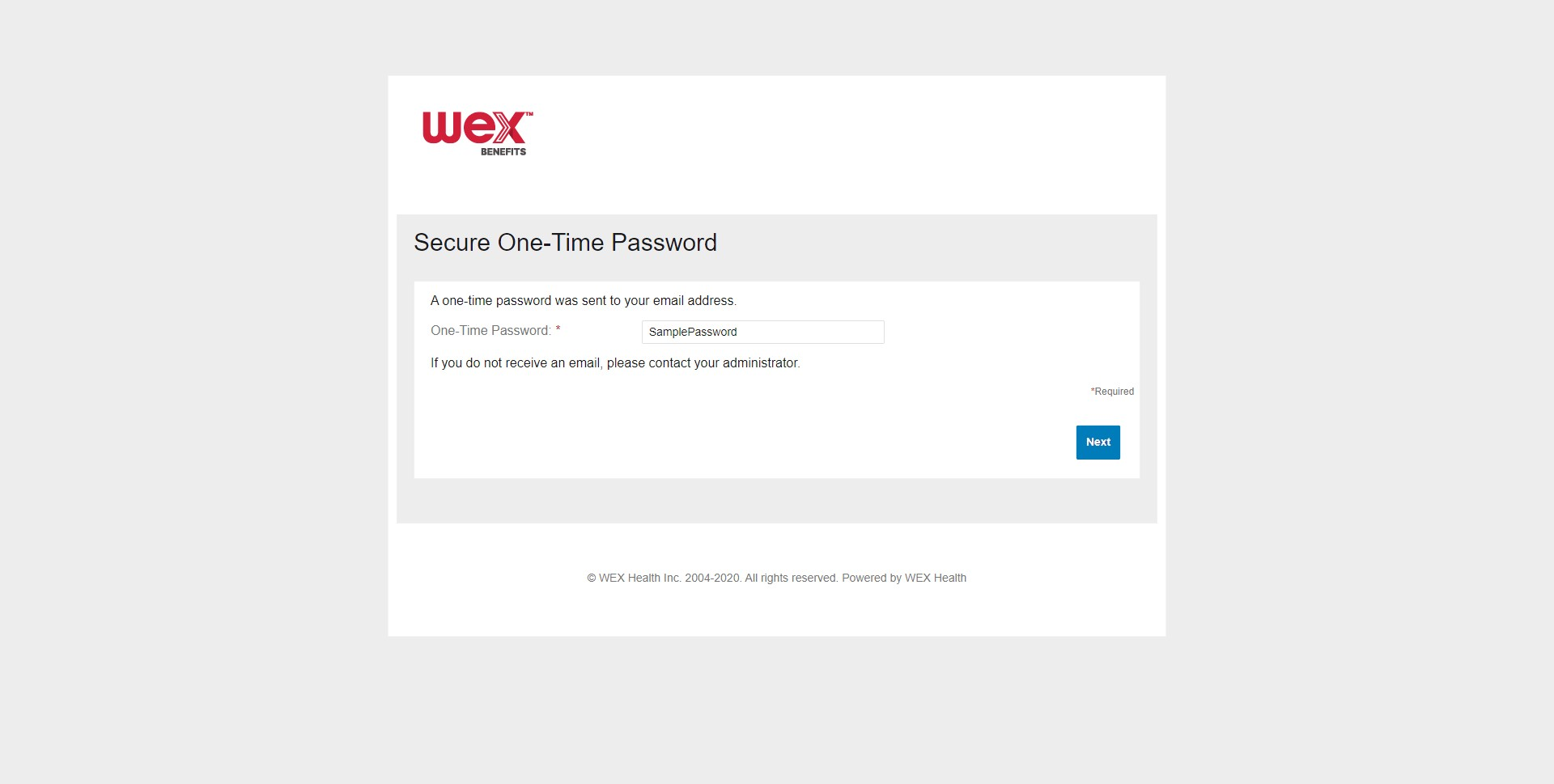 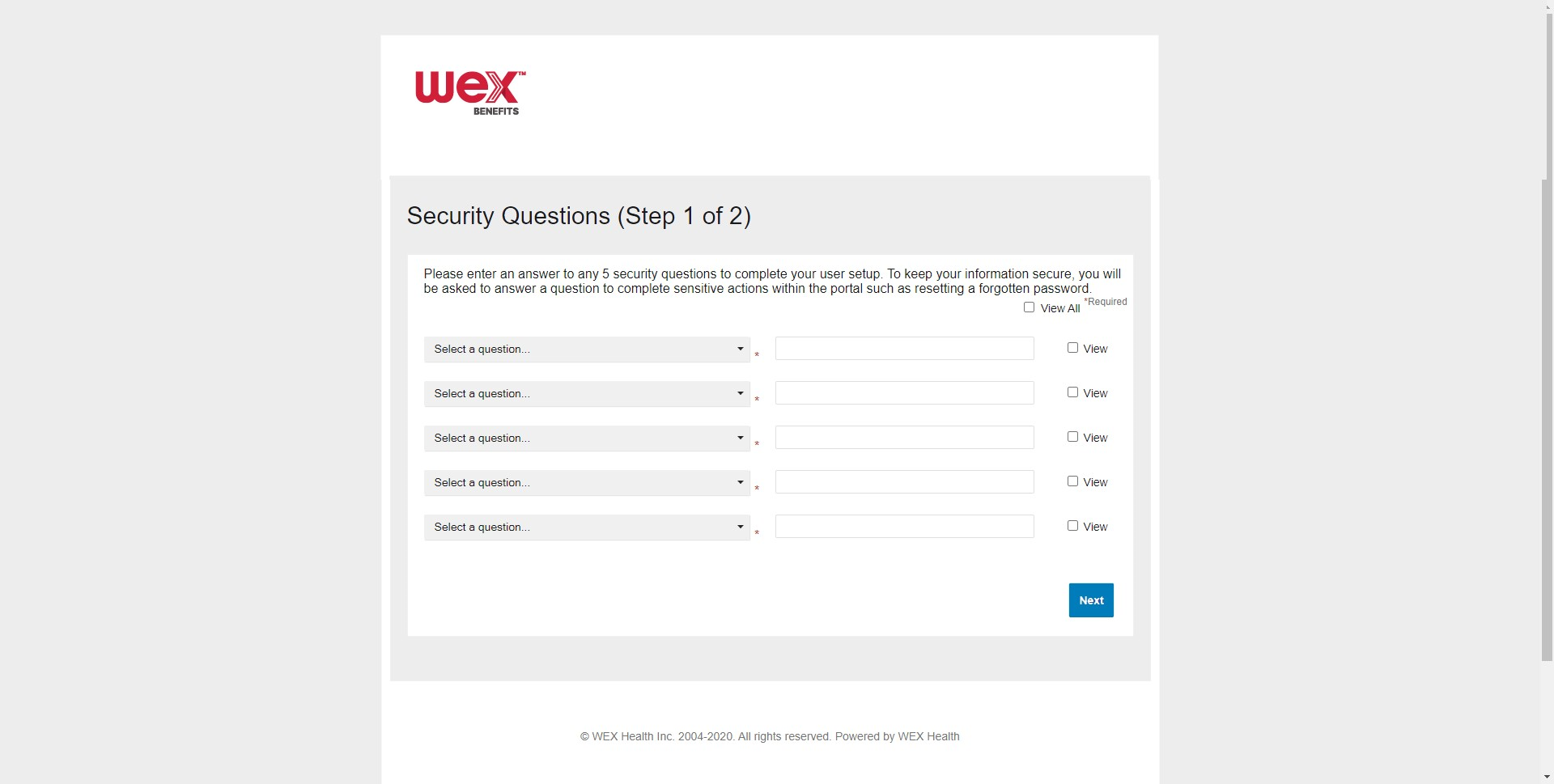 [Speaker Notes: This will prompt you to complete a series of security questions. These questions will be used to assist with future security concerns, such as resetting a forgotten password. 

Choose your preferred security questions, and fill in the corresponding fields. Once you have chosen 5 security questions, select “Next.”]
Set up your online account
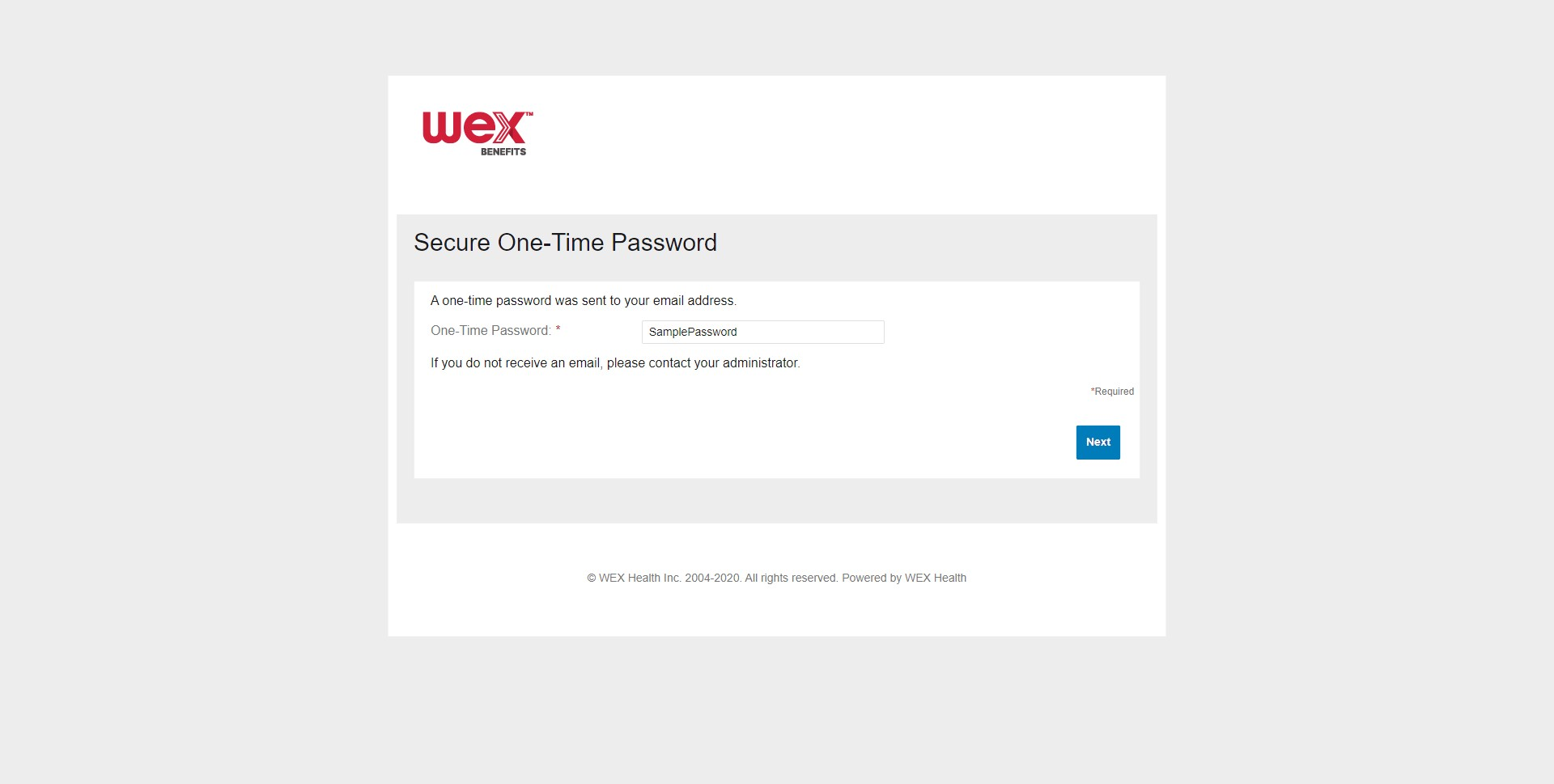 This is a headline or statement about a feature or benefit
This is some body copy that supports the statement above. It should be typeset like this.
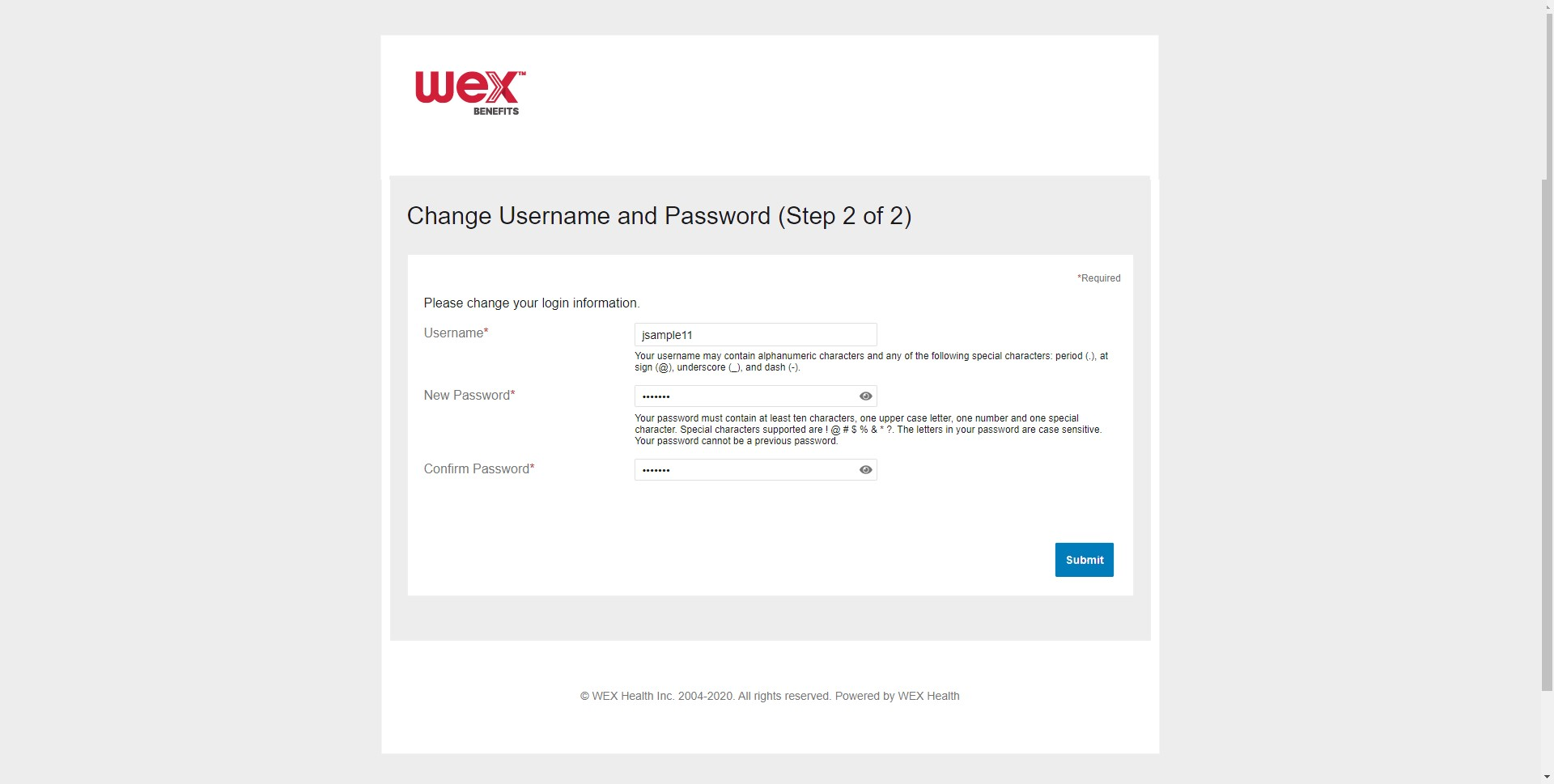 [Speaker Notes: On the next page, you’ll be asked to enter your login information. You may change the username to one of your choice. Then set up a new password. 

Once you have entered your username and password, select “Submit”.]
Set up your online account
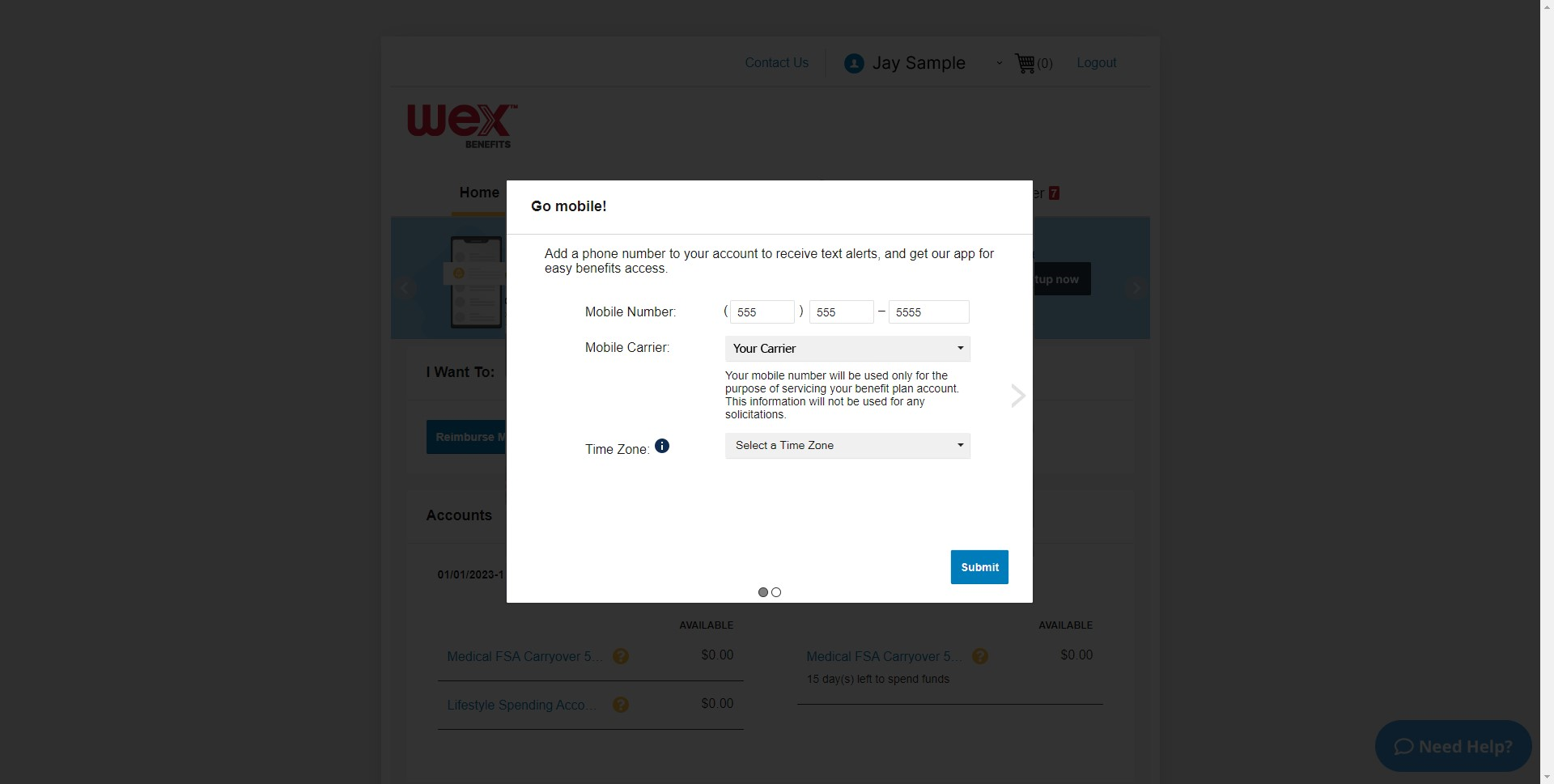 This is a headline or statement about a feature or benefit
This is some body copy that supports the statement above. It should be typeset like this.
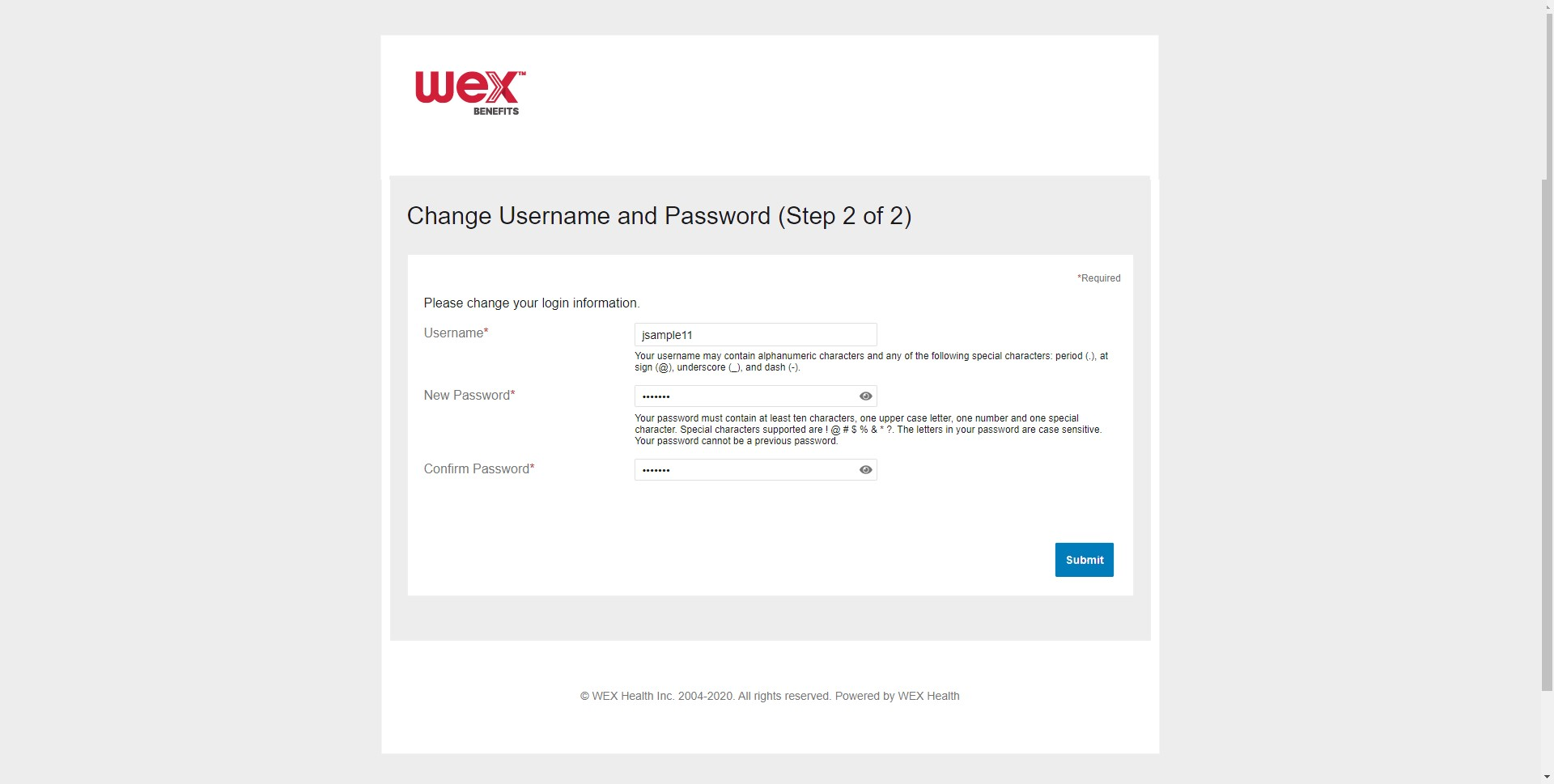 [Speaker Notes: You’ll be prompted to add a mobile number to your account. If you would like you may add a number here. 

Then, select “Submit.”]
Set up your online account
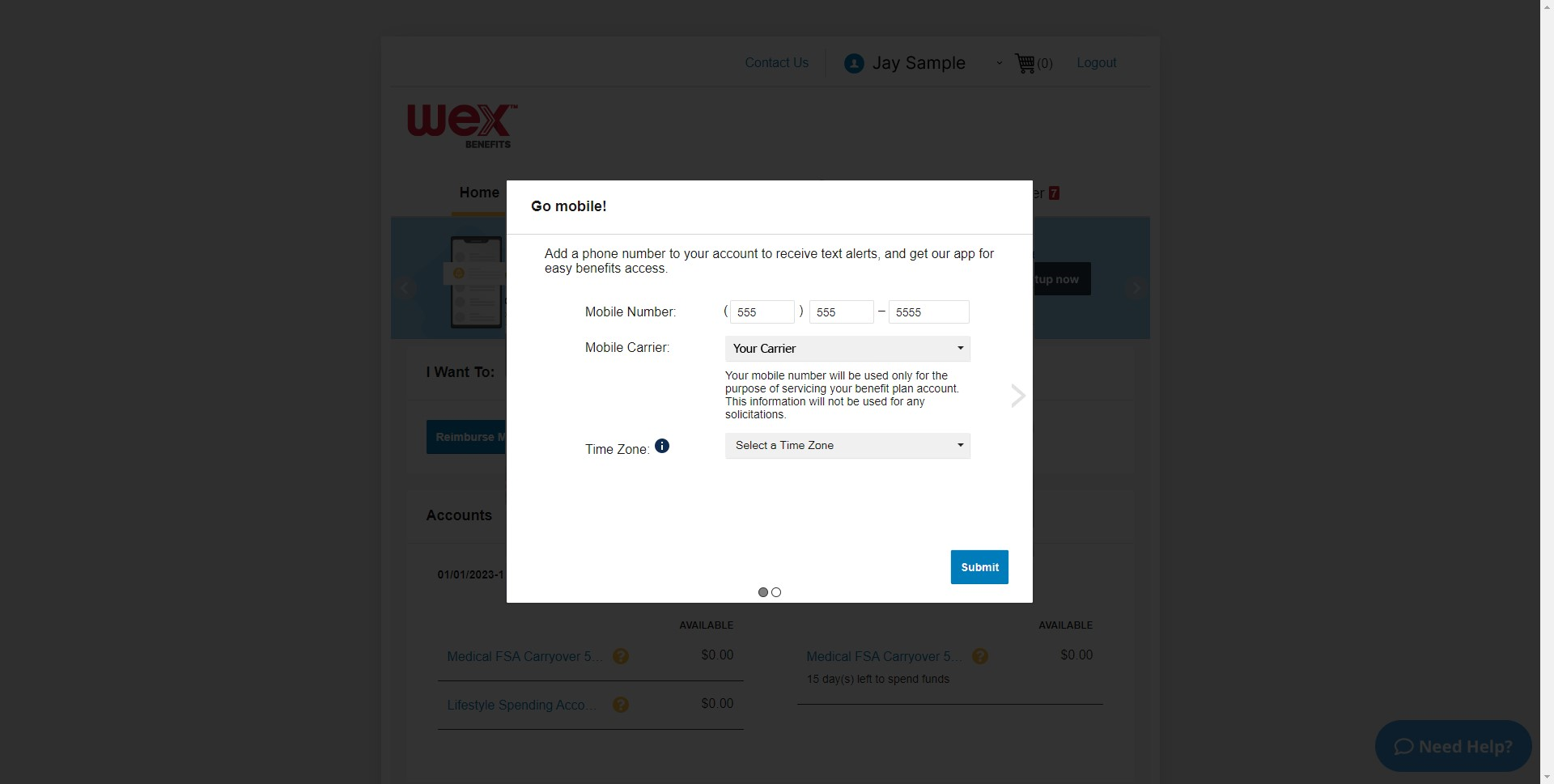 This is a headline or statement about a feature or benefit
This is some body copy that supports the statement above. It should be typeset like this.
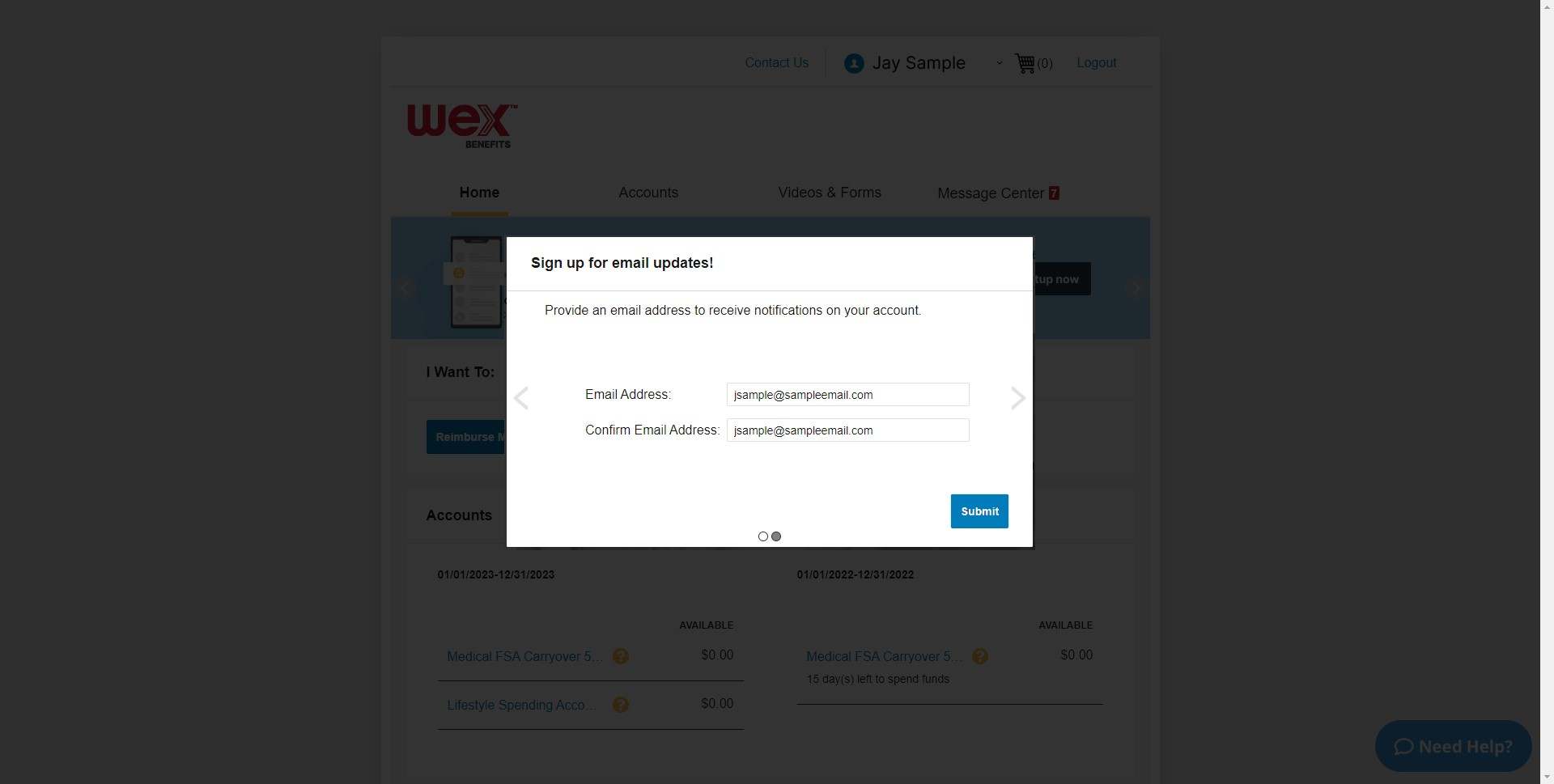 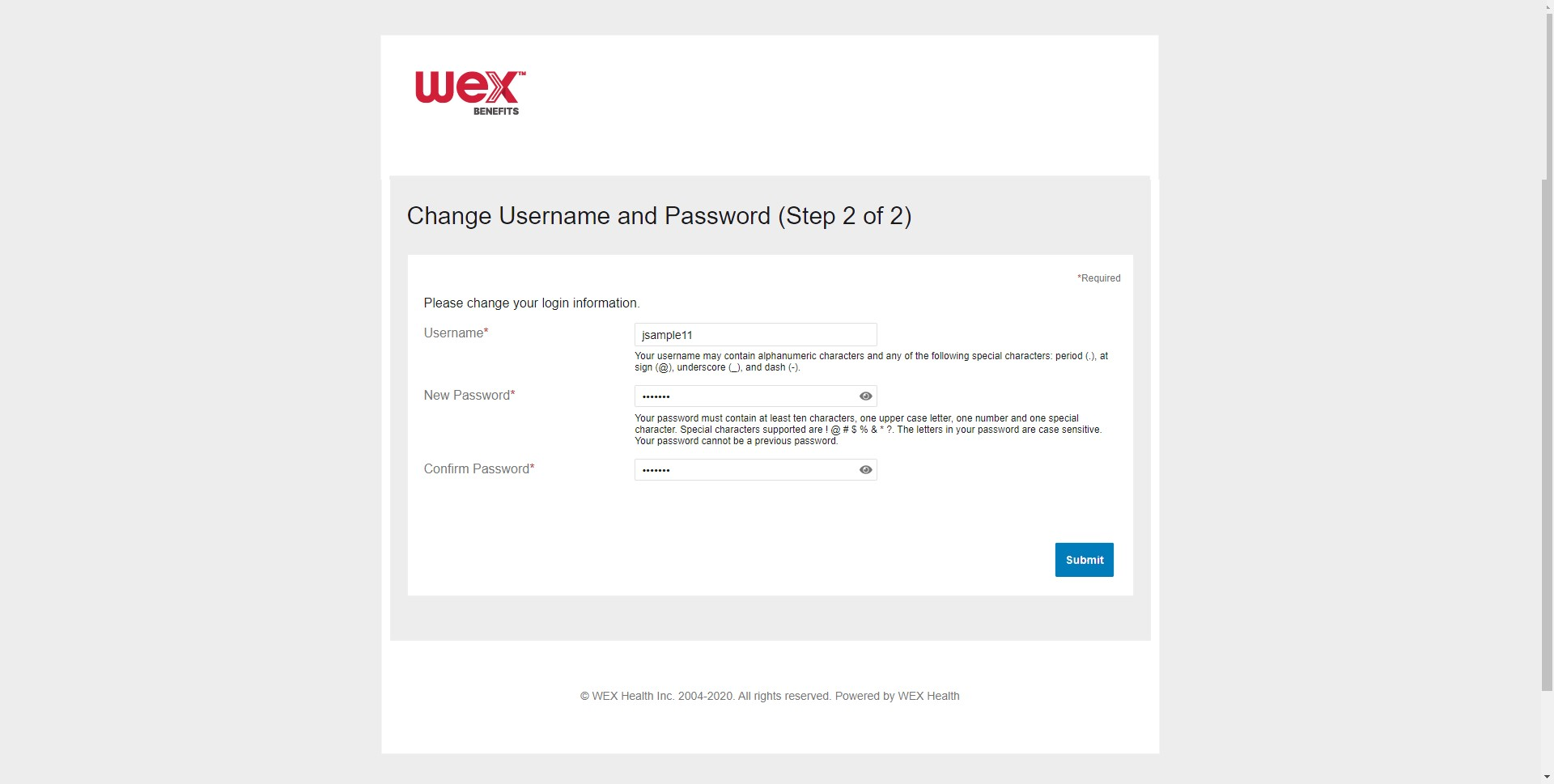 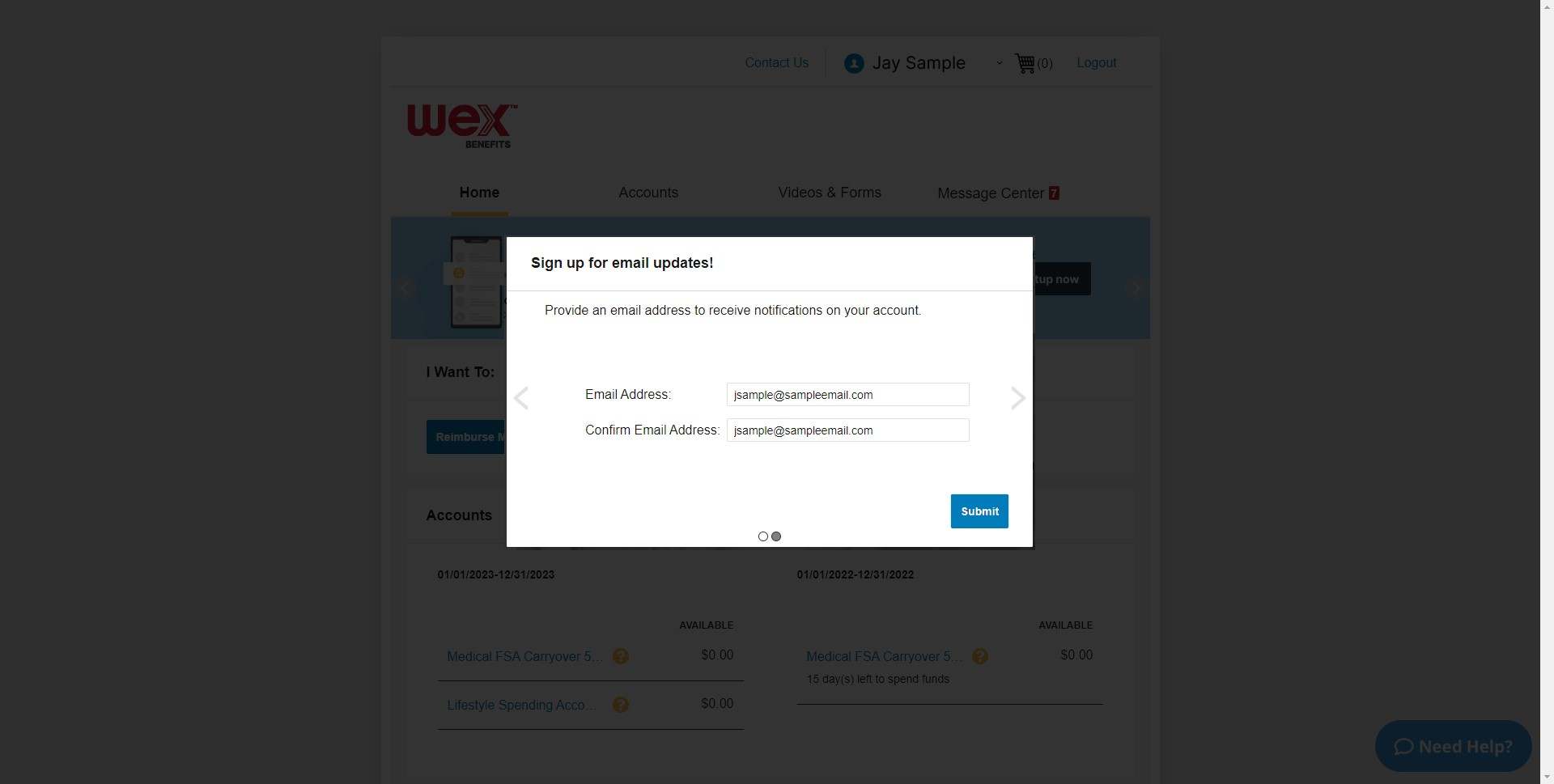 [Speaker Notes: Next, you’ll be prompted to add an email address to receive notifications on your account. If desired, enter your email address here. 

Then, select “Submit” to finalize your account.]
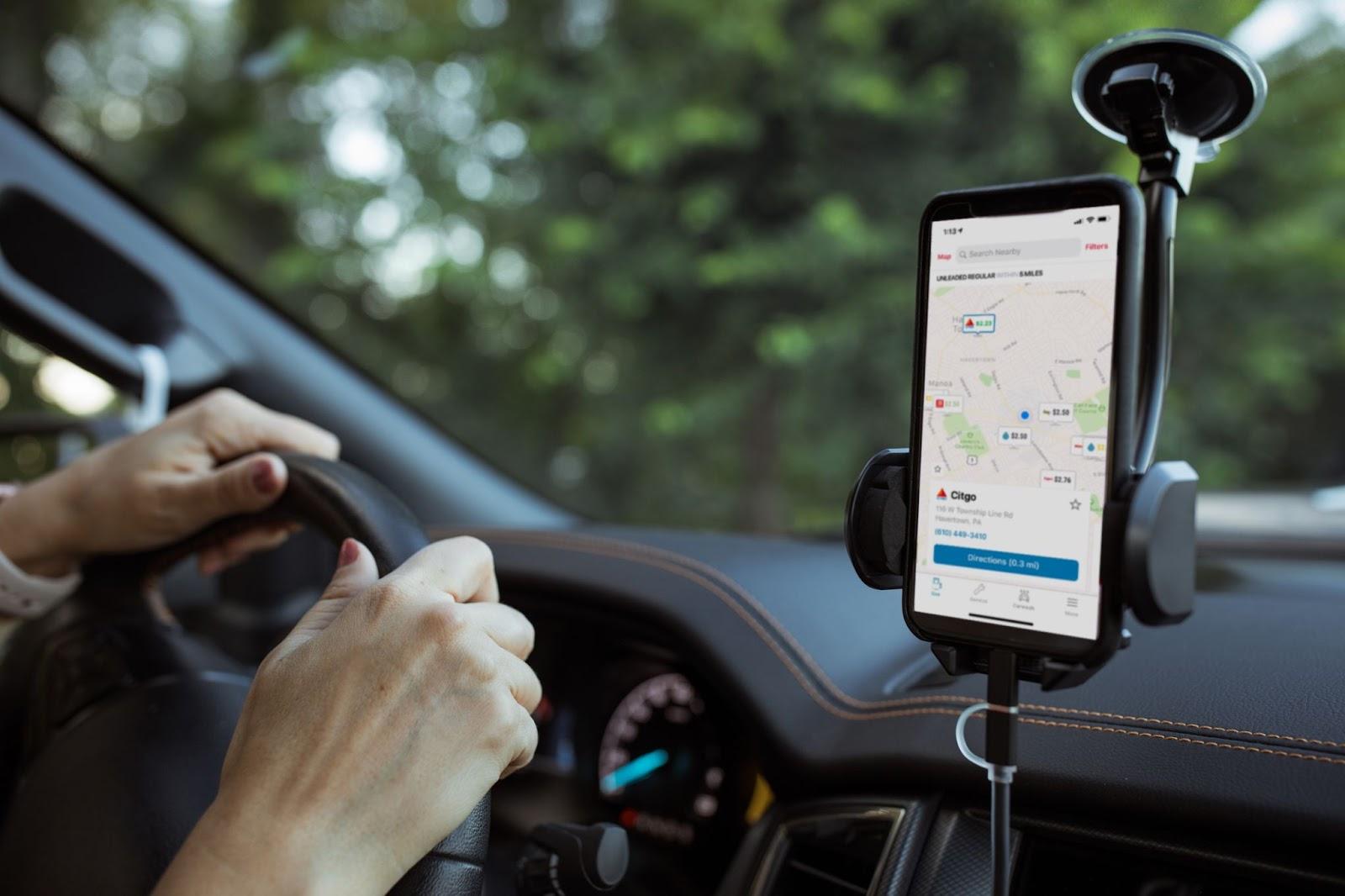 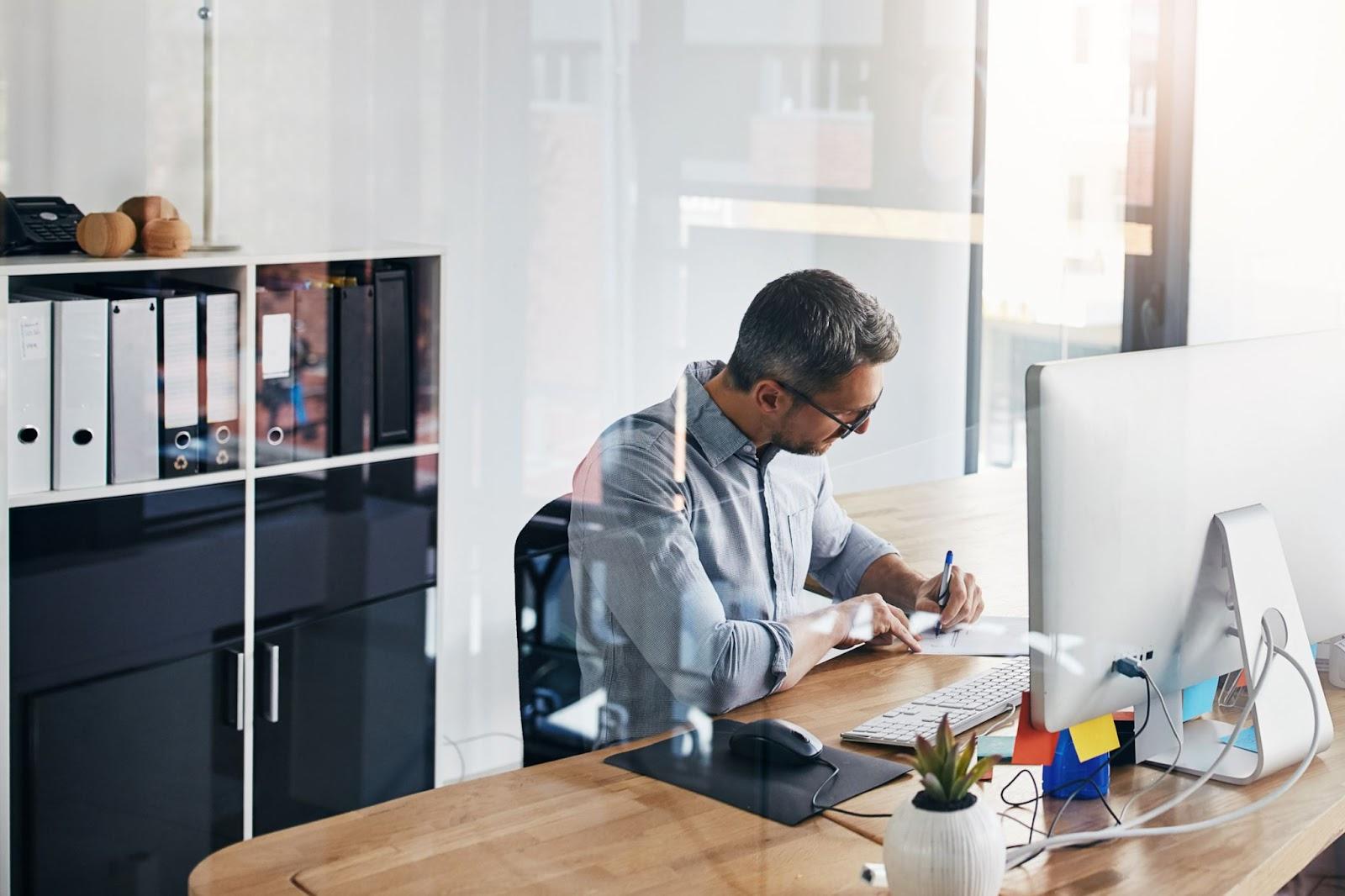 How to reset your password in your online account
Proprietary & Confidential
[Speaker Notes: Now what about if you forget your password and need to reset it in your online account.]
Password Reset
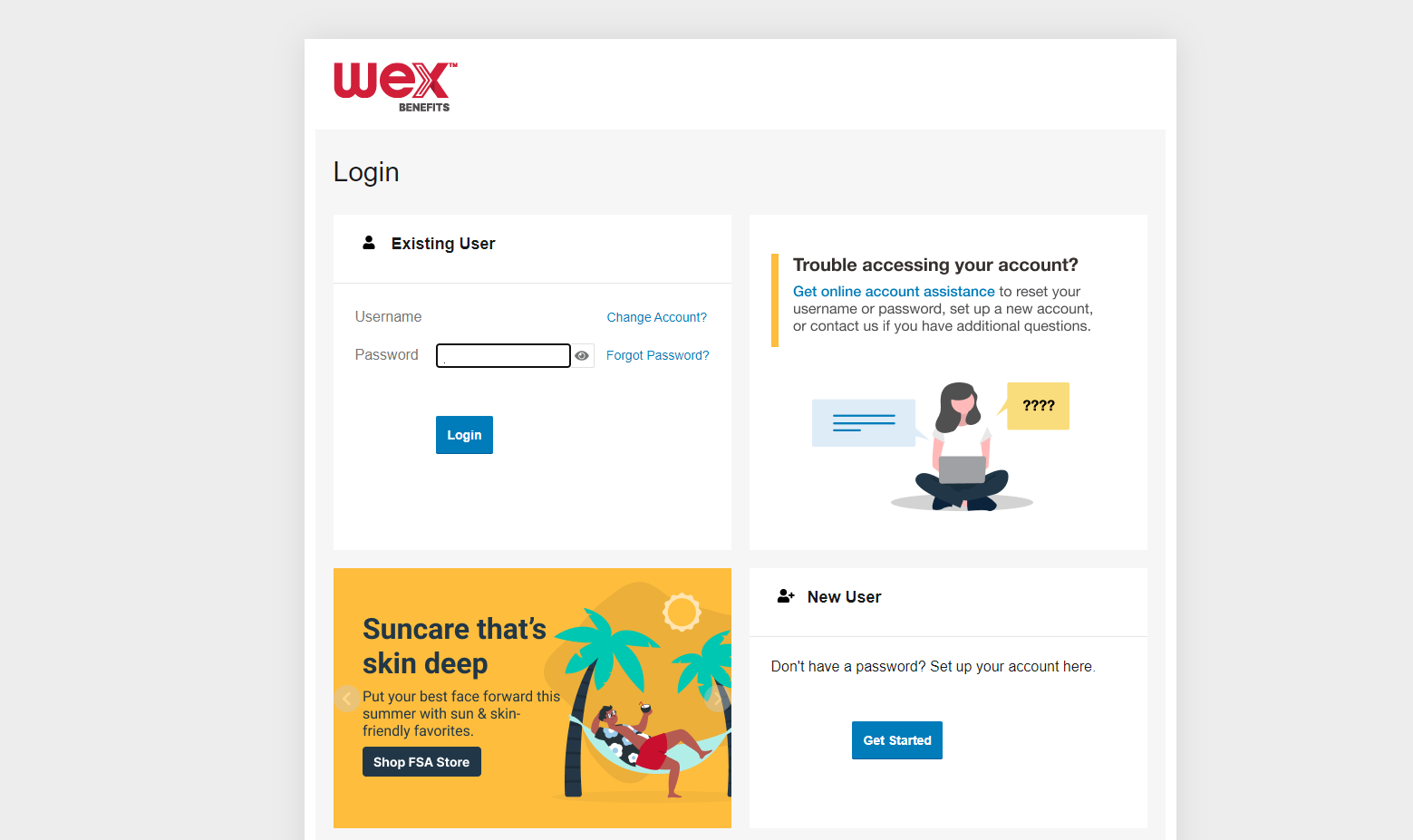 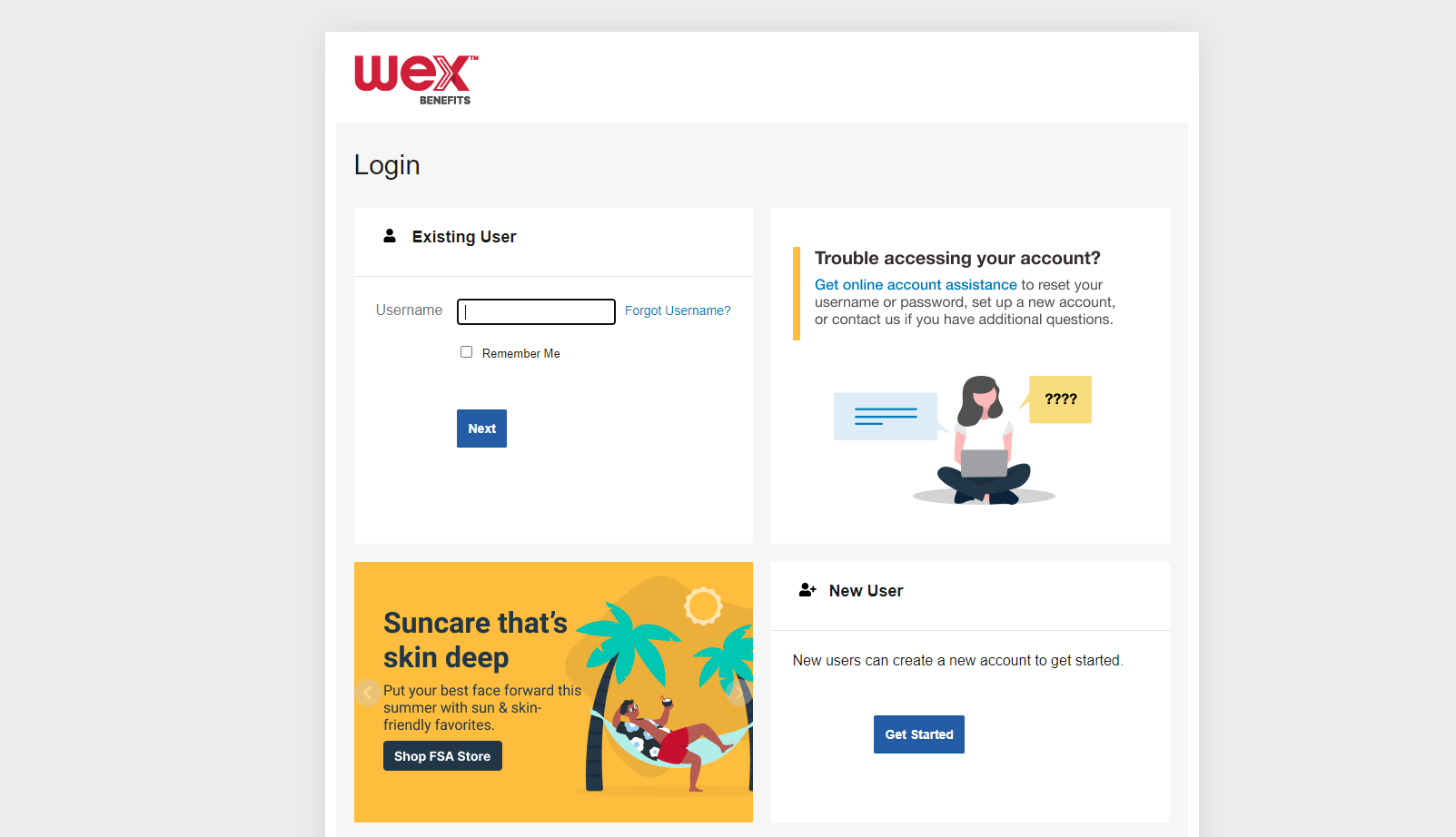 [Speaker Notes: To reset your password, navigate to the login page at wexinc.com and enter your username in the required field.

 Then, select “Next.”]
Password Reset
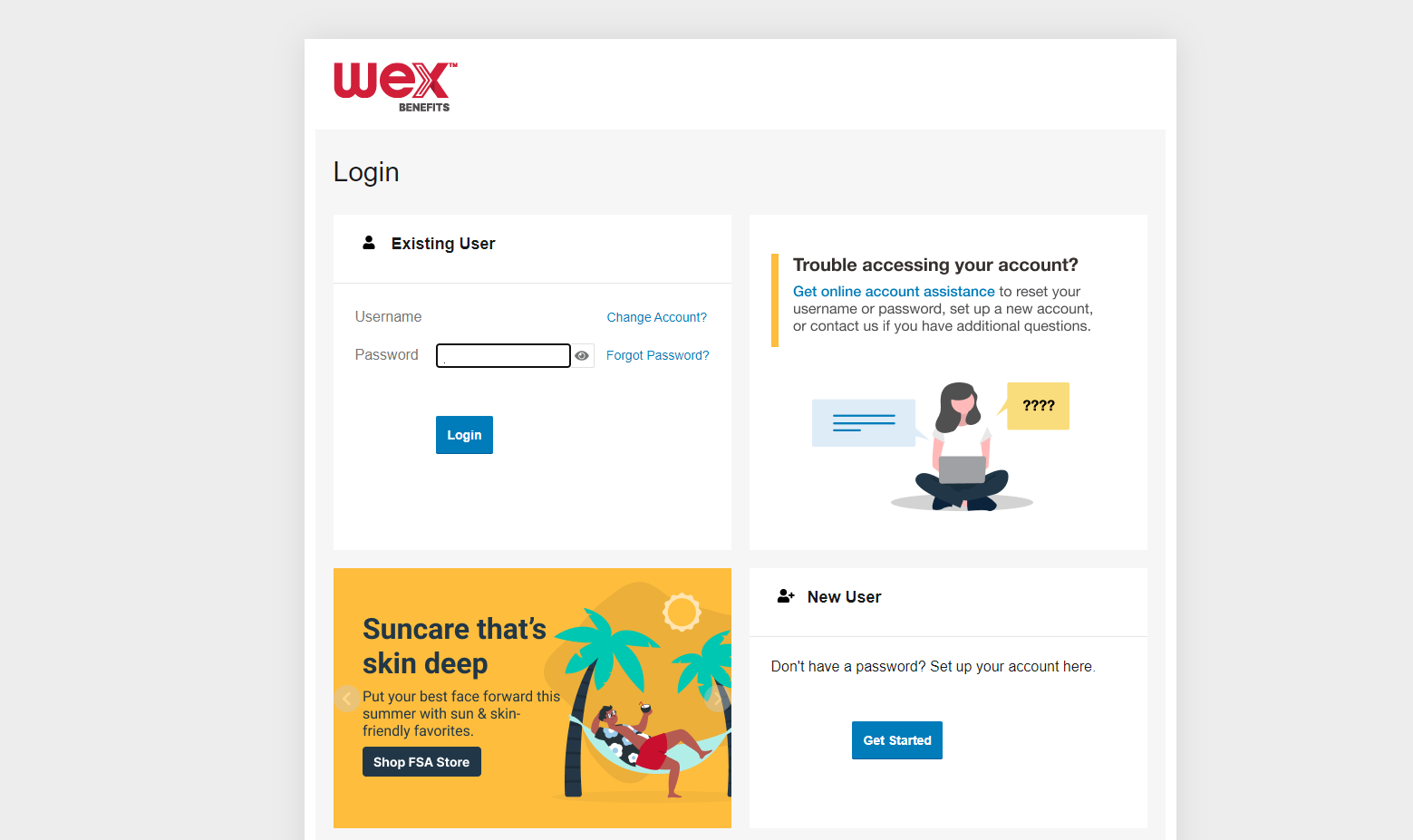 [Speaker Notes: On the next page, select “Forgot Password?”.]
Password Reset
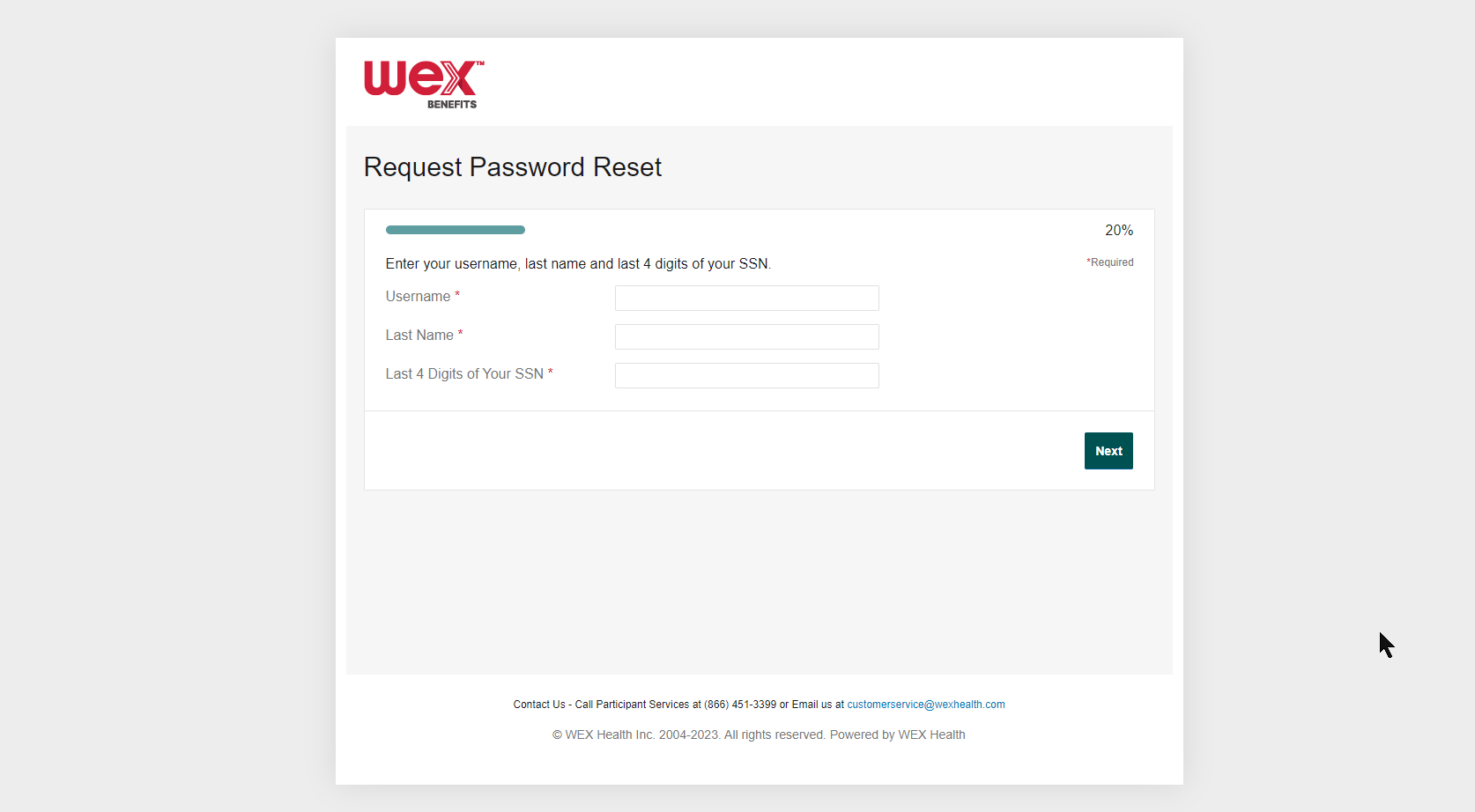 [Speaker Notes: Enter the appropriate information in the required fields. 

Then, select “Next.”]
Password Reset
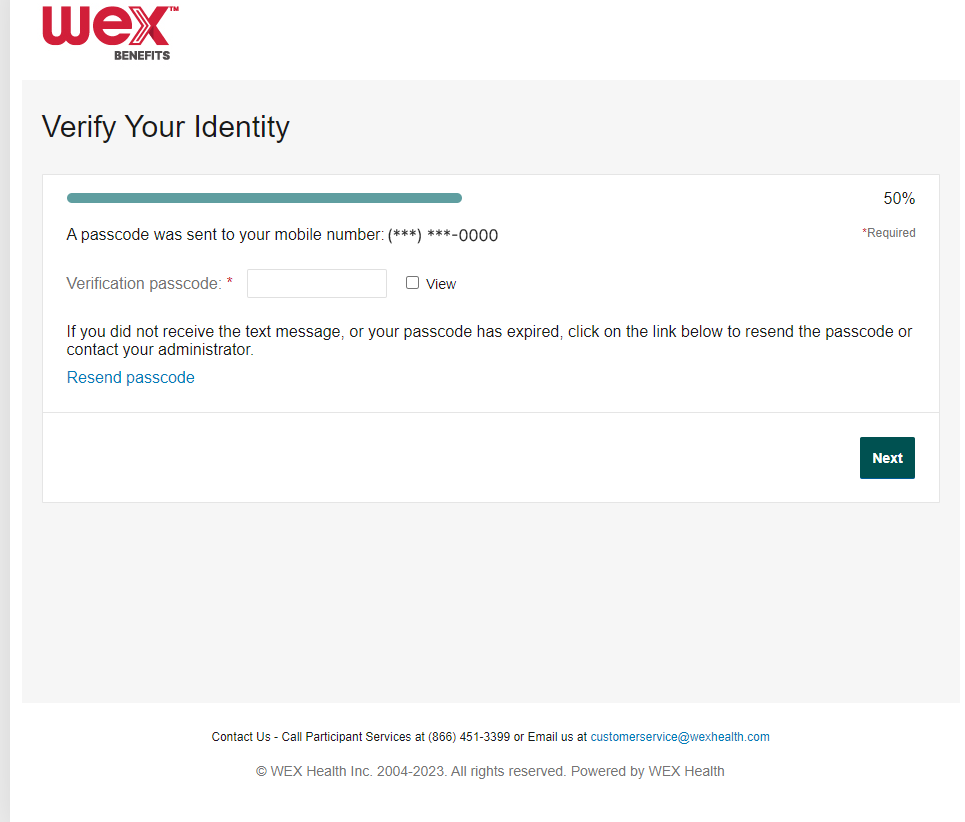 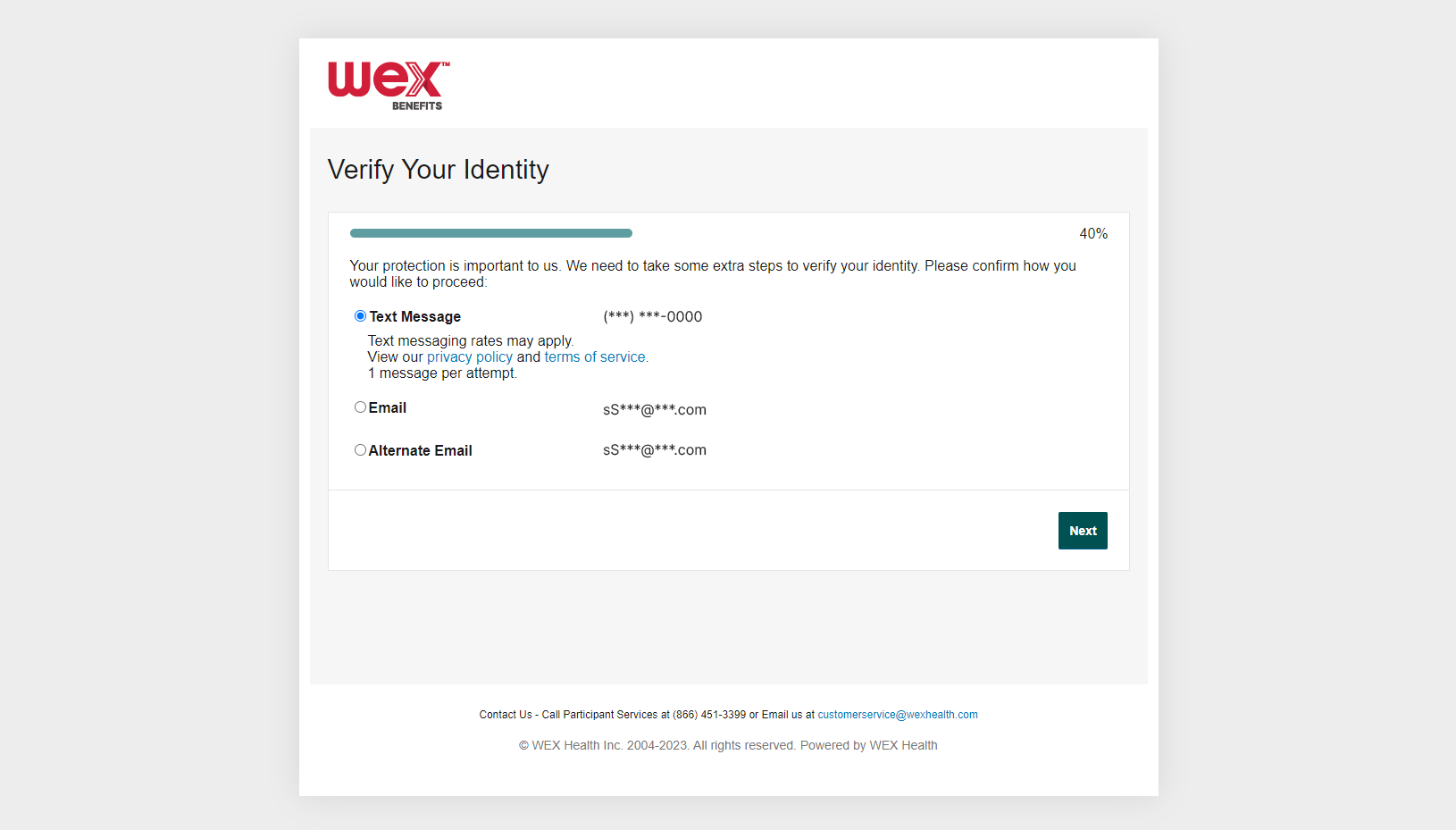 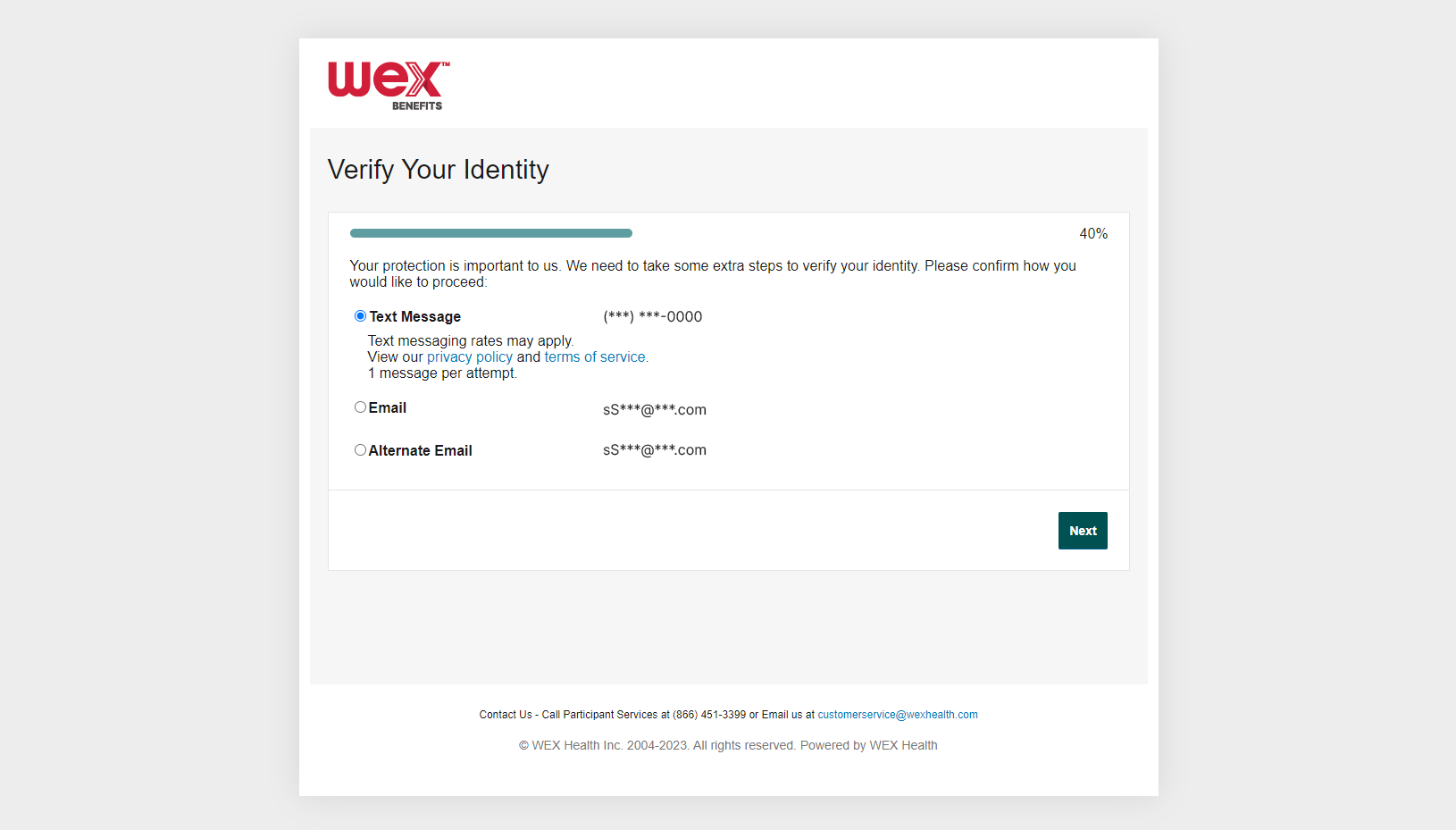 [Speaker Notes: Select the method you would prefer to receive your passcode, this could be text message or email.

It is important to know that in order to select either option, you must already have that information on file with WEX.]
Password Reset
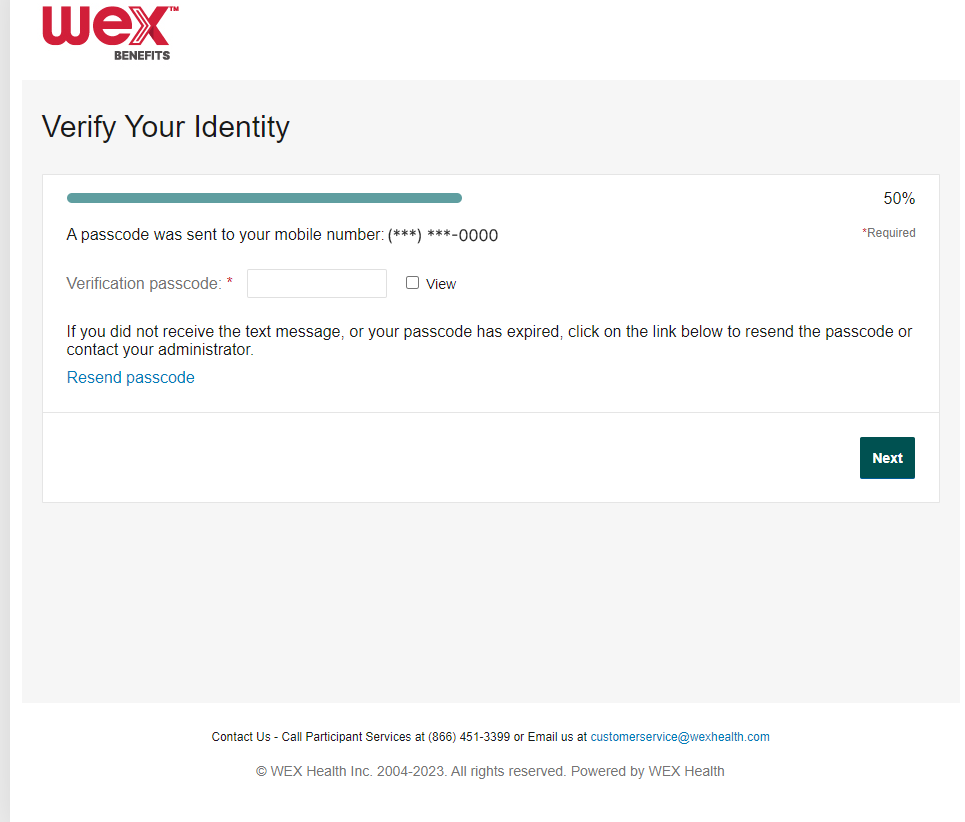 [Speaker Notes: Once you receive your verification passcode via text or email, enter the passcode and select “Next.” 

This will route you to continue the password reset process.]
Password Reset
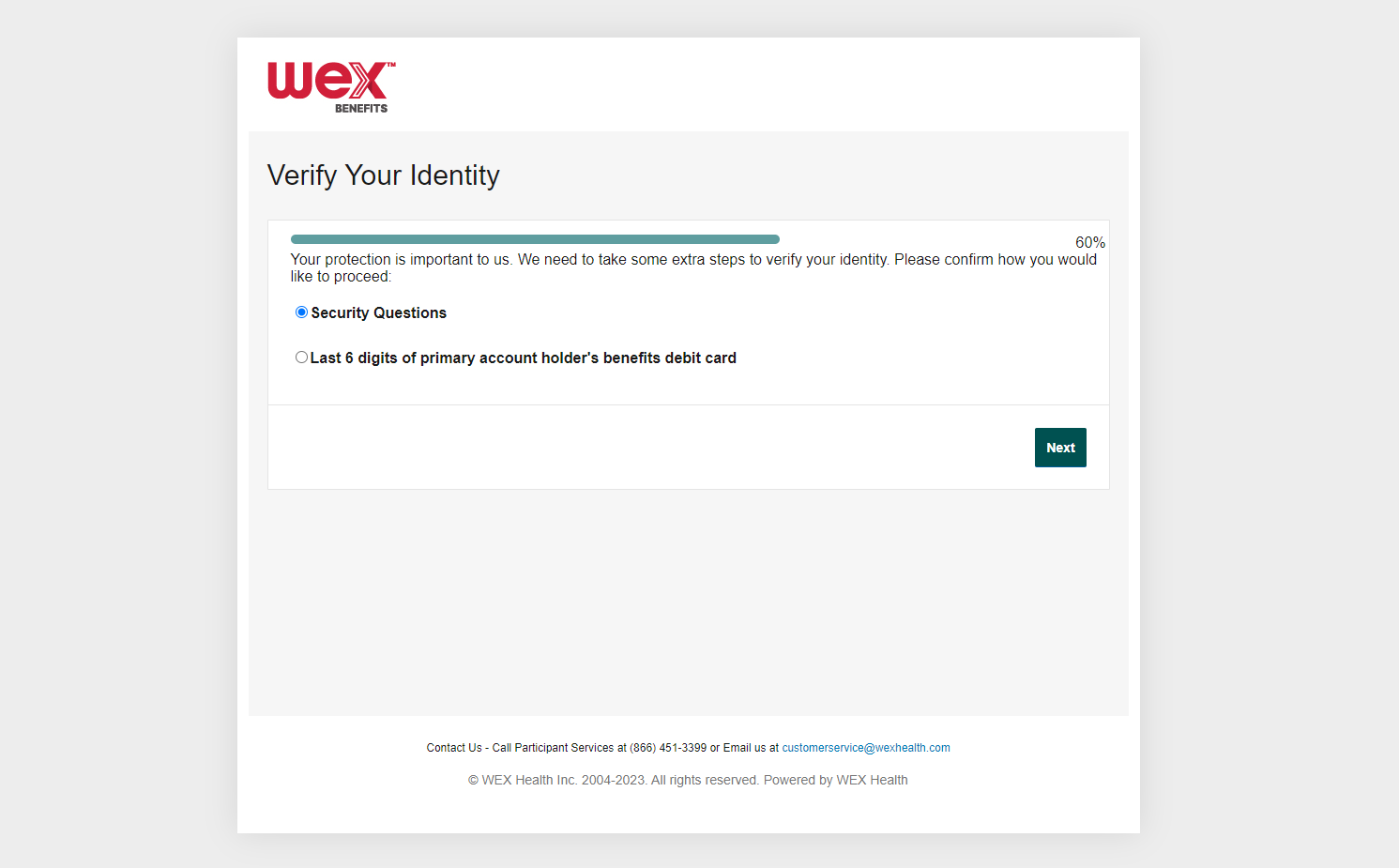 [Speaker Notes: You will be asked to answer a security question or provide the last six digits of your benefits debit card.]
Password Reset
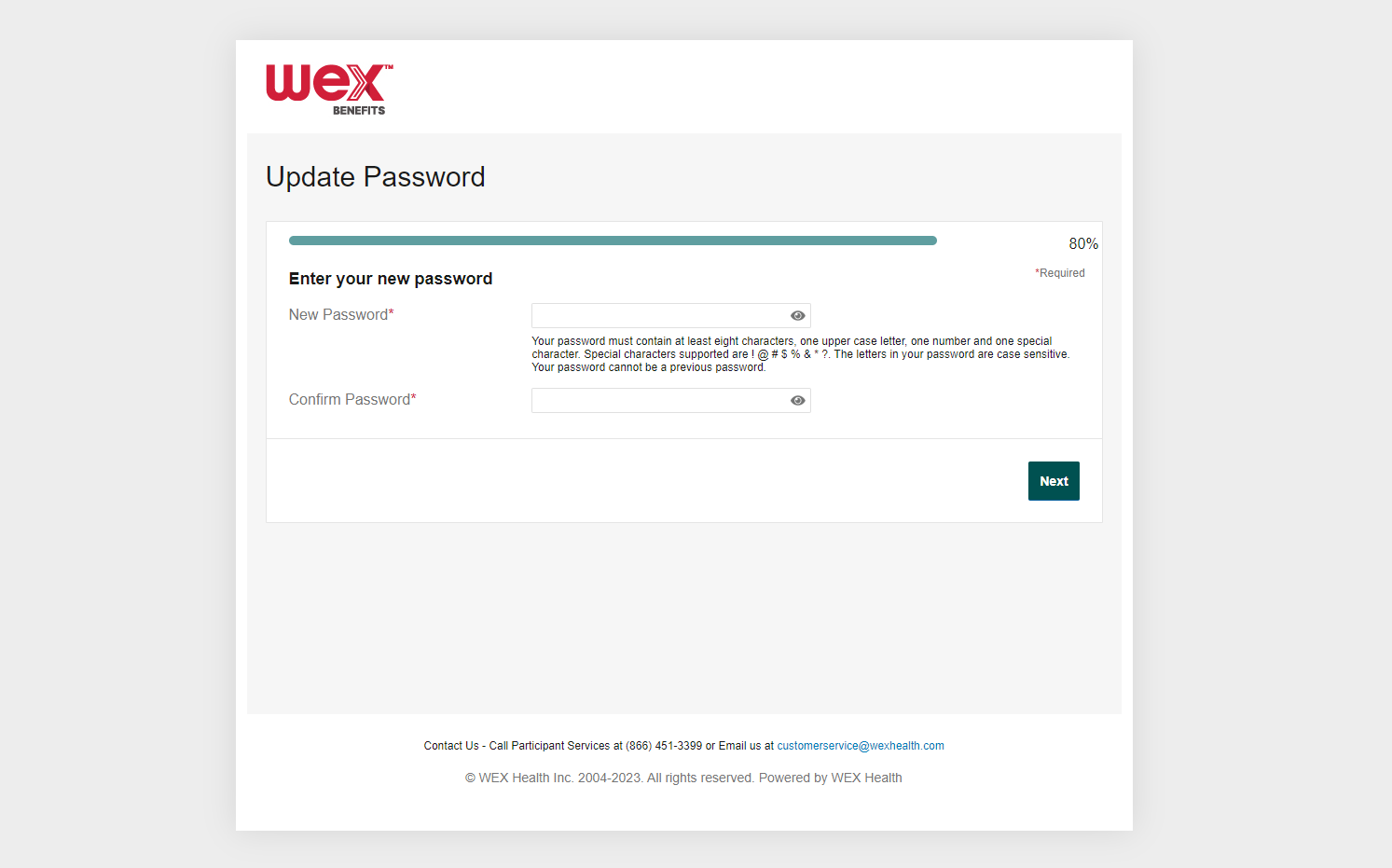 [Speaker Notes: On the next page, you’ll be asked to create a new password.  Following the password guidelines, create a new password. 
 
Then, select “Next.”]
Password Reset
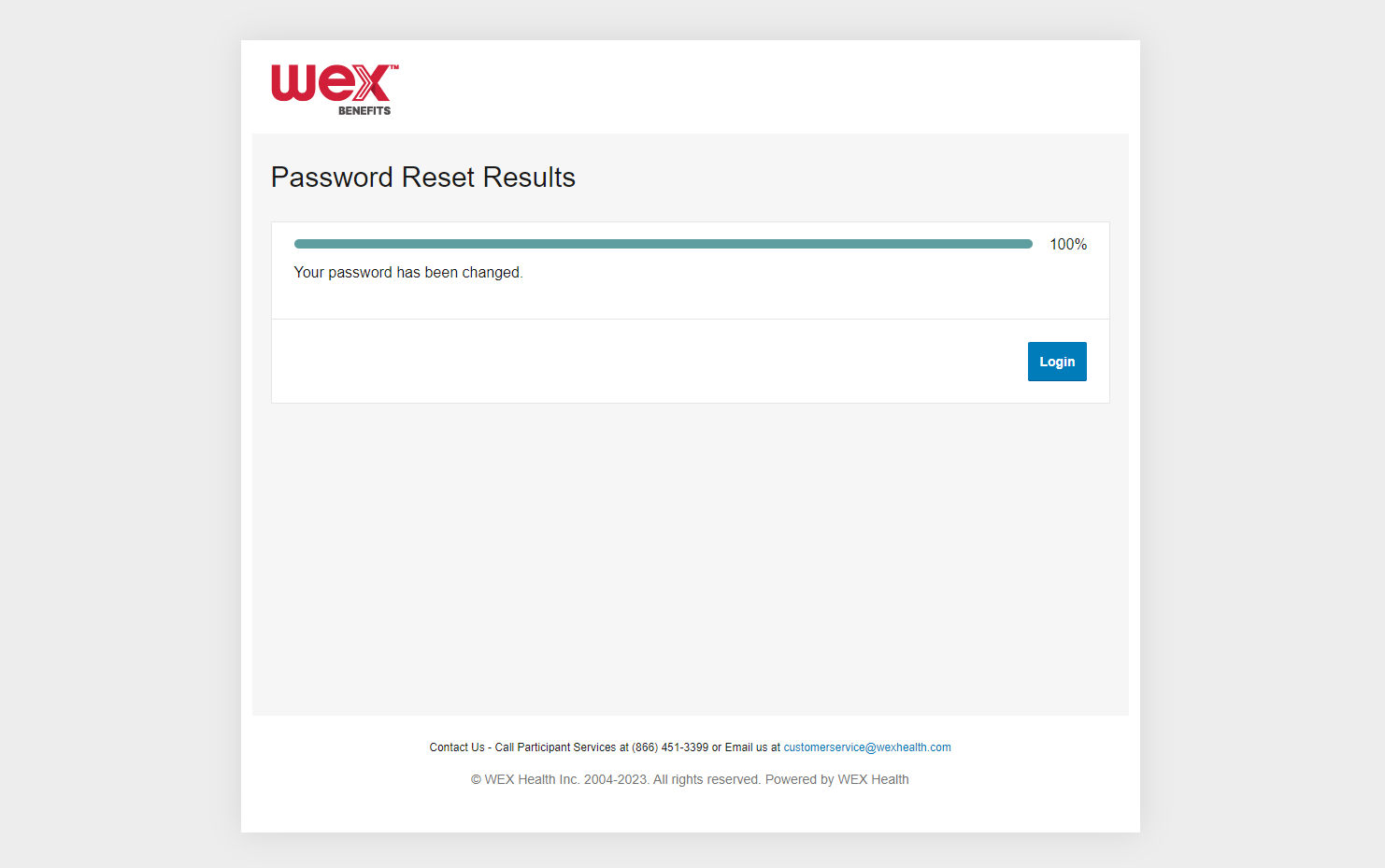 [Speaker Notes: You will receive a message confirming that your password has been changed.
 
Select “Login” to use your new password.]
Password Reset
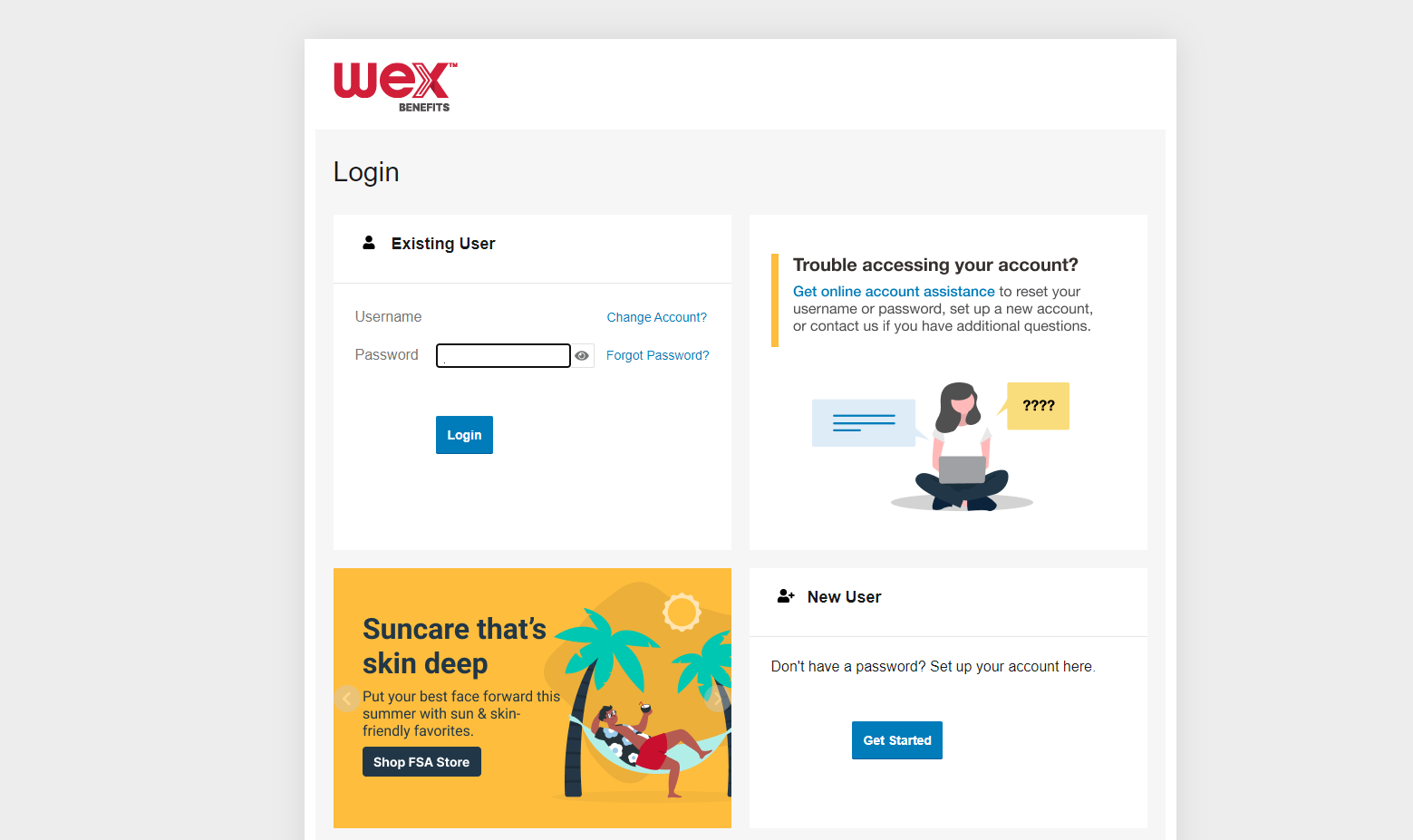 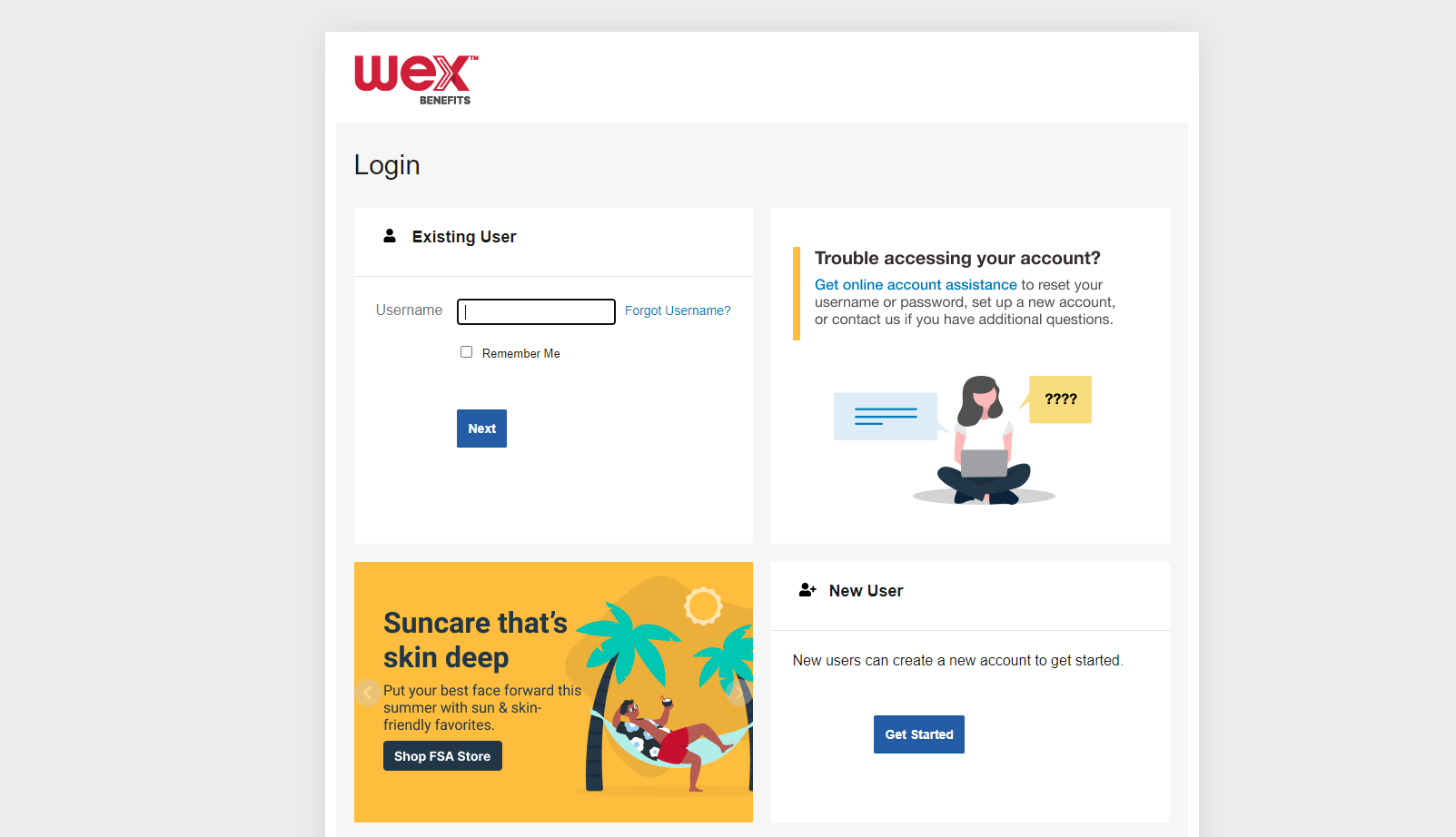 [Speaker Notes: You will now be able to log in using your new password.]
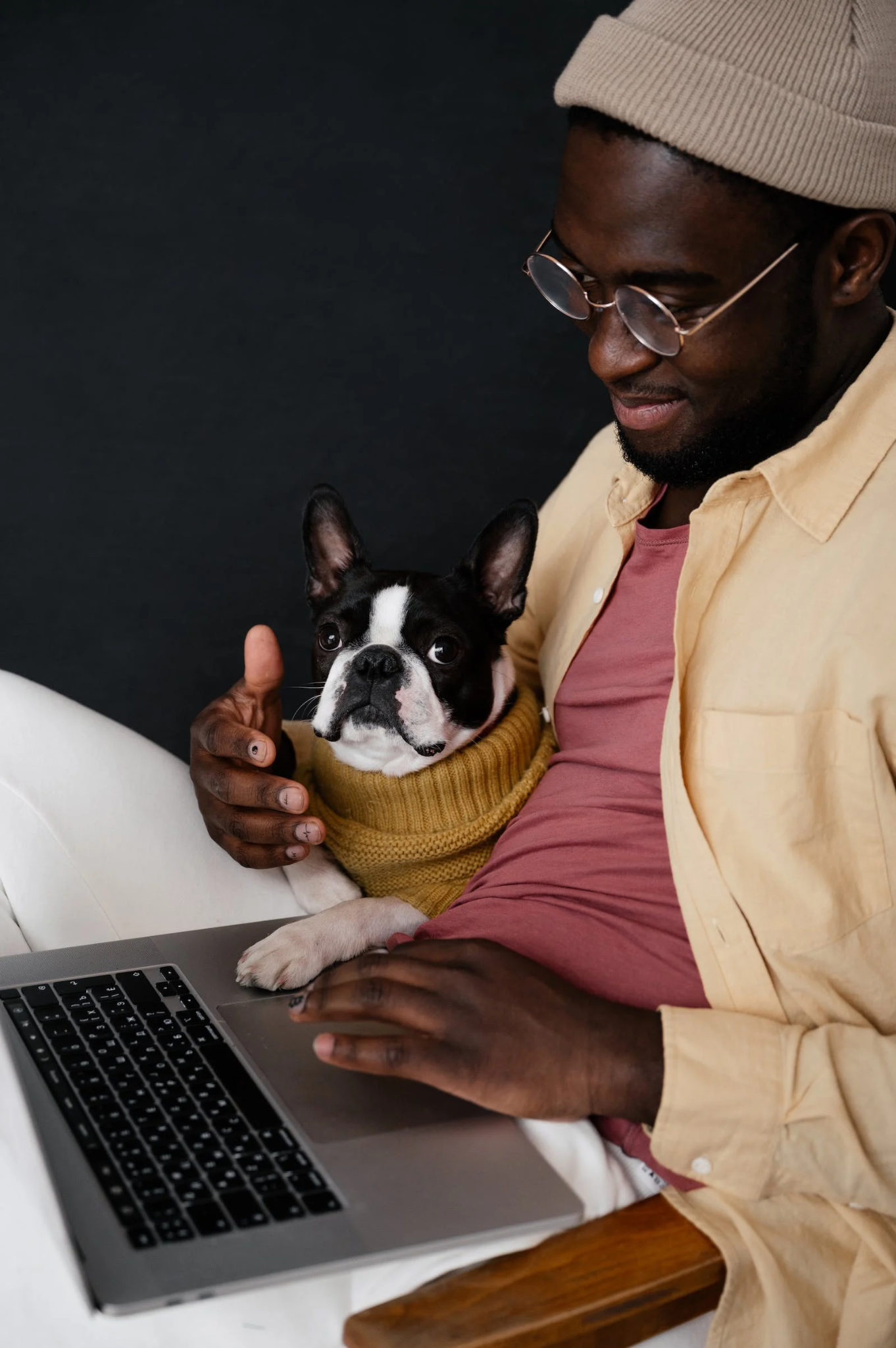 Navigate your online account
Proprietary & Confidential
[Speaker Notes: Now I’d like us to discuss how to Navigate your online account.]
Navigate your online account
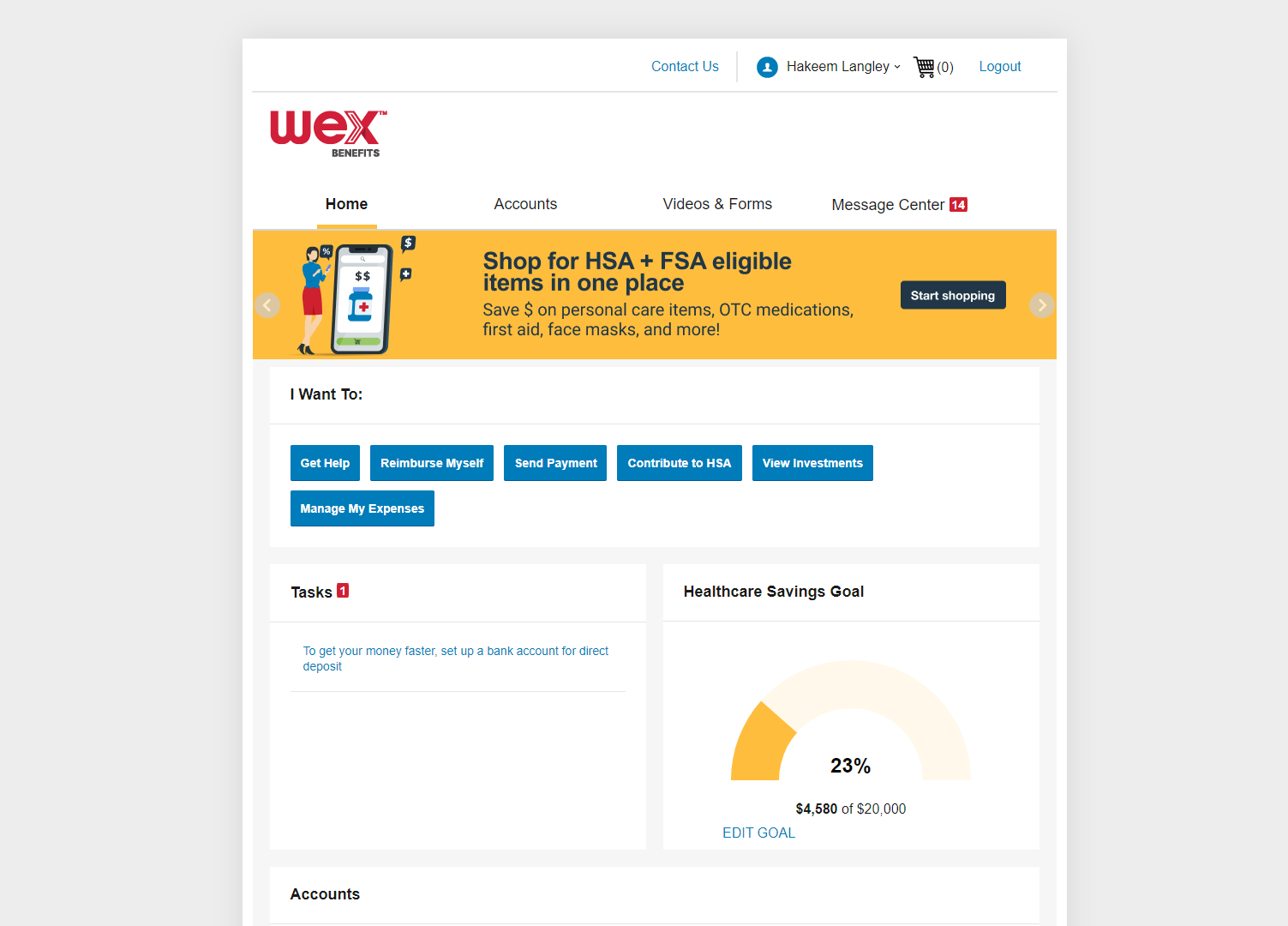 Select your name 

along the bar at the top of the screen to open your profile menu
This is a headline or statement about a feature or benefit
This is some body copy that supports the statement above. It should be typeset like this.
This is a headline or statement about a feature or benefit
This is some body copy that supports the statement above. It should be typeset like this.
[Speaker Notes: To navigate your account, select your name along the bar at the top of the screen. This will open your profile menu.]
Profile Menu
Review personal information
 
Add dependents, authorized representatives, and direct deposit information
Order additional or replacement WEX benefits debit cards
 
Update login information
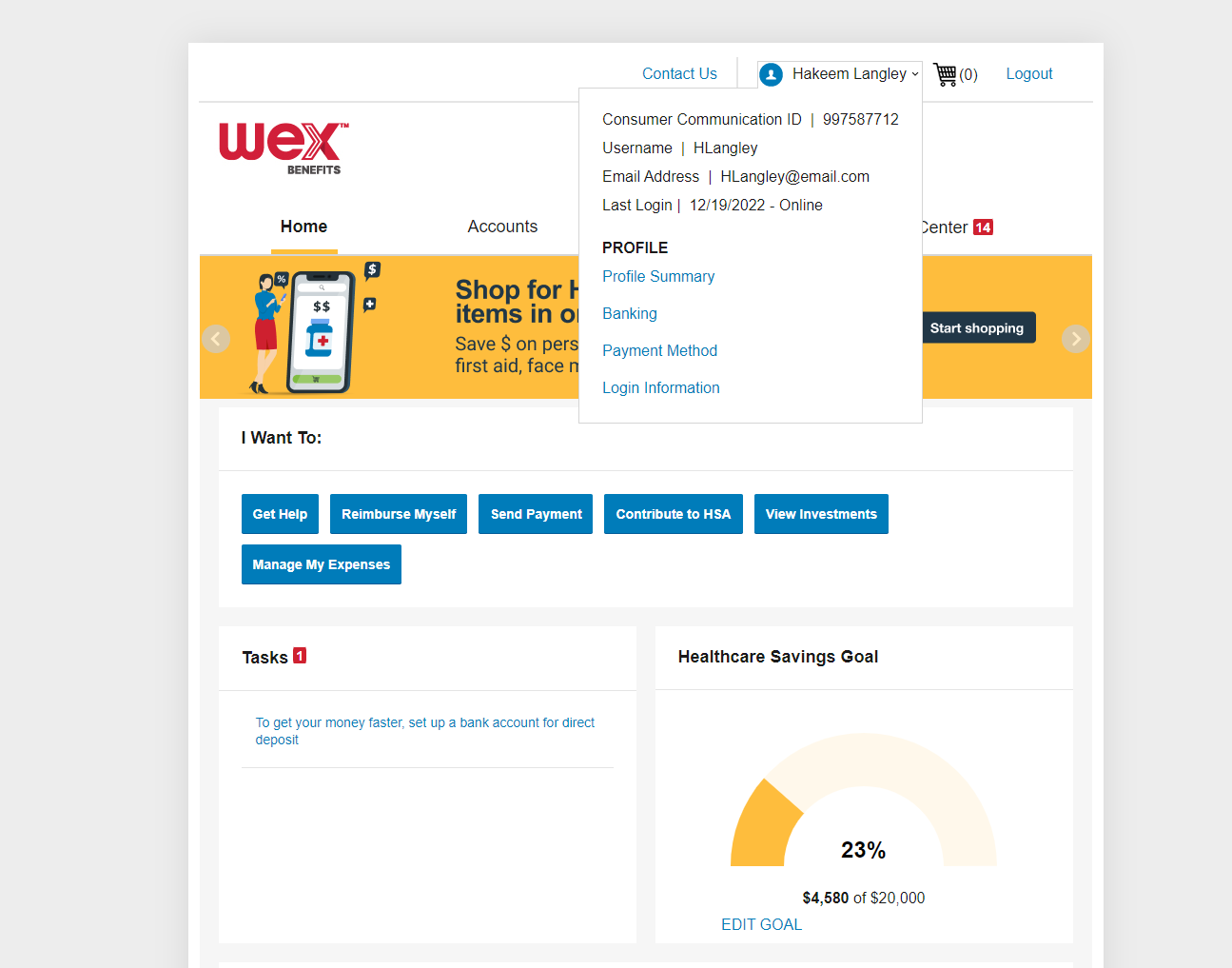 [Speaker Notes: Your profile menu allows you to: review personal demographic information, add dependents, authorized representatives and direct deposit information, order additional or replacement benefits debit cards, and update login information.]
Home Page
This page shows highlights of all your recent activity. These include…
I want to shows possible actions
 
Tasks shows tasks that may need to be completed
Accounts shows plans and balances
 
Recent transactions shows recent account activity
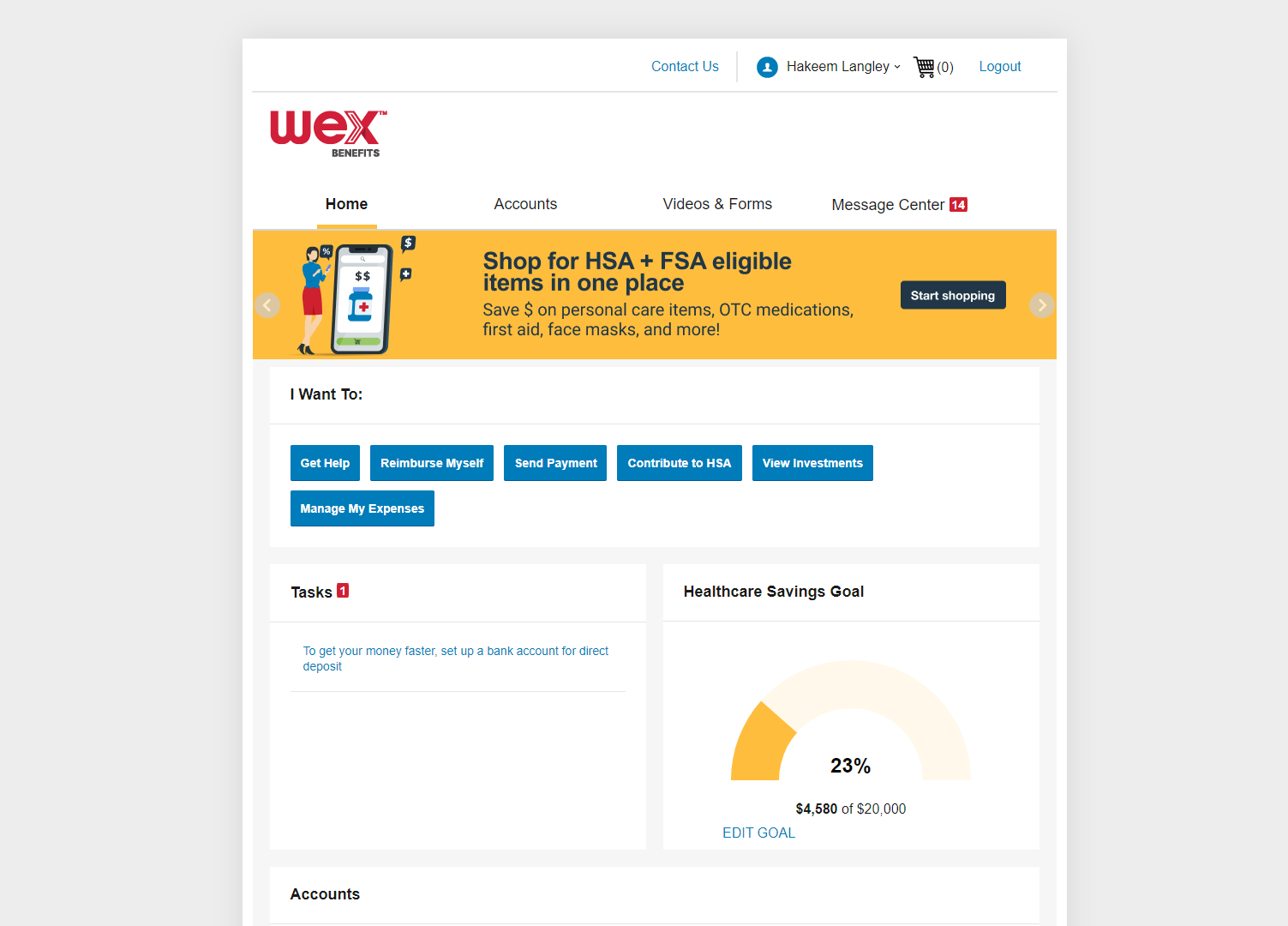 [Speaker Notes: The “Home” tab contains lots of useful information.]
Home Page
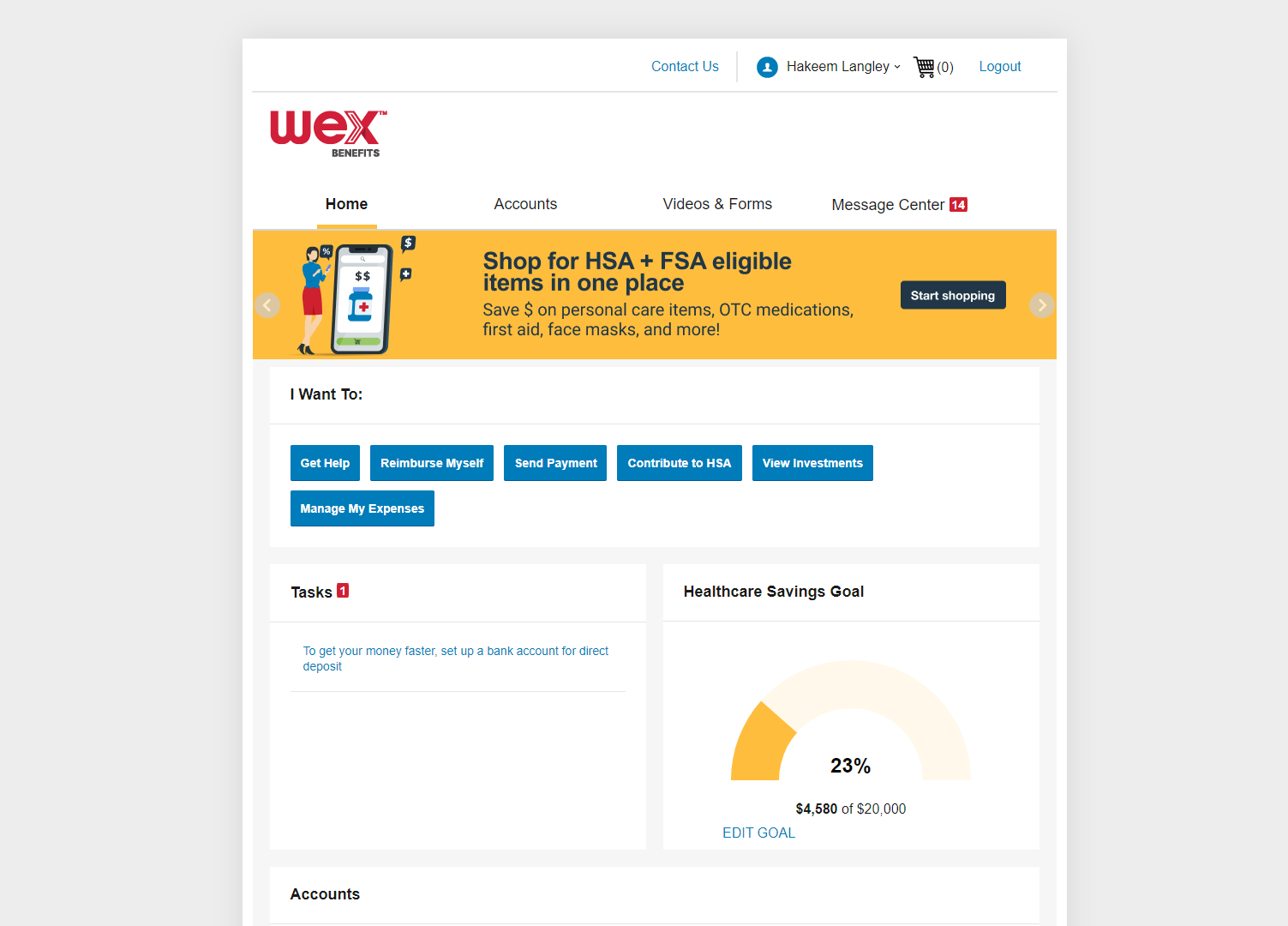 The “I Want To” section allows you to: 

File a claim. 

Manage expenses and investments. 

Find answers to questions
This is a headline or statement about a feature or benefit
This is some body copy that supports the statement above. It should be typeset like this.
This is a headline or statement about a feature or benefit
This is some body copy that supports the statement above. It should be typeset like this.
[Speaker Notes: The “I Want To” menu, on the Home Tab, allows you to access quick buttons for common tasks such as filing a claim and managing HSA expenses and investments, if applicable, and get answers to your questions. You can access this menu from every tab in your online account.]
Home Page
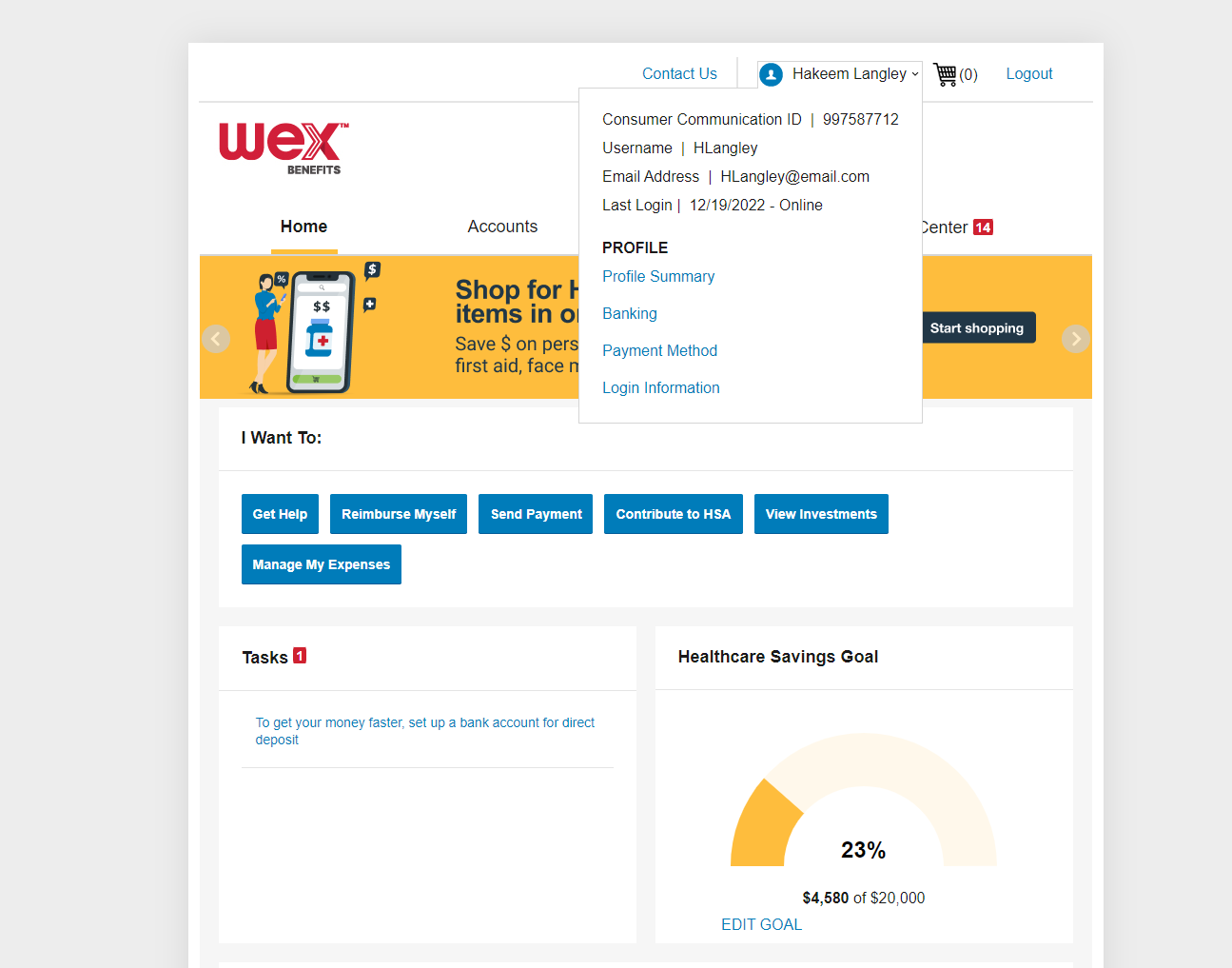 The “Tasks” section allows you to: 
Review actions needed.
This is a headline or statement about a feature or benefit
This is some body copy that supports the statement above. It should be typeset like this.
This is a headline or statement about a feature or benefit
This is some body copy that supports the statement above. It should be typeset like this.
[Speaker Notes: You may also review any actions needed under the “Tasks” bar…]
Home Page
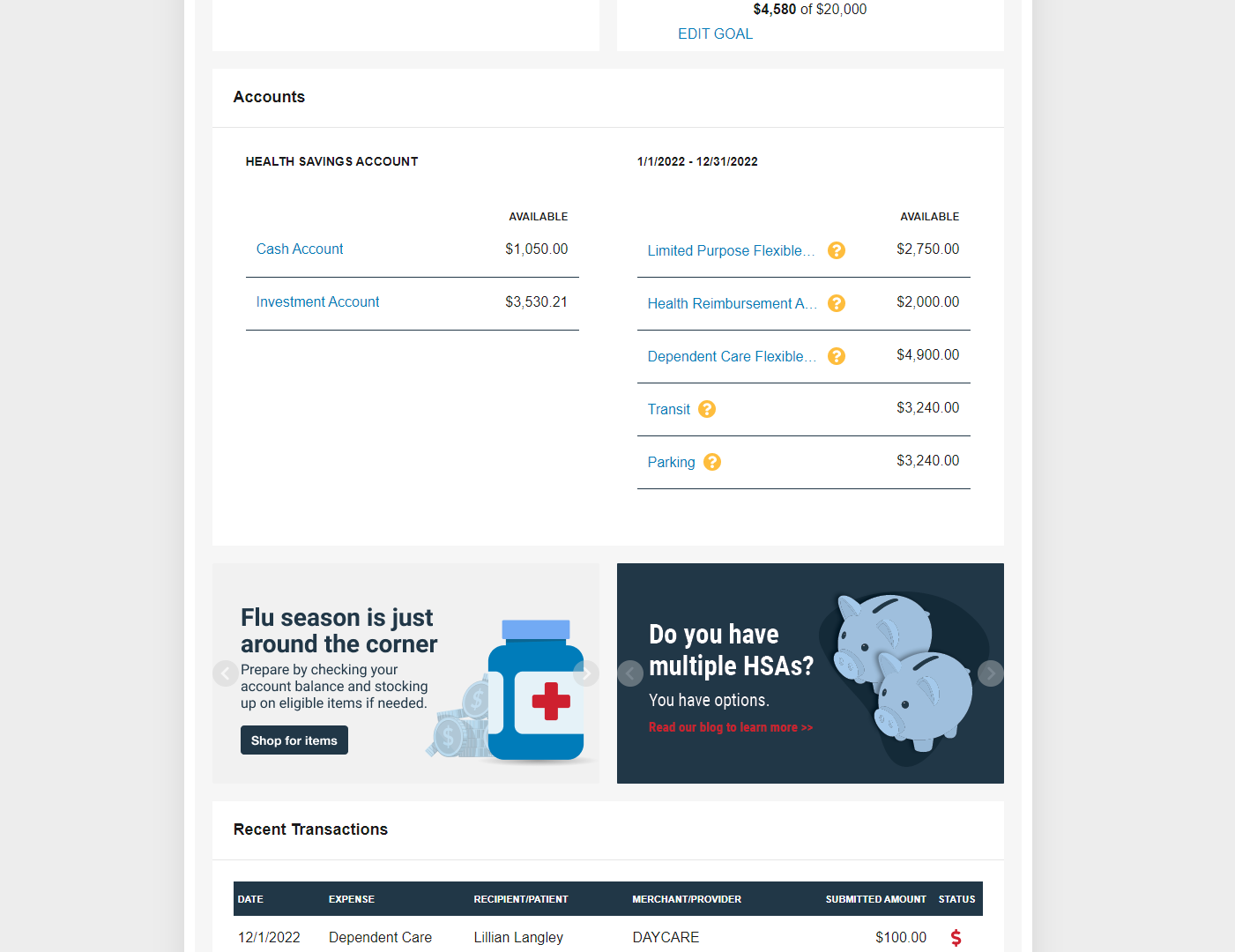 The “Accounts” section allows you to: 
View available balances.
[Speaker Notes: …view your available balance under the “Accounts” bar…]
Home Page
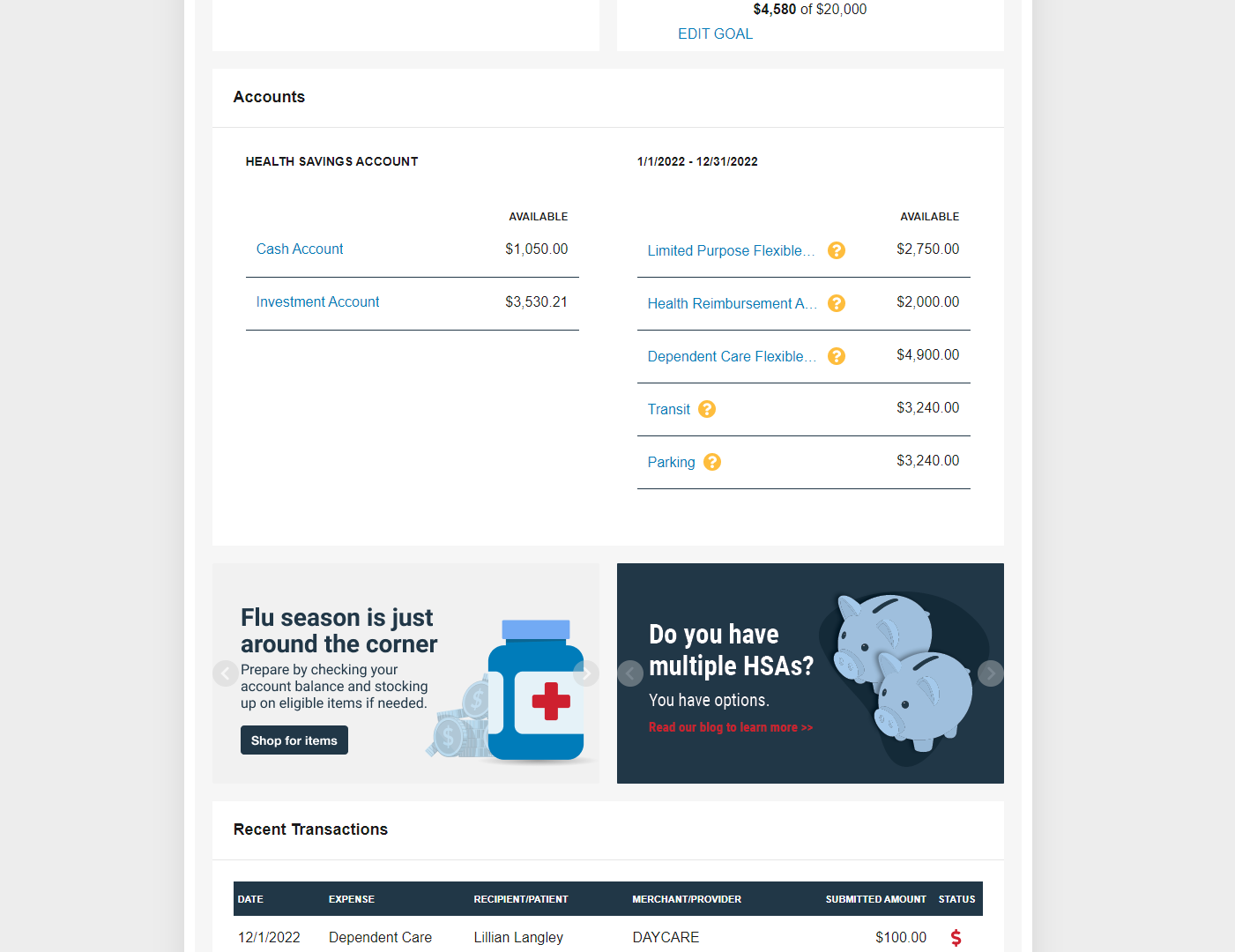 The “Recent Transactions” section allows you to: 
Check transaction history.
This is a headline or statement about a feature or benefit
This is some body copy that supports the statement above. It should be typeset like this.
This is a headline or statement about a feature or benefit
This is some body copy that supports the statement above. It should be typeset like this.
[Speaker Notes: … and check your transaction history under the “Recent Transactions” bar.]
Accounts Page
This page shows highlights of all your recent activity. These include…
Account Summary 
 
Claims details
Payments history
 
Dashboard
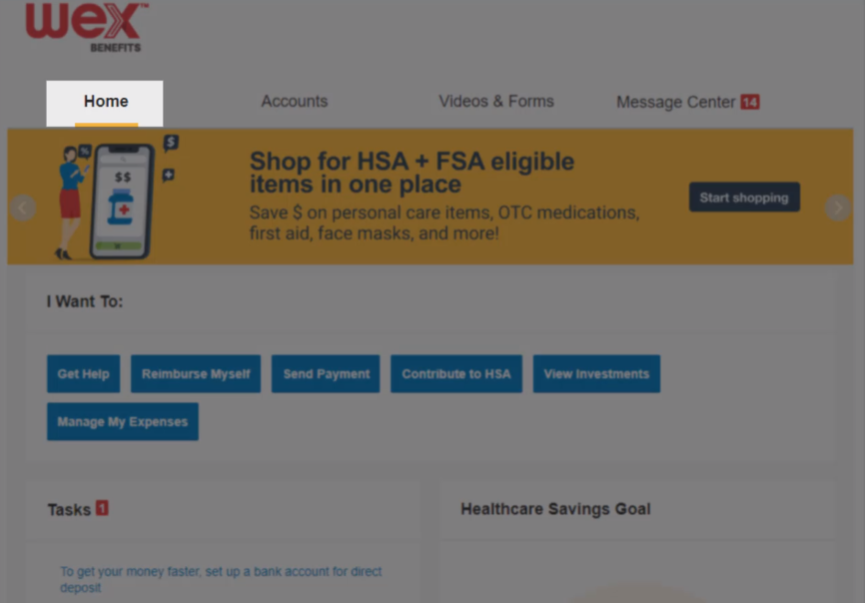 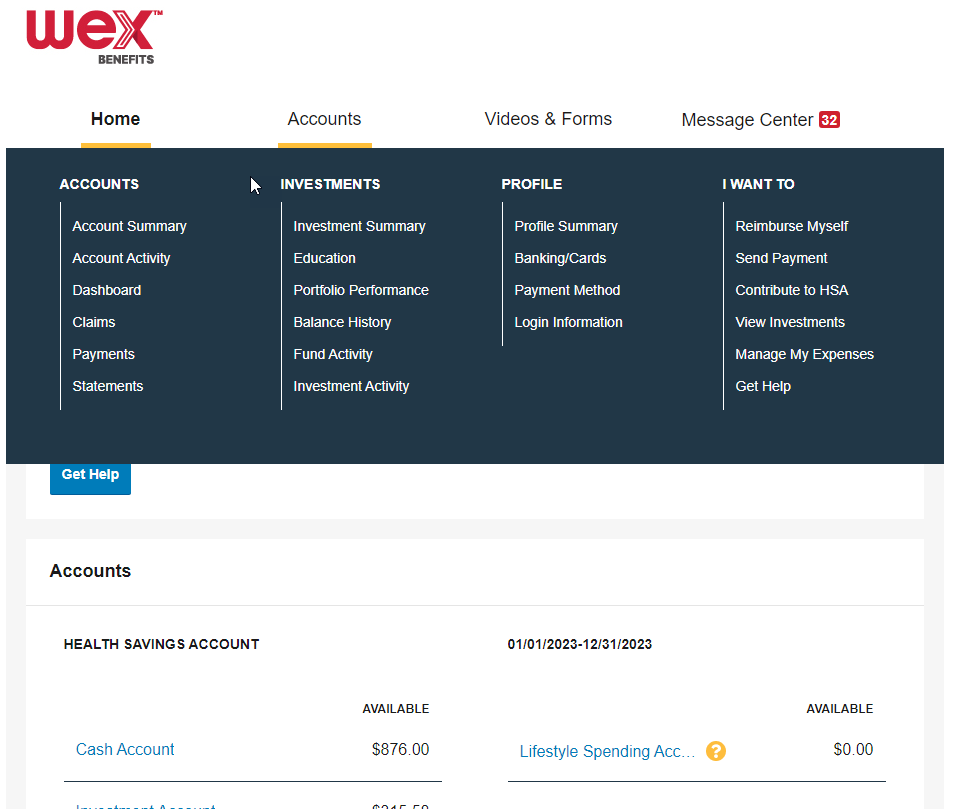 [Speaker Notes: The  “Accounts” tab allows you to review your account summary and claim details as well as look at payment history information and election or plan description details. 

In the “Dashboard” section, you can access real-time data about your recent healthcare expenses.  If you’re enrolled in a health savings account, or HSA, you can also make investment selections here.]
Videos & Forms Page
View videos, forms and links applicable to your account(s)
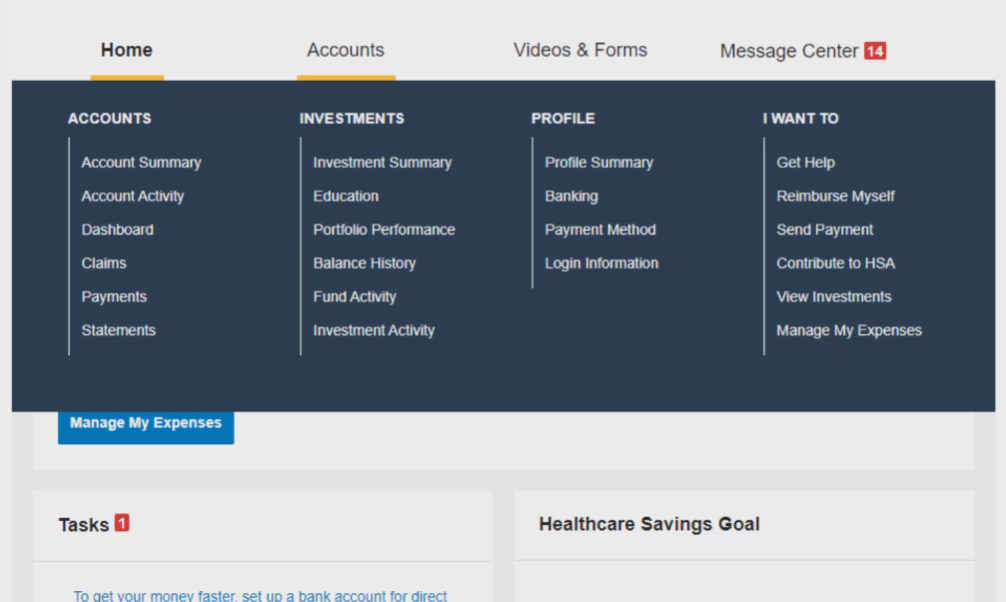 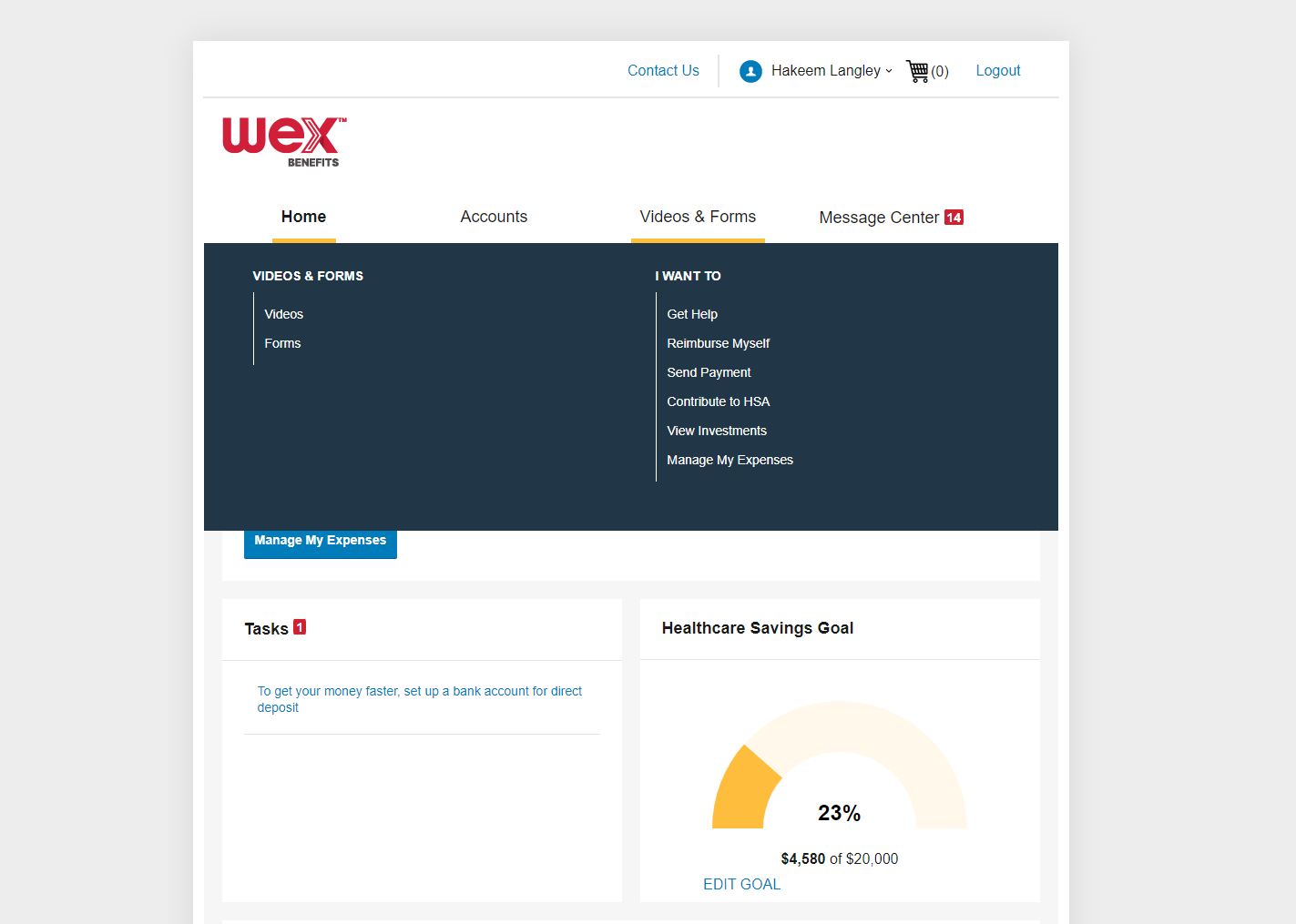 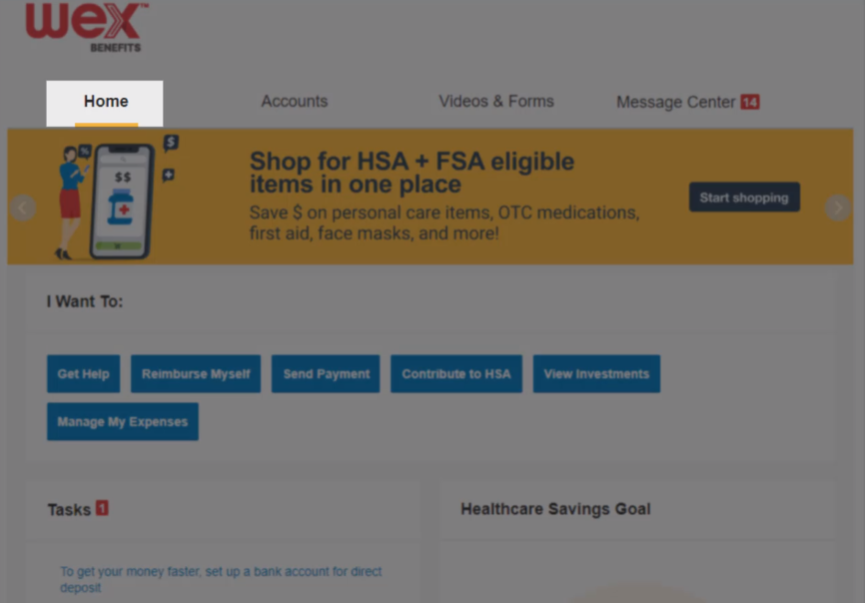 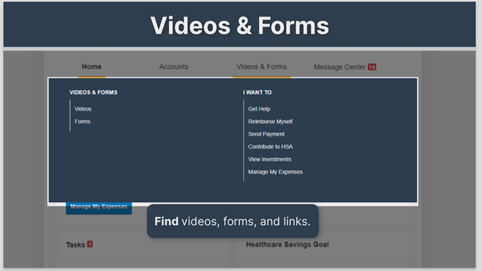 [Speaker Notes: The “Videos and Forms” tab will allow you to view videos, forms, and links applicable to your account.]
Message Center Page
Locate account statements, receipt reminders, advices of deposit and HSA tax documents, if applicable.
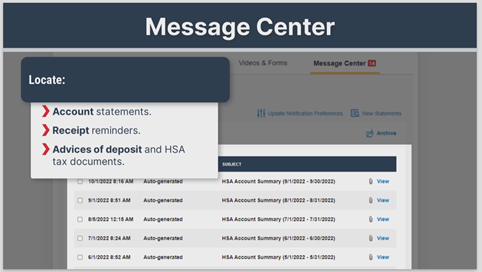 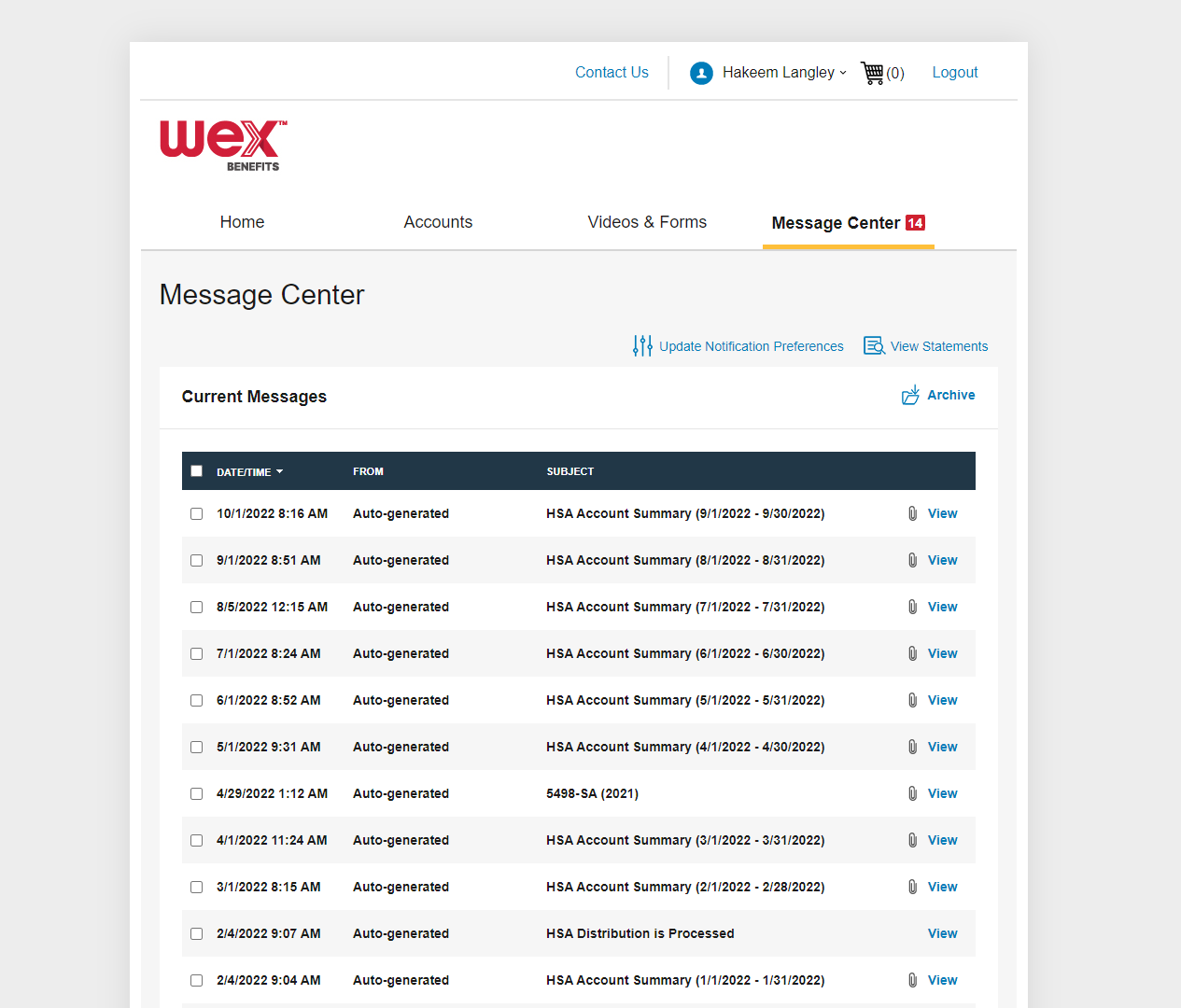 [Speaker Notes: The “Message Center” tab allows you to locate account statements, receipt reminders, and advice of deposit and HSA tax documents, if applicable.]
Message Center Page
Locate account statements, receipt reminders, advices of deposit and HSA tax documents, if applicable. 

Update notification preferences to opt in or out of certain text and email alerts.
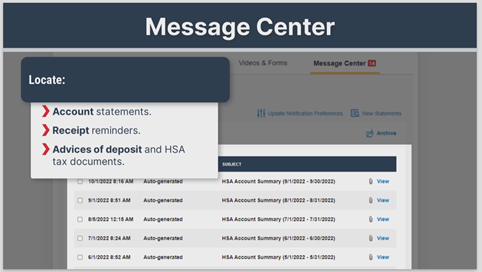 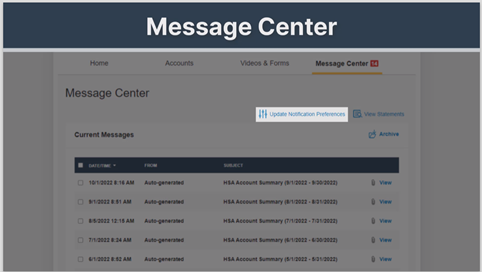 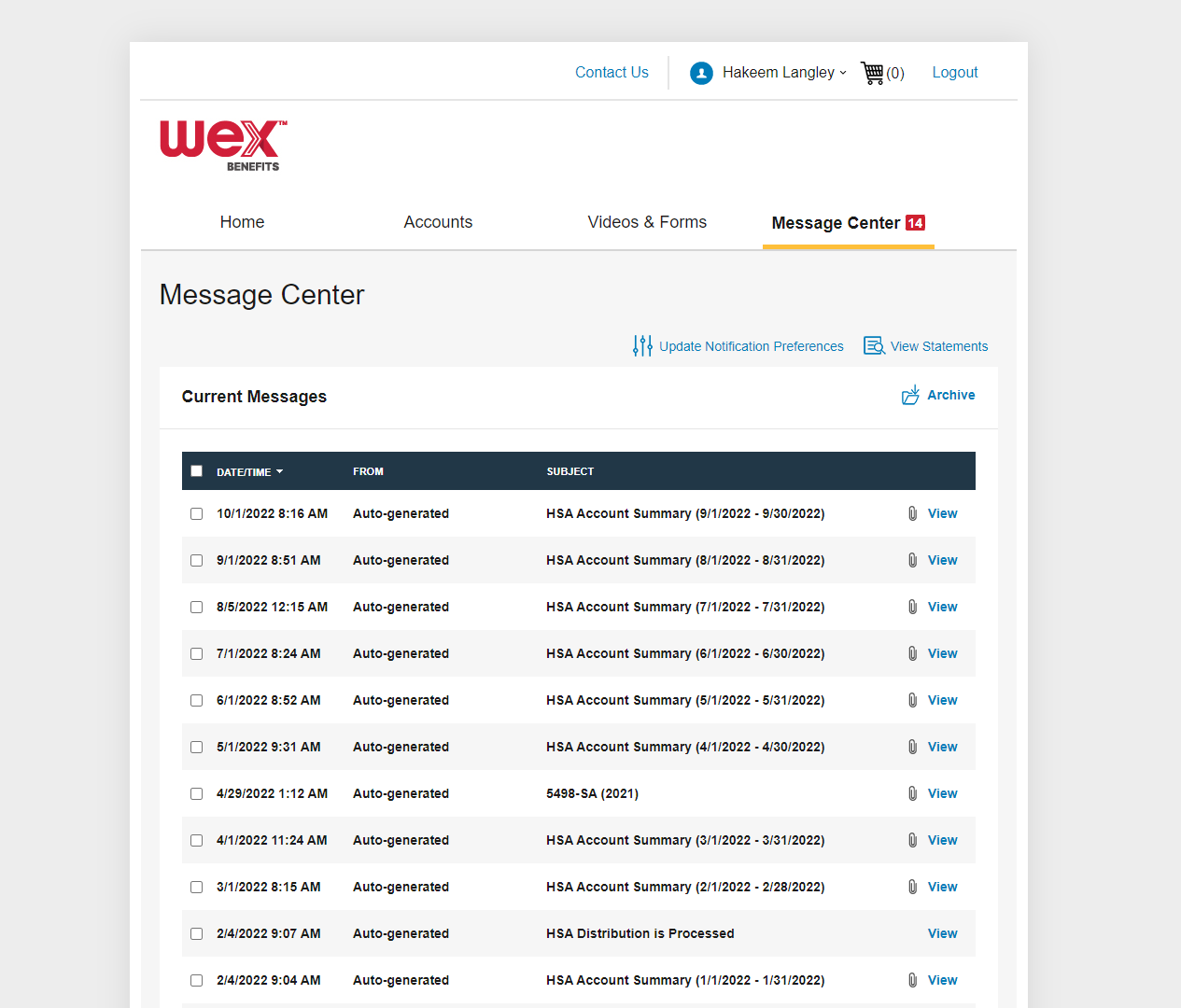 [Speaker Notes: You can also update your notification preferences to opt in or out of certain text and email alerts.]
How to set up direct deposit
[Speaker Notes: Let’s now talk about how to set up direct deposit.]
Direct Deposit
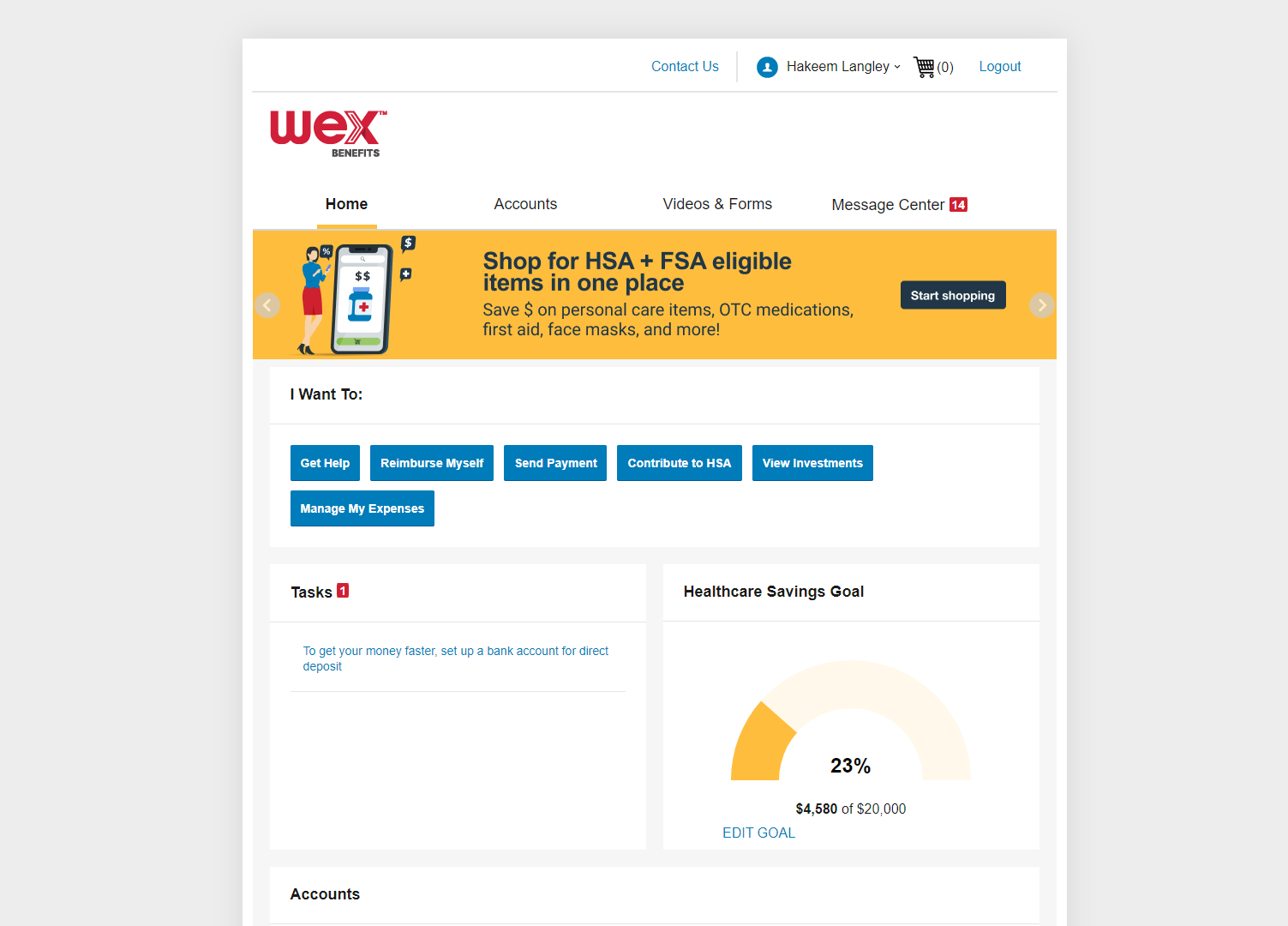 [Speaker Notes: To set up direct deposit, navigate to the “Accounts” tab in your online account.]
Direct Deposit
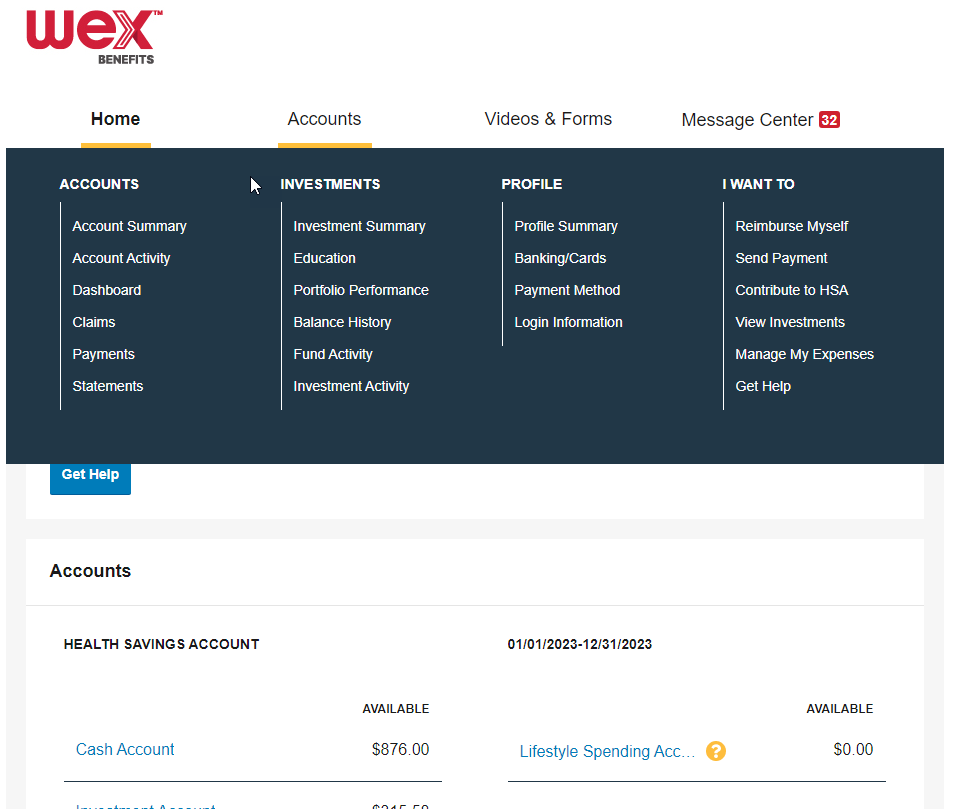 [Speaker Notes: Select “Accounts” to open the menu.  Under “Profile,” select “Banking/Cards.”]
Direct Deposit
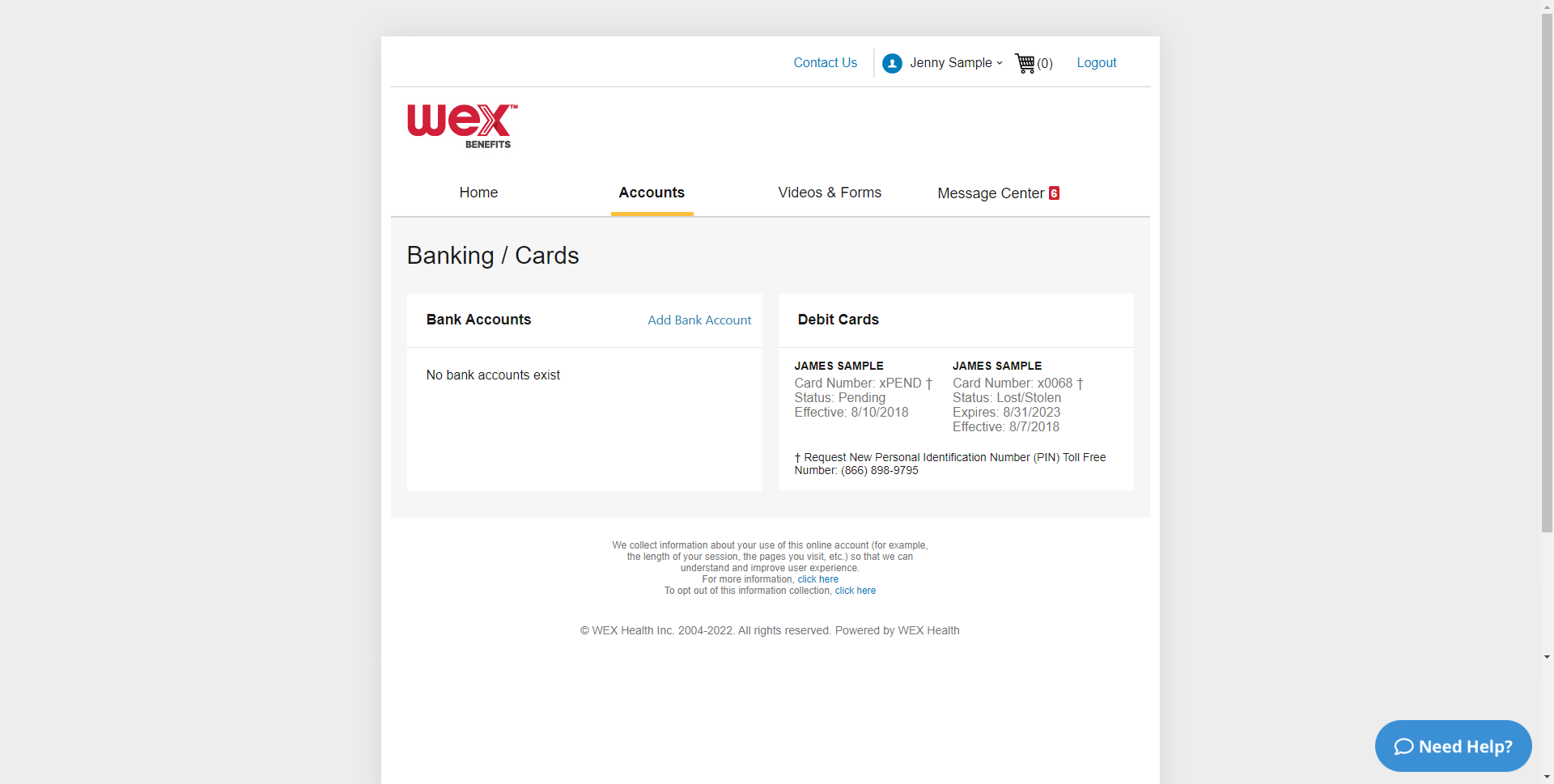 [Speaker Notes: This will route you to a page to view your banking and card information.  Within the “Bank Accounts” bar, select “Add Bank Account.”]
Direct Deposit
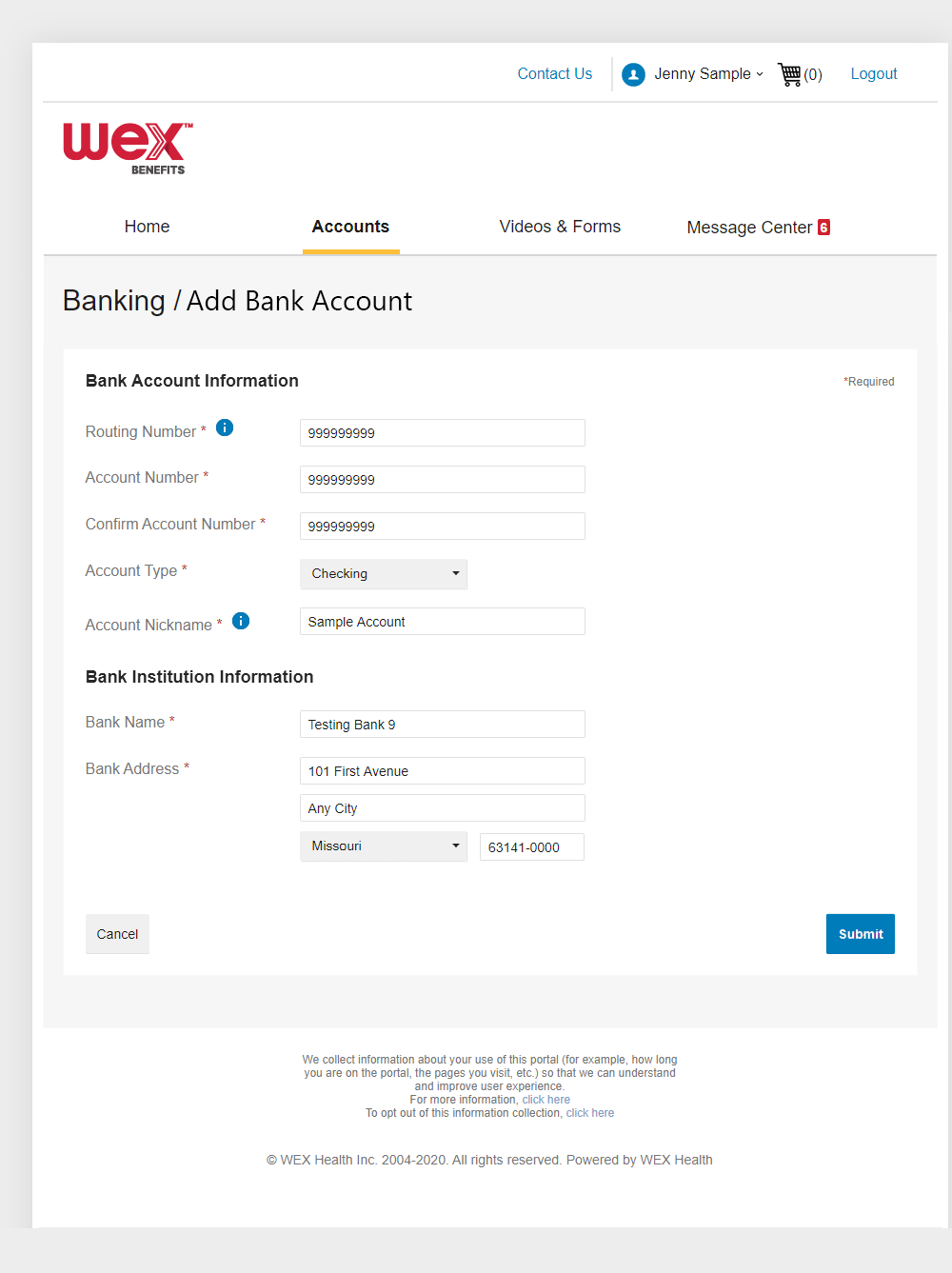 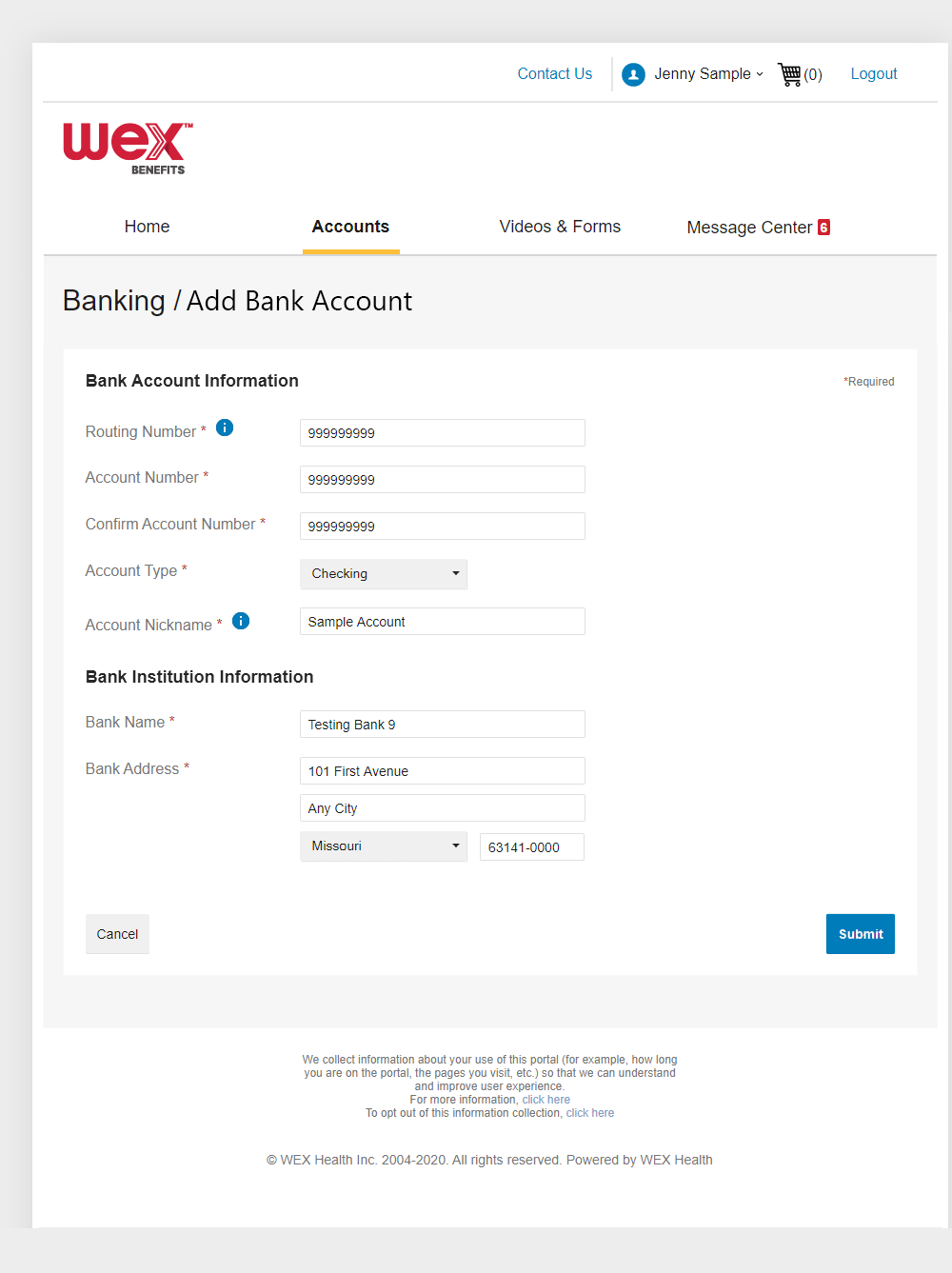 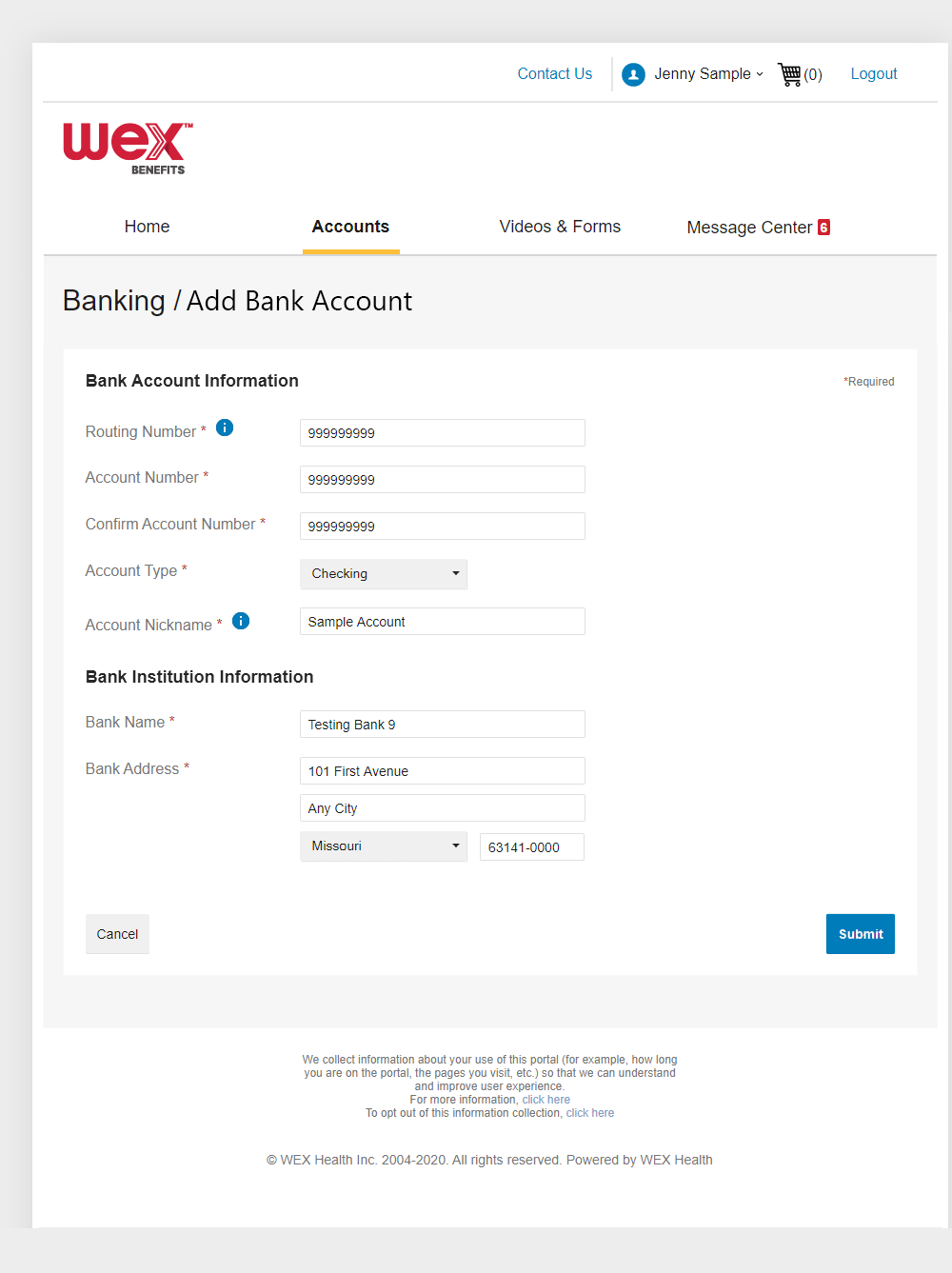 [Speaker Notes: You’ll be asked for your bank account information. Provide your information in the required fields.

Then, select “Submit.”]
Direct Deposit
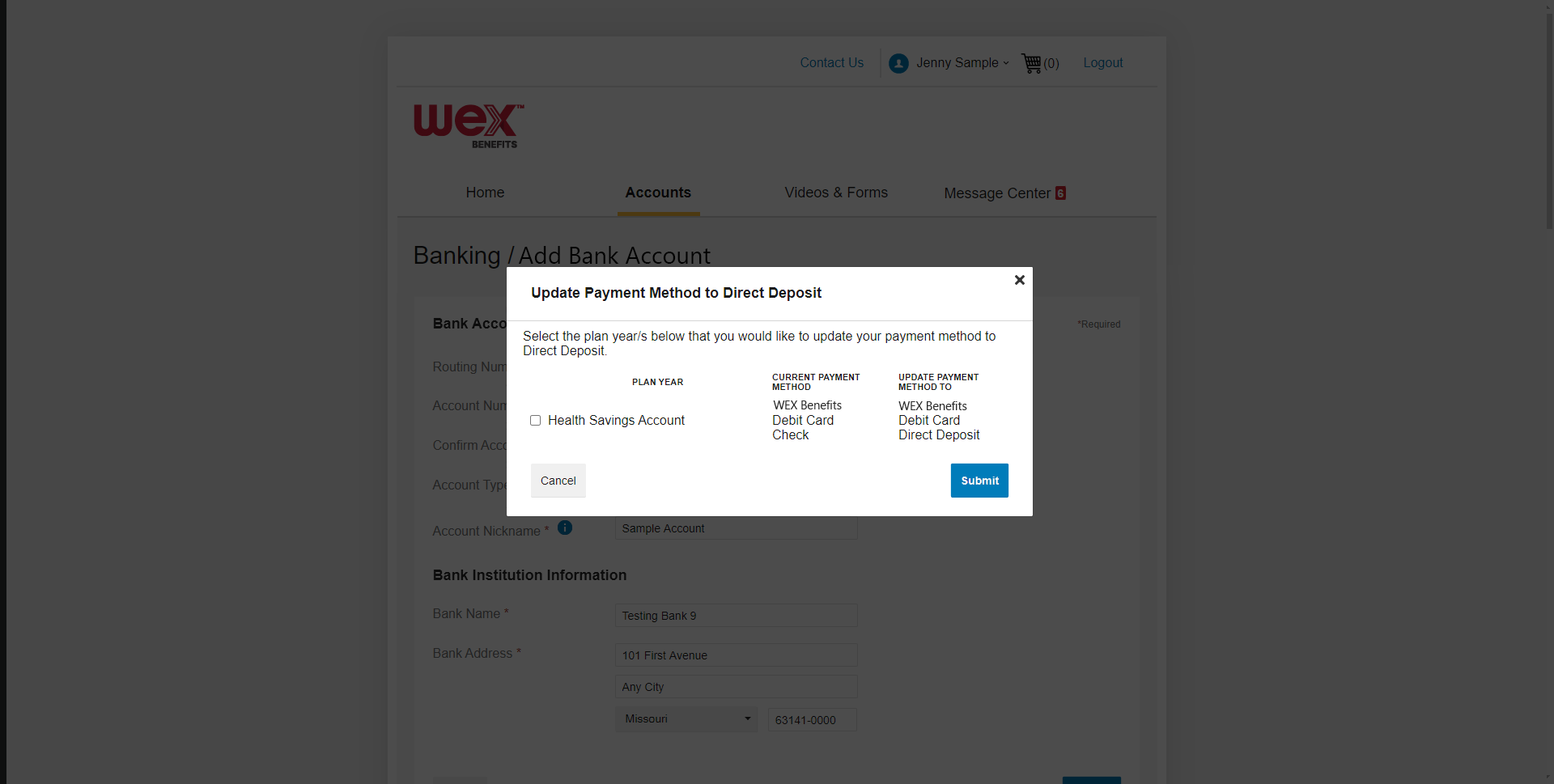 [Speaker Notes: In the following window, select the plan in which you’d like to update your payment method to direct deposit. 

Then, select “Submit.”]
Direct Deposit
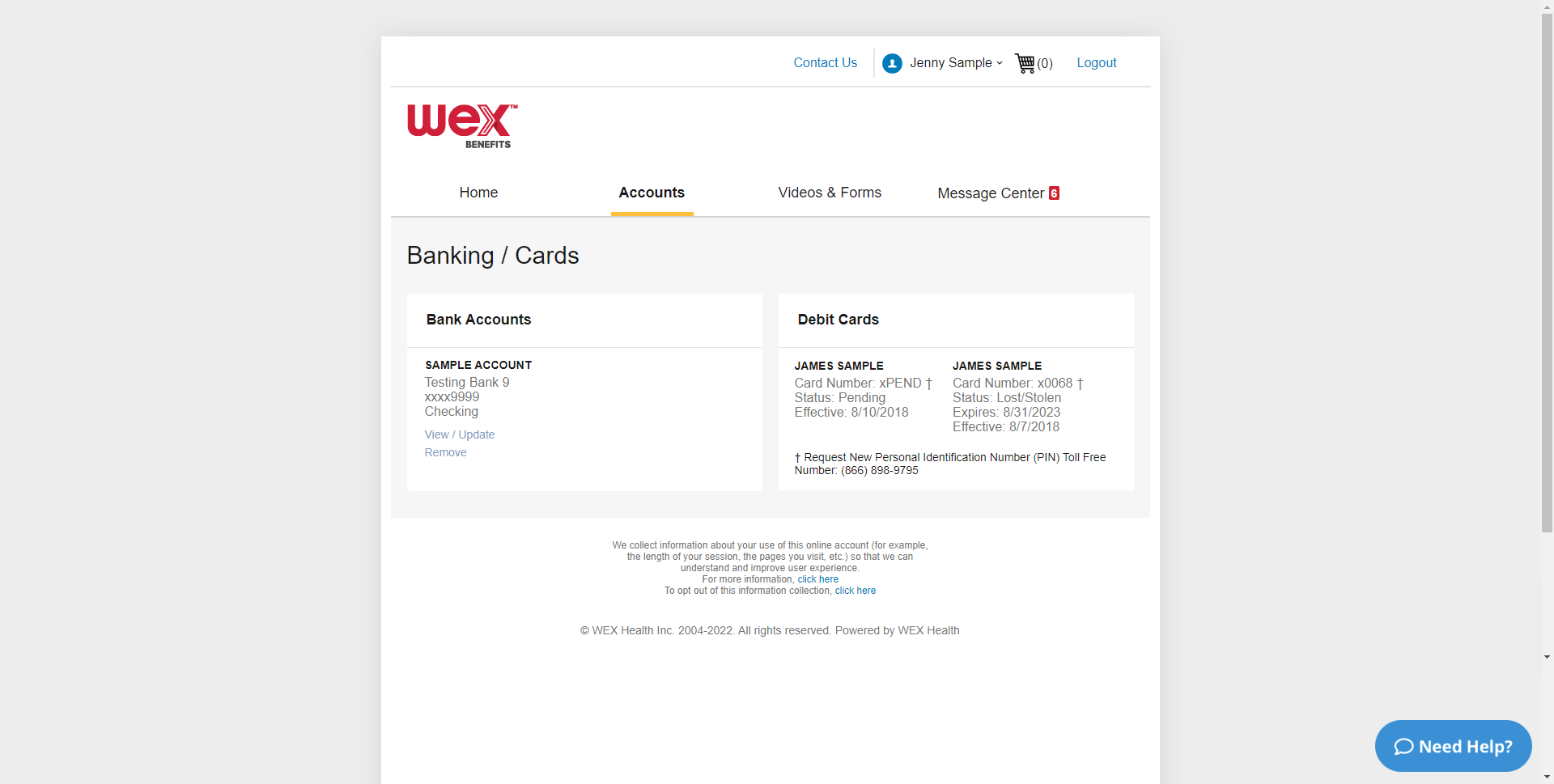 [Speaker Notes: Your bank account information will now reflect the bank account you added for direct deposit.]
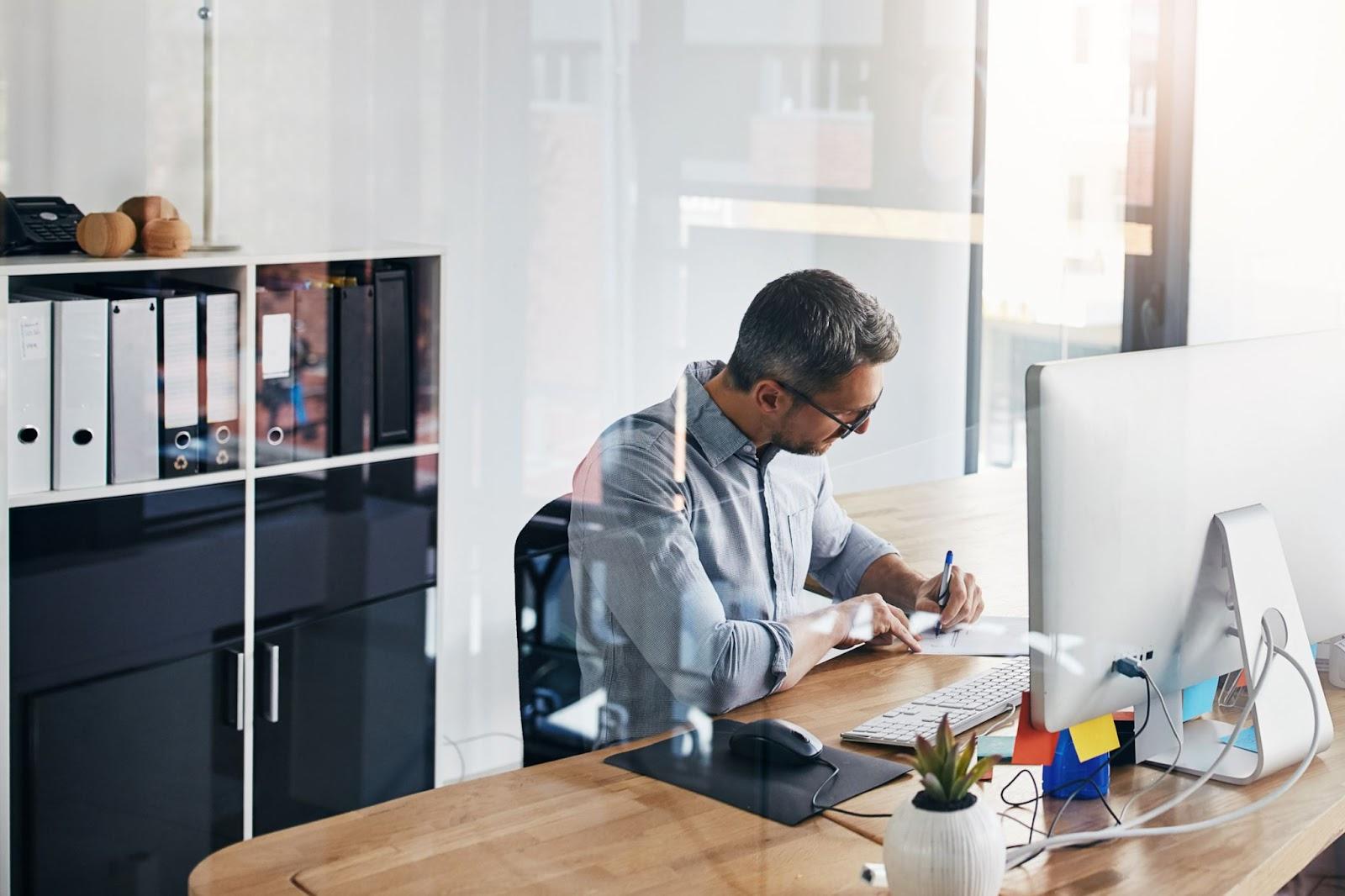 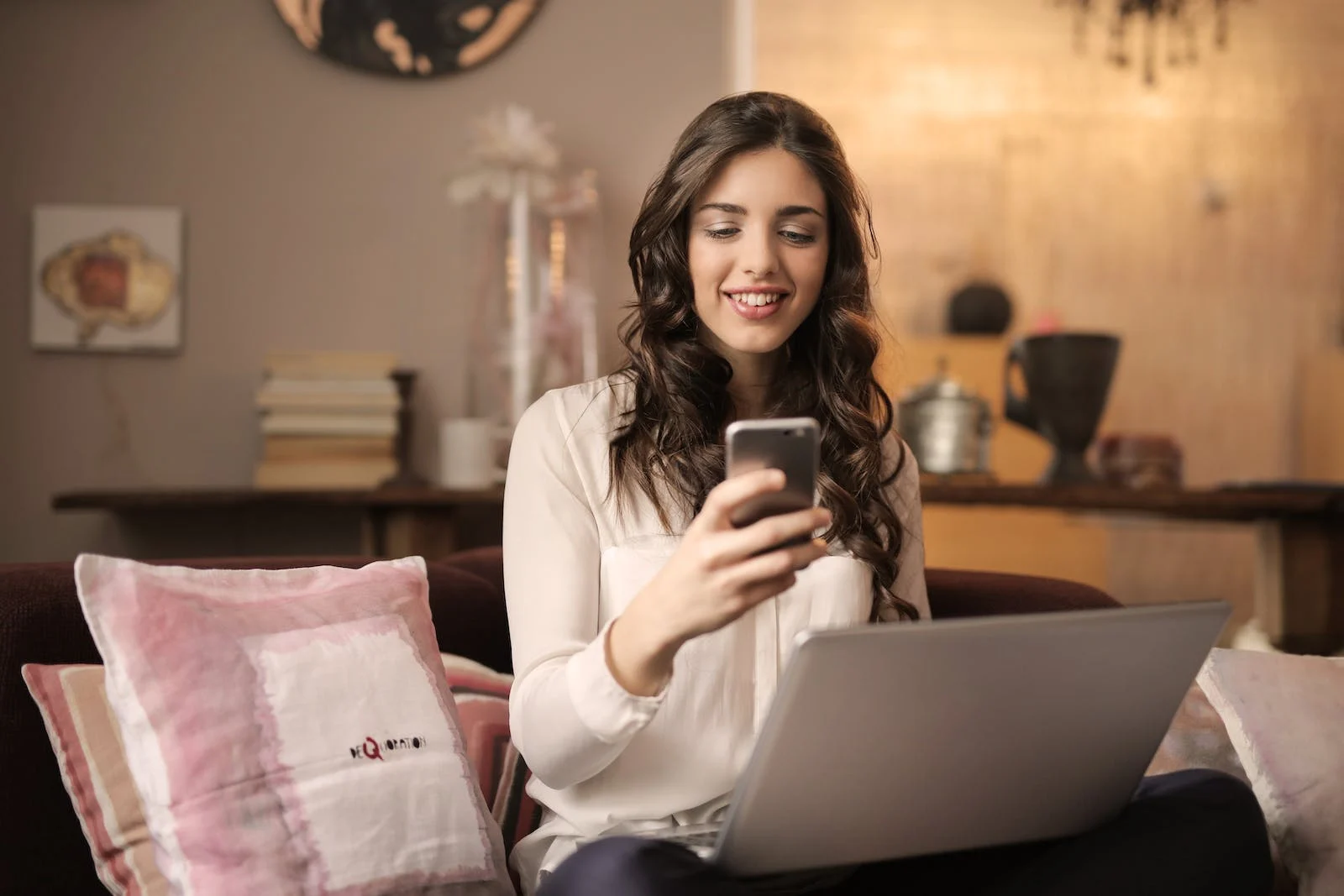 How to set up your benefits mobile app
Proprietary & Confidential
‹#›
[Speaker Notes: Now for quick easy access to your online account, we have the WEX benefits mobile app, allowing you to view account information and complete tasks right from your phone.]
How to set up your WEX benefits mobile app
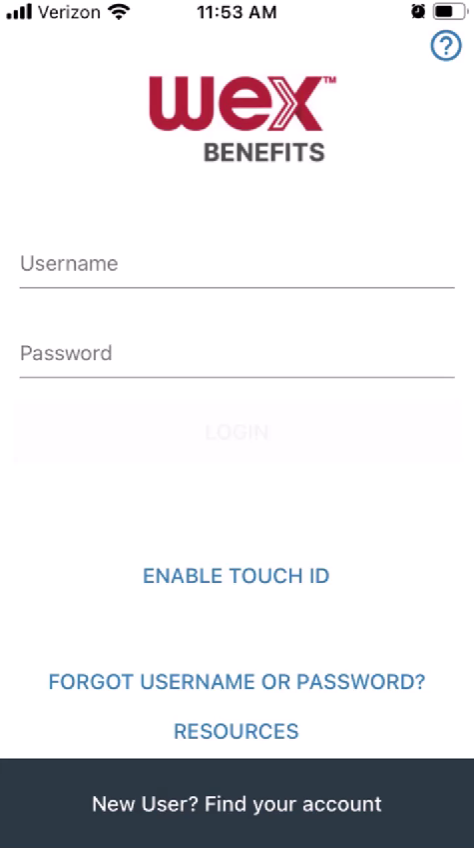 Download the app from your phone’s online store
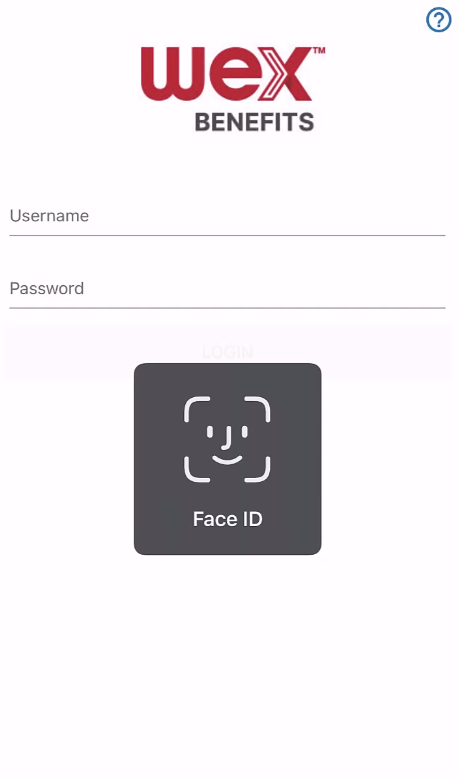 1
[Speaker Notes: To set up the benefits mobile app, first download the Benefits by WEX app from your phone’s online store. 

What happens next depends on if you’ve already set up your online account. If you have, when you open your app for the first time, you’ll need to provide your username and password previously set up for your online account. For subsequent logins, you can use your username and password, or fingerprint or face ID if available on your device.]
How to set up your WEX benefits mobile app
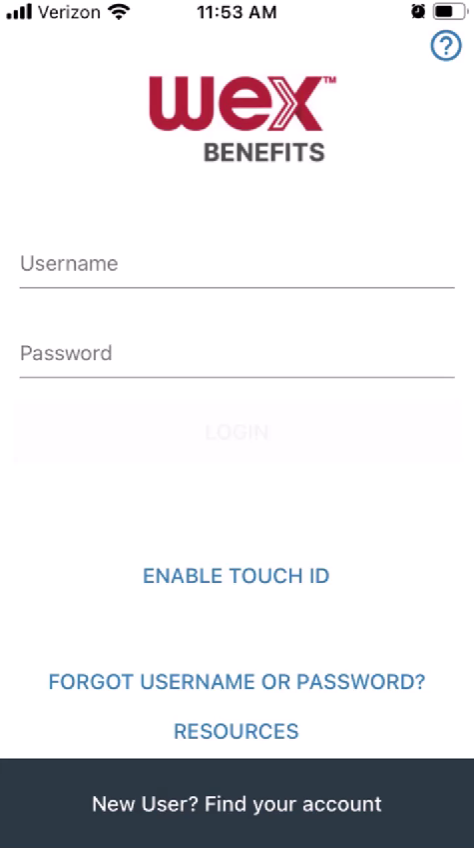 Select “New User? Find your account”
Must have an email address on file
2
[Speaker Notes: If you have not already set up your online account, you’ll need to complete the following steps. 

Open the app and select “New User? Find your account.” Please keep  in mind that you must have an email address on file.]
How to set up your WEX benefits mobile app
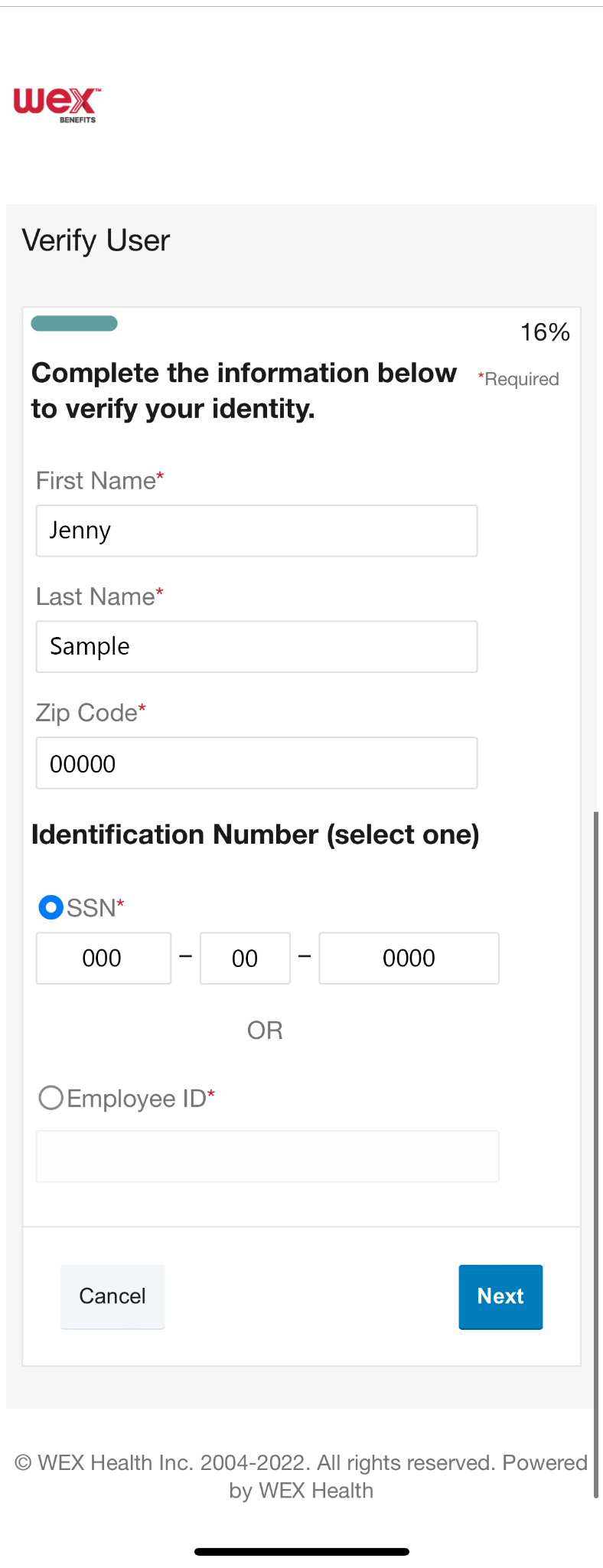 Complete required fields
Select “Next”
3
[Speaker Notes: You will be asked to provide information.  Complete the required fields. 

Then select, “Next.”]
How to set up your WEX benefits mobile app
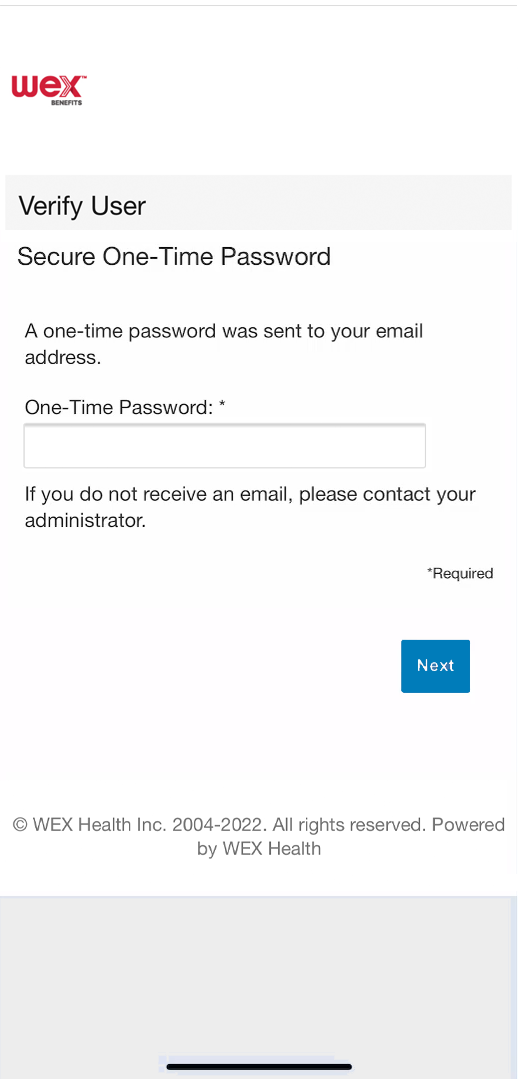 Enter the temporary password in the required field
Select “Next”
4
[Speaker Notes: A temporary password will be sent to your email. Enter the temporary password in the required field.

Then select, “Next.”]
How to set up your WEX benefits mobile app
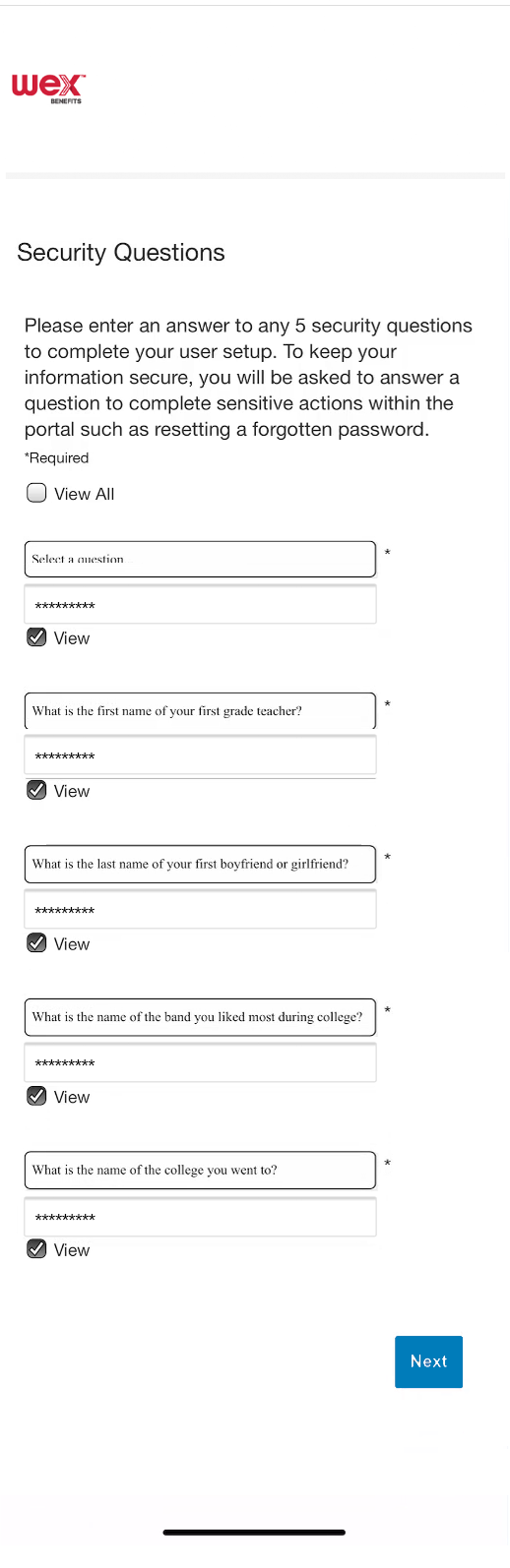 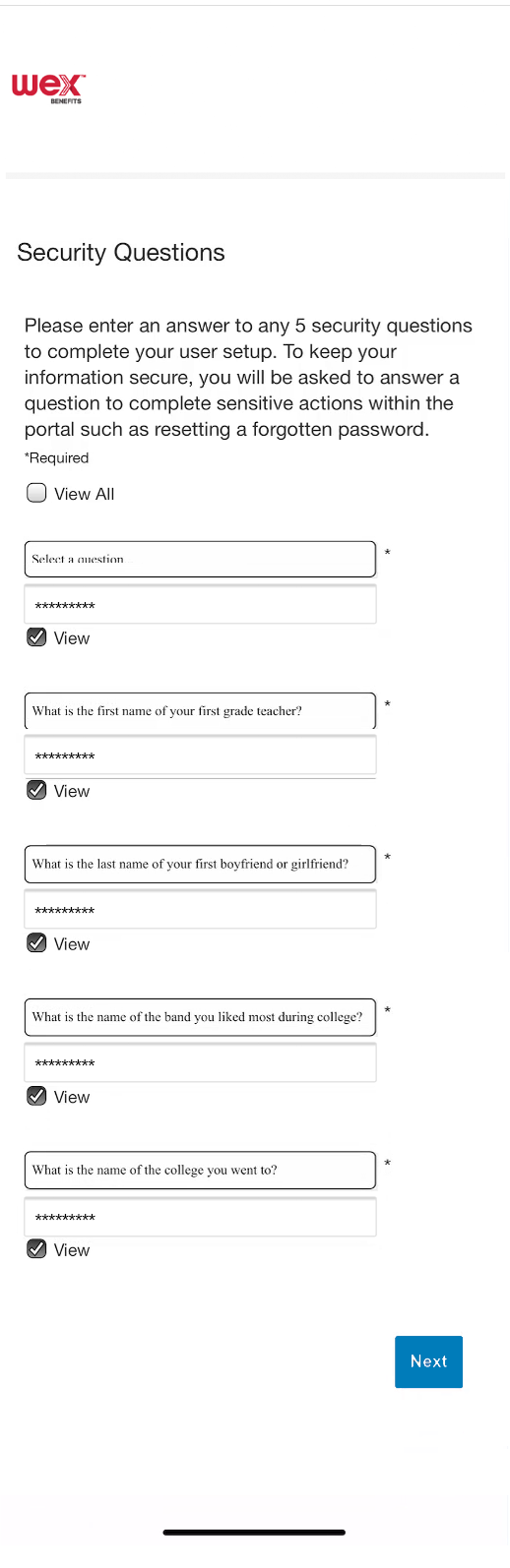 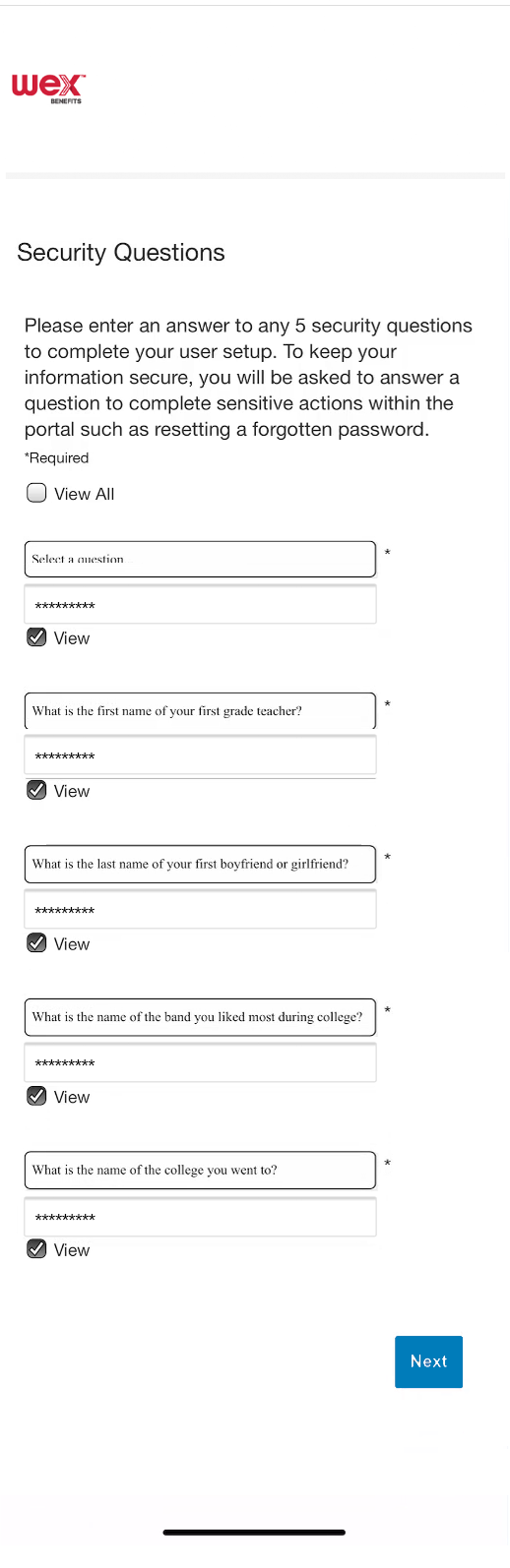 Set up security questions in the required fields
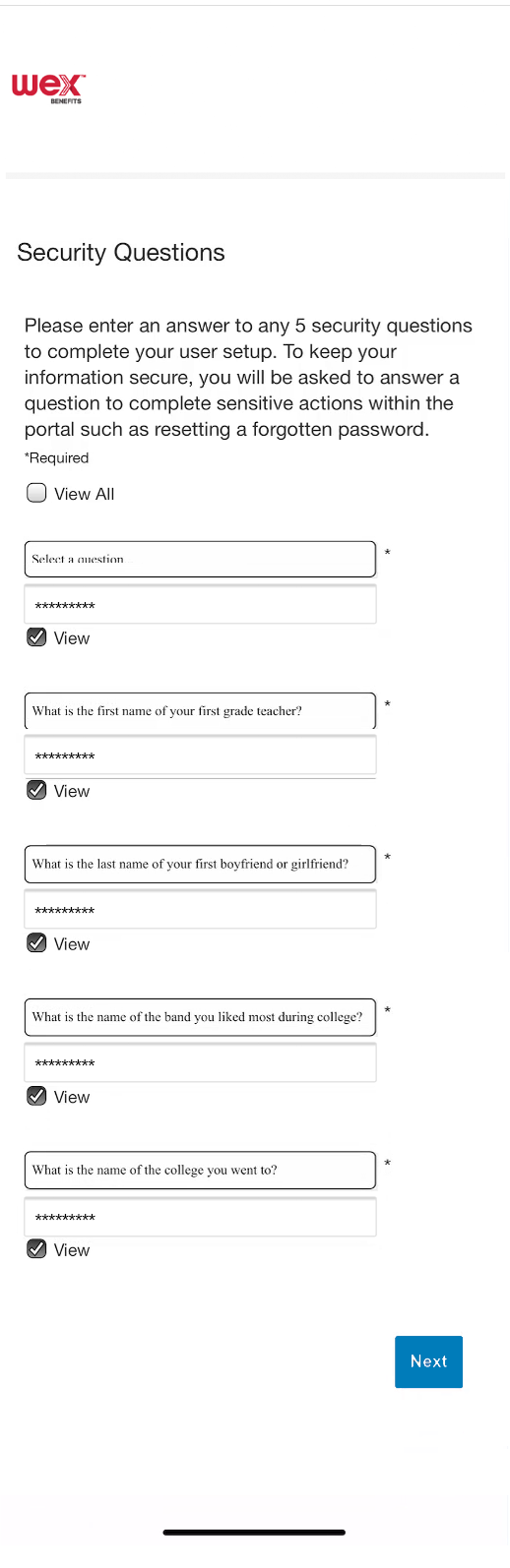 Select “Next”
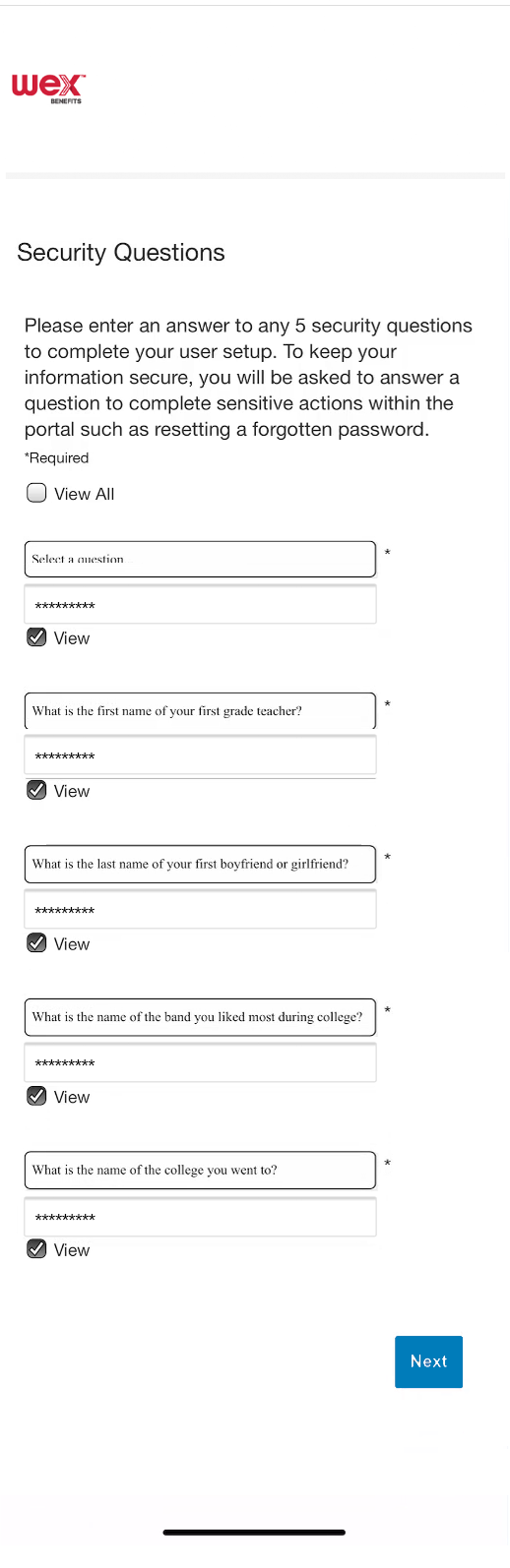 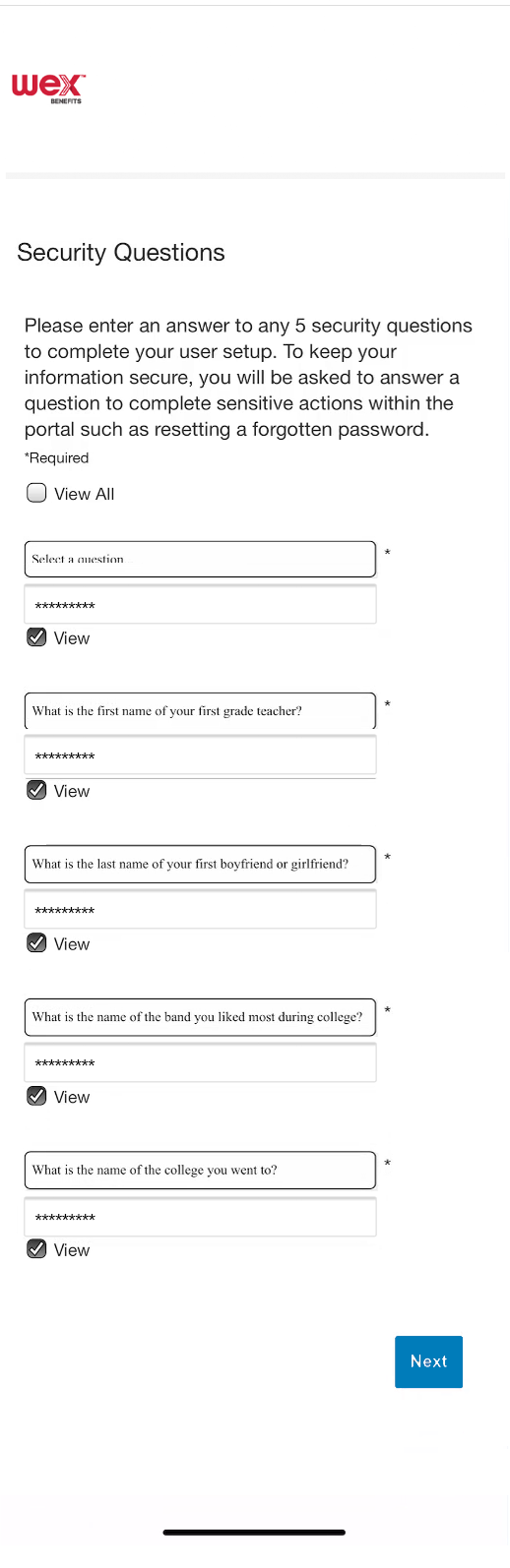 5
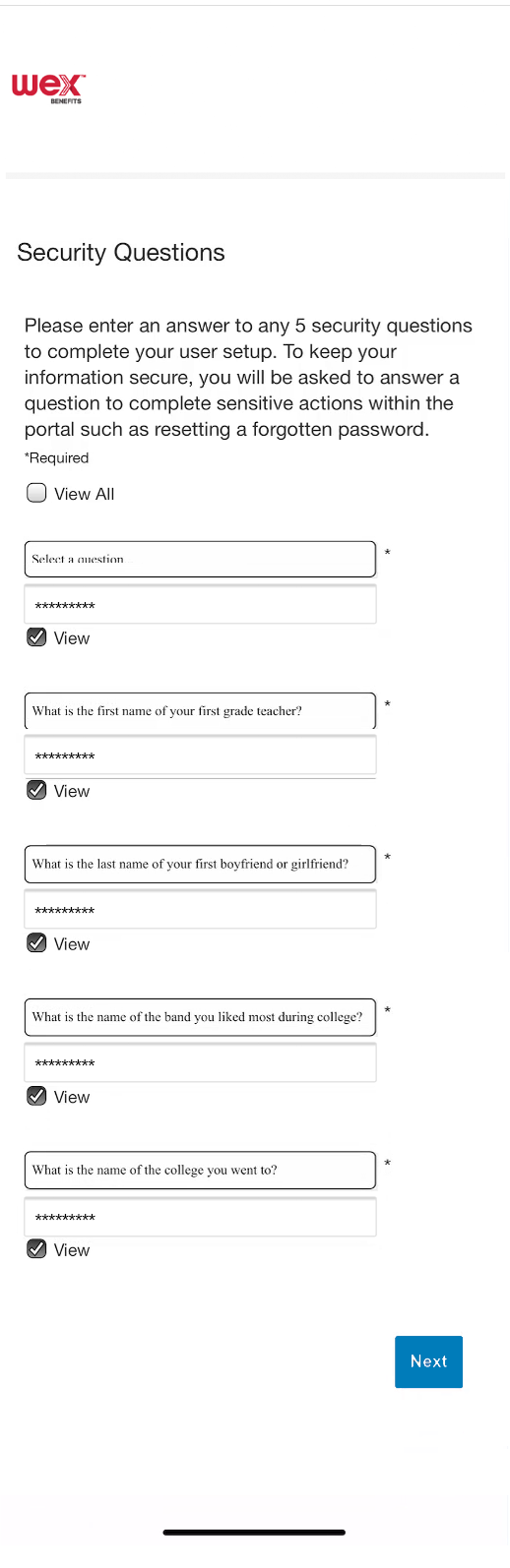 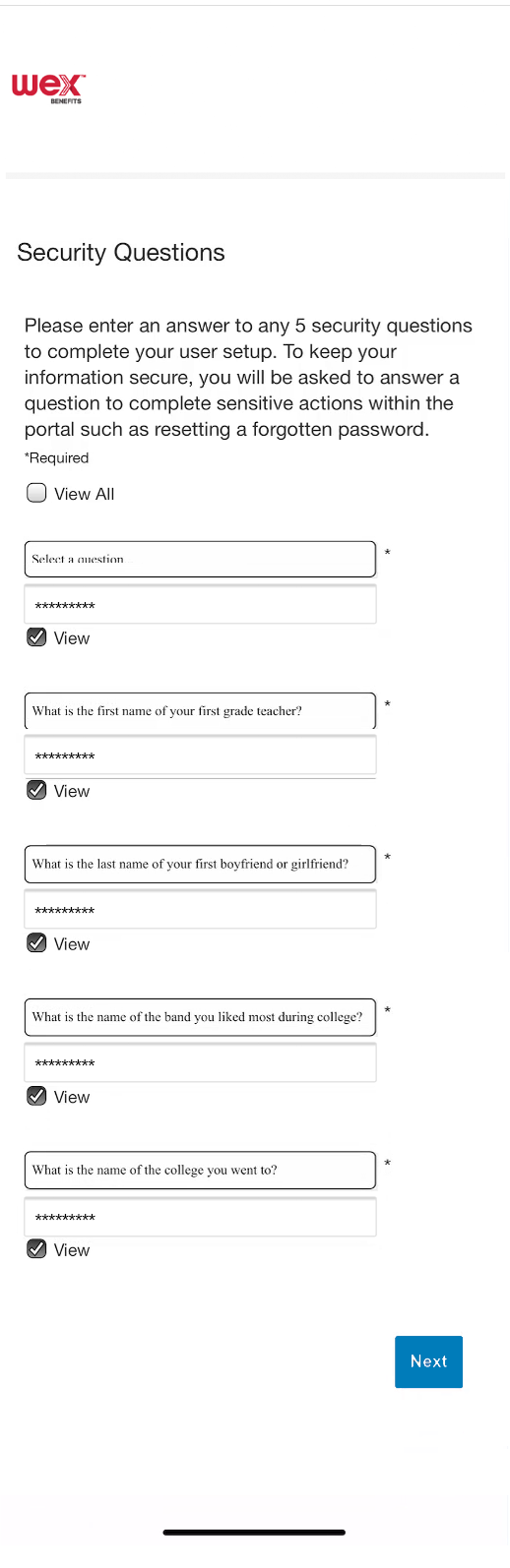 [Speaker Notes: You will be asked to set up five security questions.  Set up your security questions in the required fields. 

Then select, “Next.”]
How to set up your WEX benefits mobile app
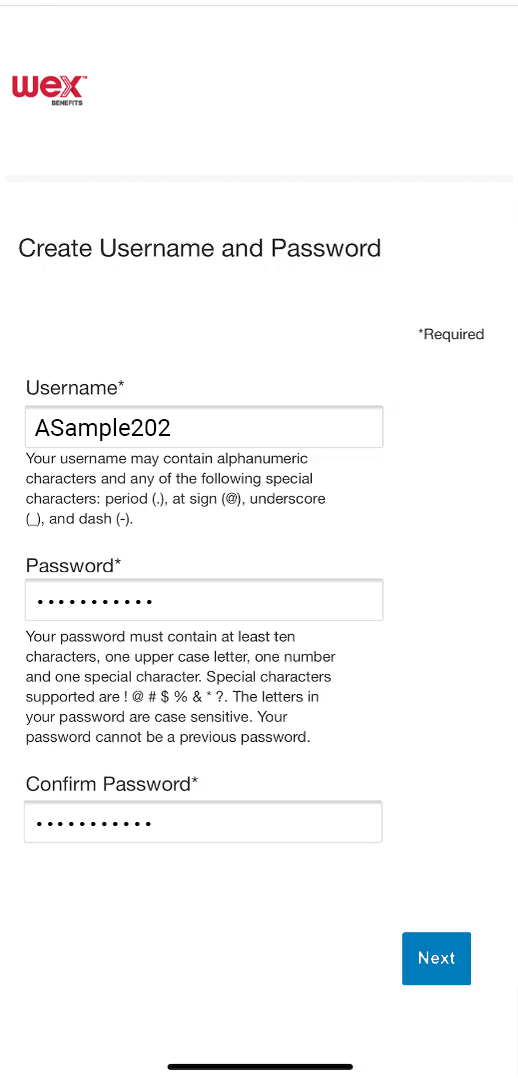 Enter desired username and password in the required fields
Select “Next”
6
[Speaker Notes: Lastly, you will need to set up your username and password. Enter your desired username and password in the required fields.

Then select, “Next.”]
How to set up your WEX benefits mobile app
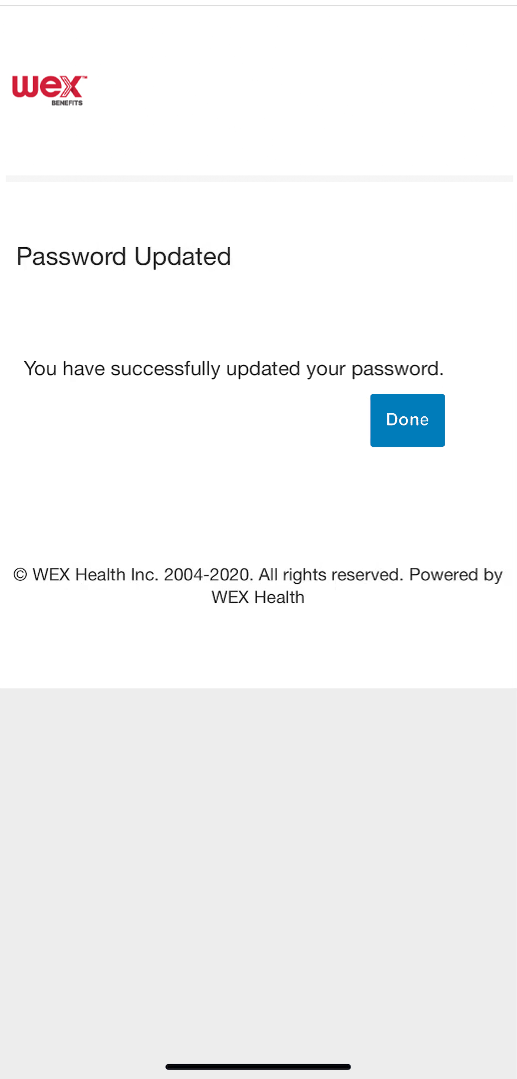 You’ll receive a confirmation message
Select “Done”
7
[Speaker Notes: You will receive a message confirming that your password has been successfully updated. 

Select “Done” to begin using the benefits mobile app.]
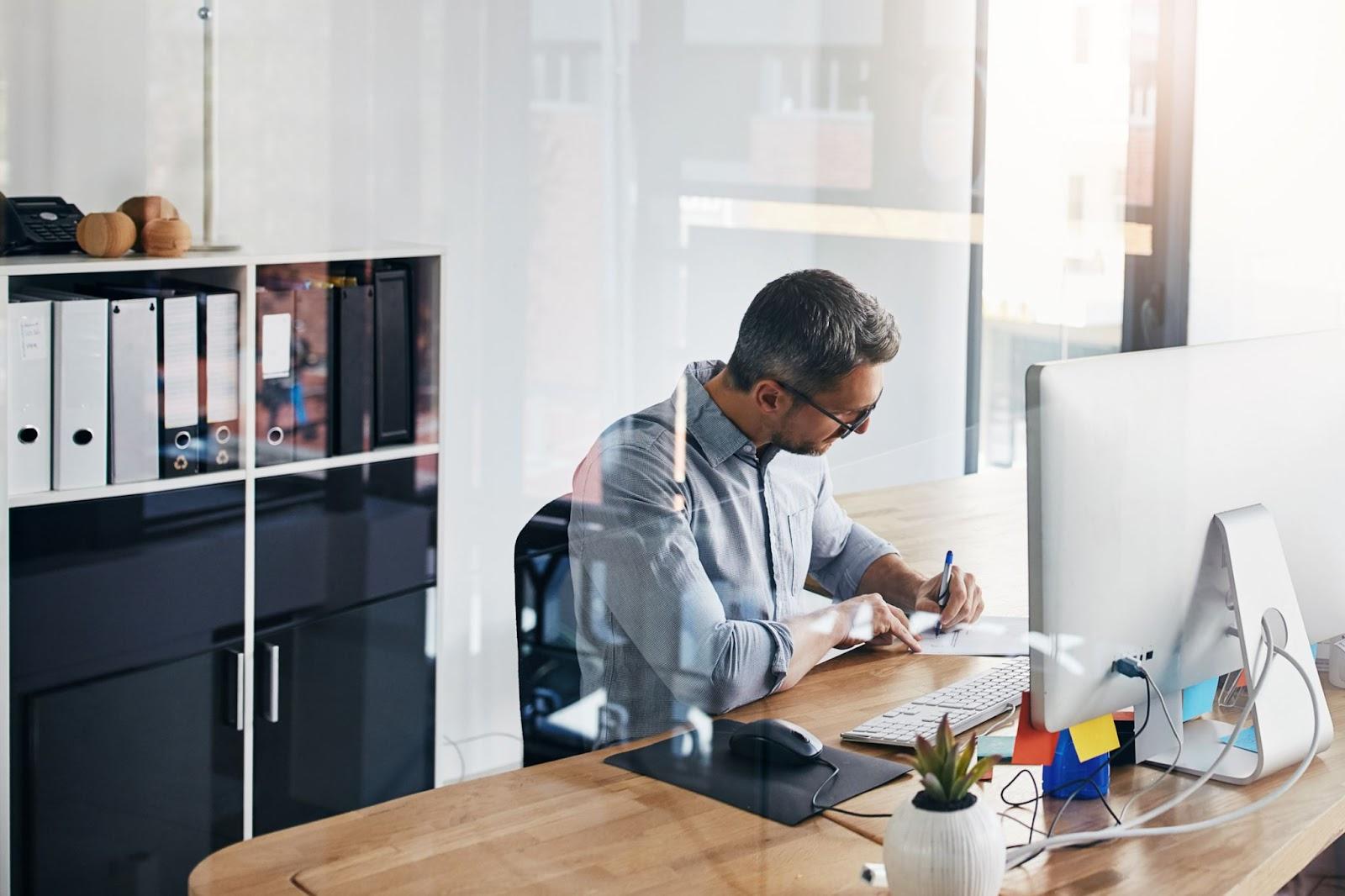 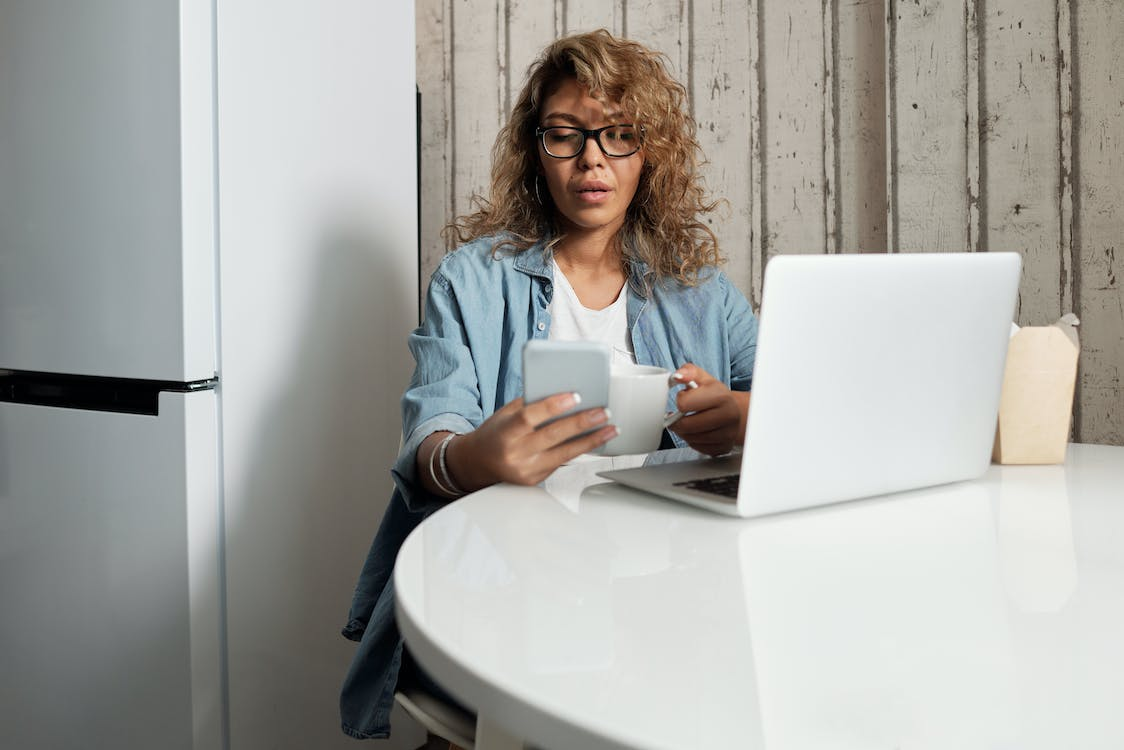 How to reset   your username and password in the mobile app
Proprietary & Confidential
‹#›
[Speaker Notes: Next, let’s look at how you can reset both your username and password in the WEX Benefits mobile app]
How to reset your username in the WEX Benefits mobile app
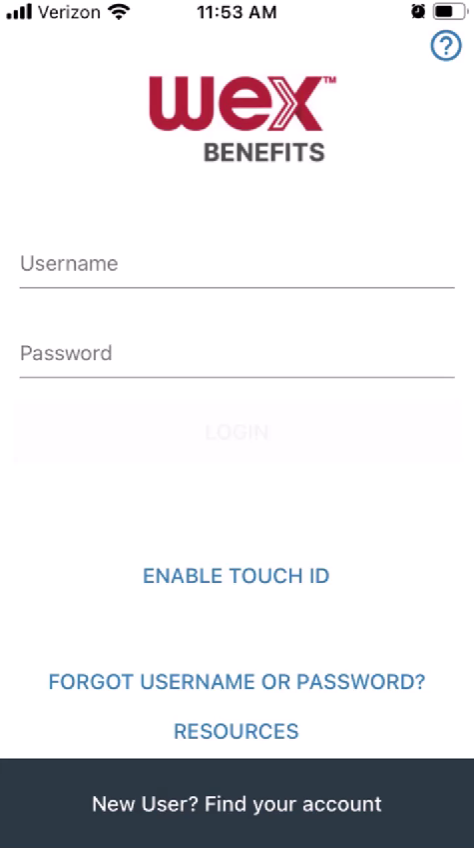 Select “Forgot Username or Password?”
1
[Speaker Notes: To retrieve your username in the benefits mobile app, select “Forgot username or password?”]
How to reset your username in the WEX Benefits mobile app
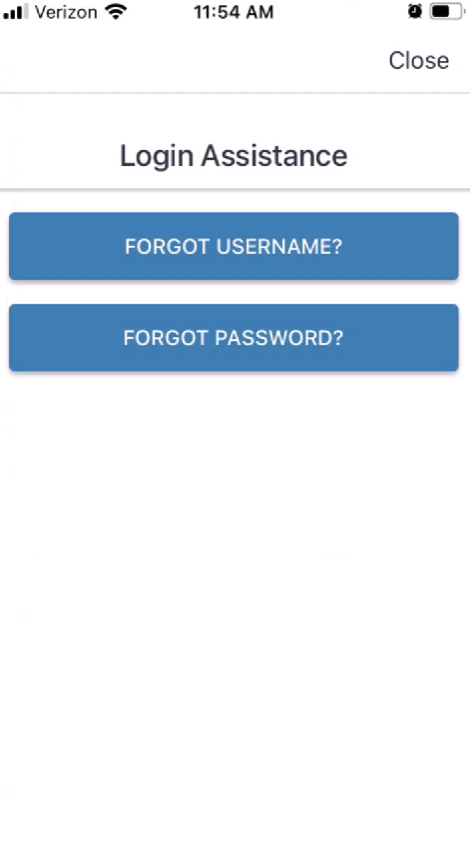 Select “Forgot Username?”
2
[Speaker Notes: On the next page, select “Forgot Username?”]
How to reset your username in the WEX Benefits mobile app
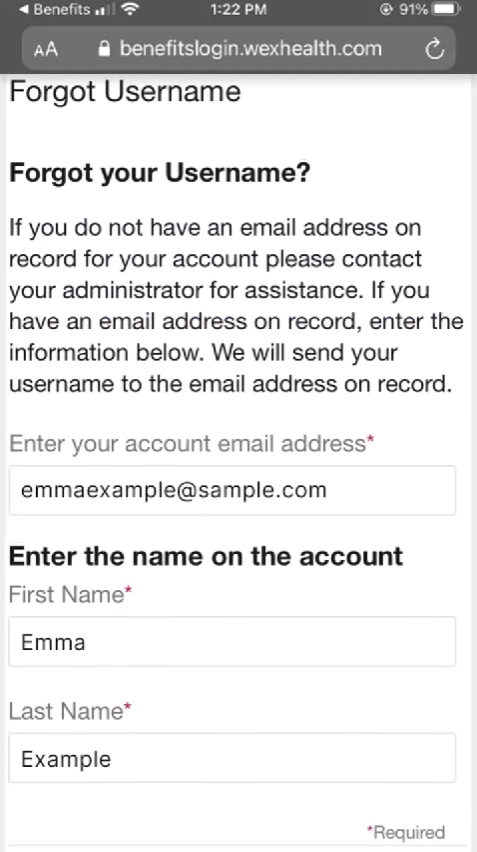 Provide email address and full name
3
Select “Next”
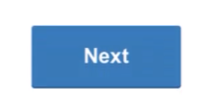 [Speaker Notes: Provide your email address and full name in the required fields.

Then select, “Next.”]
How to reset your username in the WEX Benefits mobile app
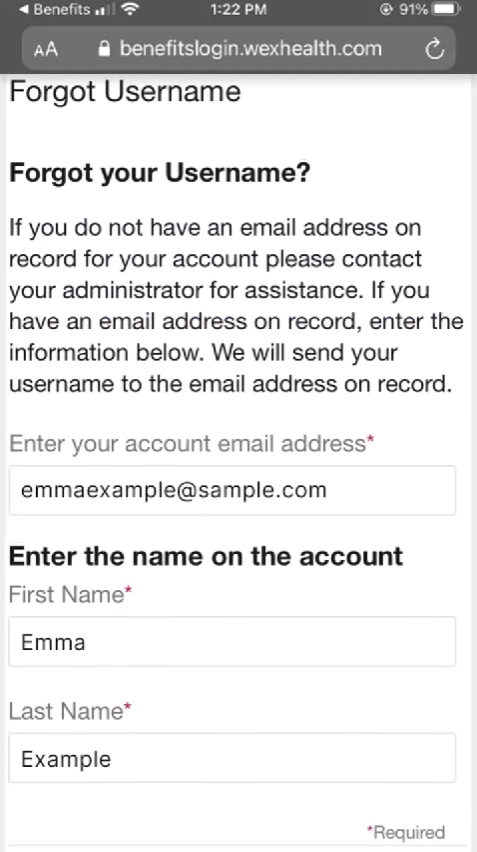 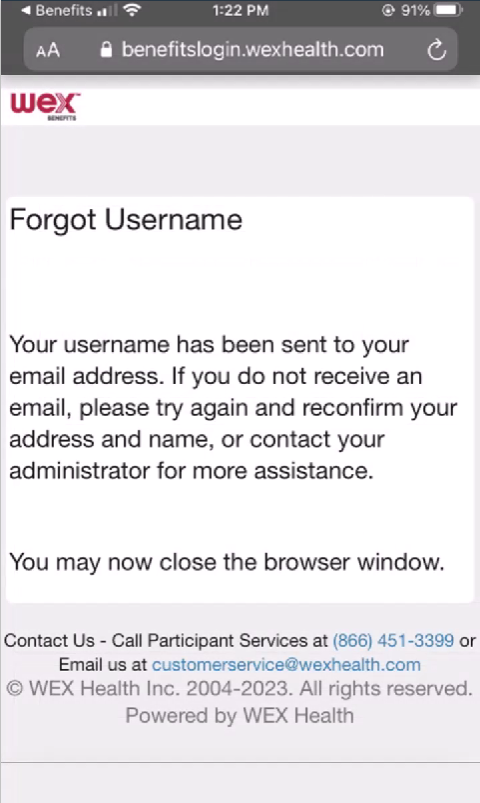 Retrieve your username from the email and reopen the app
4
[Speaker Notes: You’ll be sent an email with your username.  Retrieve your username from the email and reopen the app.]
How to reset your username in the WEX Benefits mobile app
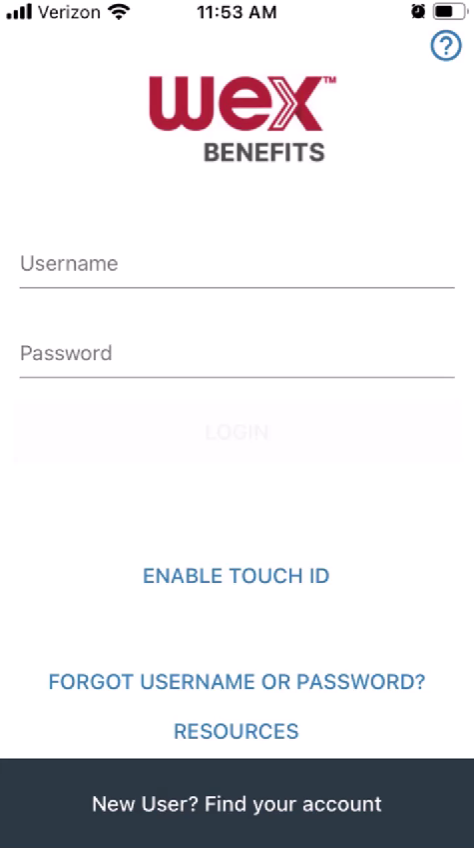 Use the username retrieved from your email to log in
5
[Speaker Notes: Using the username you retrieved from your email, you’ll now be able to log in.]
How to reset your username in the WEX Benefits mobile app
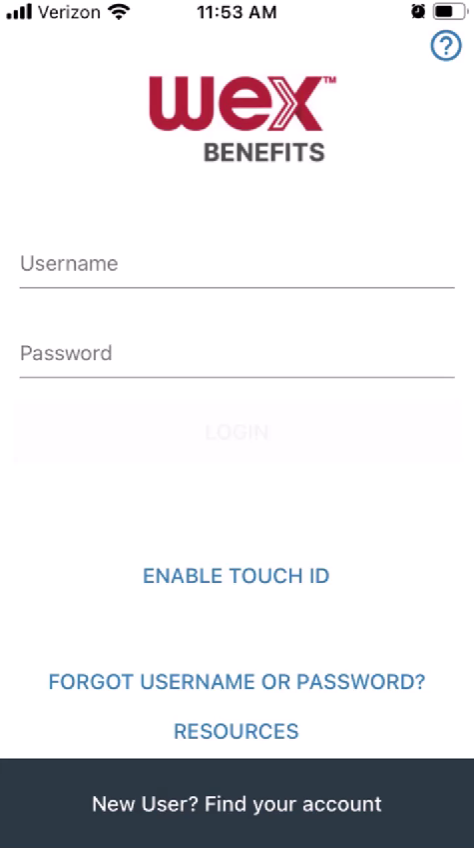 Select “Forgot Username or Password?”
6
[Speaker Notes: To reset your password in the benefits mobile app, select “Forgot username or password?”]
How to reset your username in the WEX Benefits mobile app
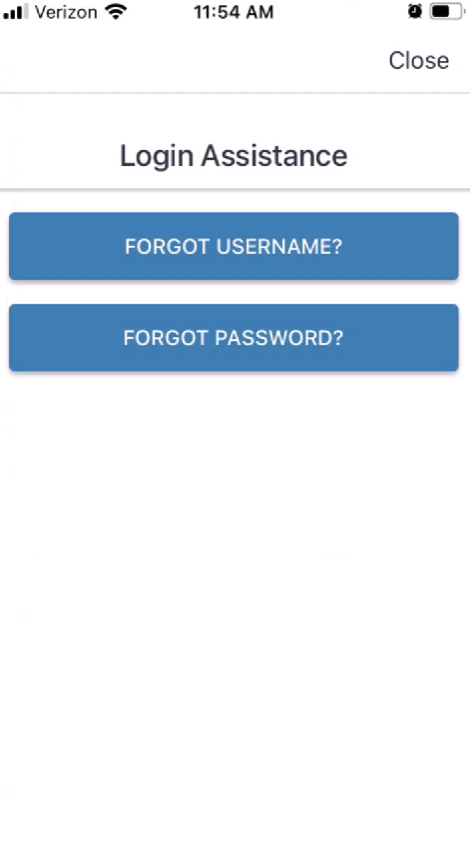 Select “Forgot Password?”
7
[Speaker Notes: On the next page, select “Forgot password?”]
How to reset your username in the WEX Benefits mobile app
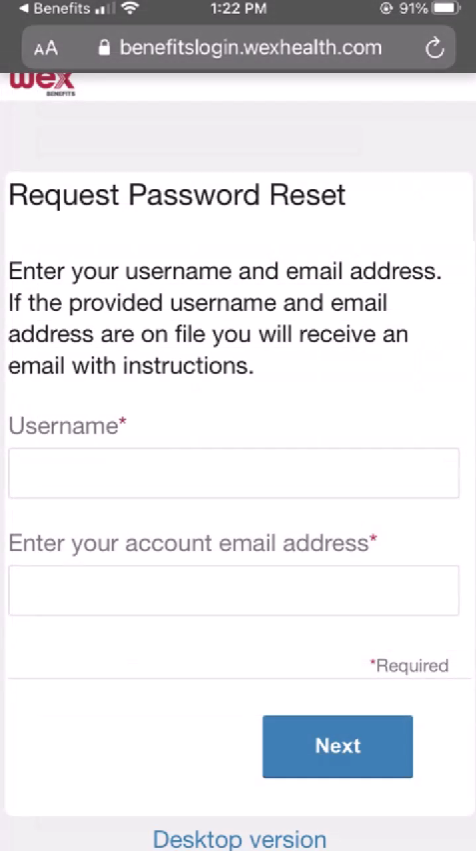 Provide username and email address
8
Select “Next”
[Speaker Notes: Provide your username and email in the required fields. 

Then select, “Next.”]
How to reset your username in the WEX Benefits mobile app
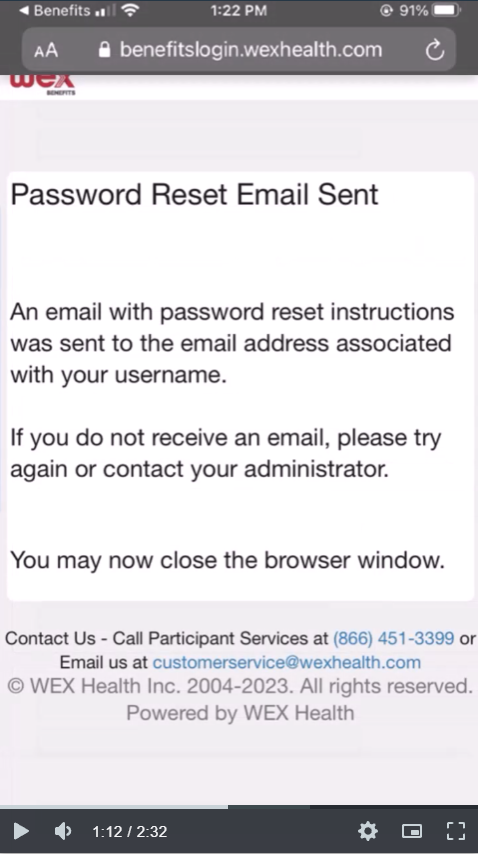 Check your email and select the password reset link
9
[Speaker Notes: A password reset link will be sent to your email.  Check your email and select the password reset link.]
How to reset your username in the WEX Benefits mobile app
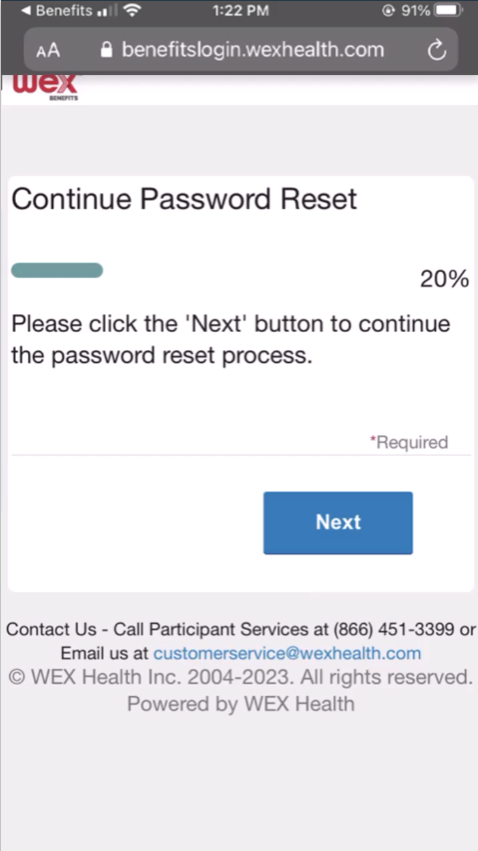 10
Follow the link to continue the reset
Select “Next”
[Speaker Notes: This link will route you to a page to continue your password reset. 

Select, “Next.”]
How to reset your username in the WEX Benefits mobile app
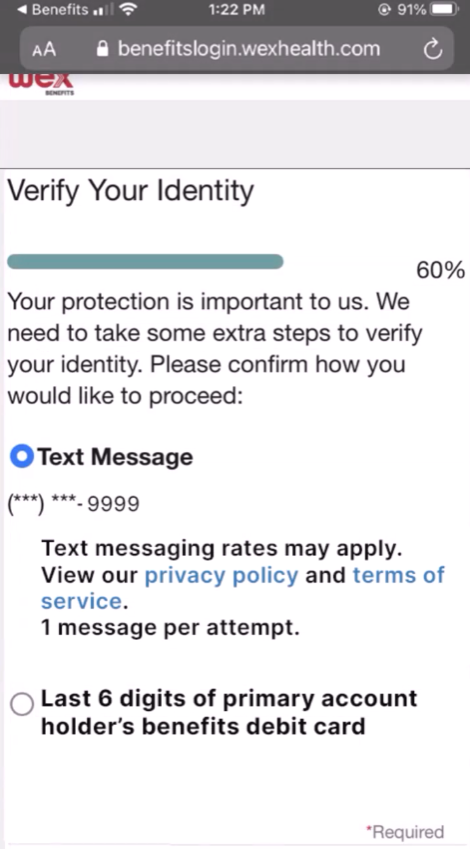 11
Verify your identity by text message or last
Select “Next”
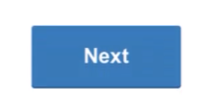 [Speaker Notes: You’ll be asked to select a method to verify your identity.  If there’s a cell phone number on file, you may choose to have a text message sent to verify your identity.

If there isn’t a cell phone number on file, or if you would prefer not to receive a text message, you may provide the last 6 digits of your benefits debit card instead. 

After you’ve chosen your verification method, select “Next” to complete the verification process.]
How to reset your username in the WEX Benefits mobile app
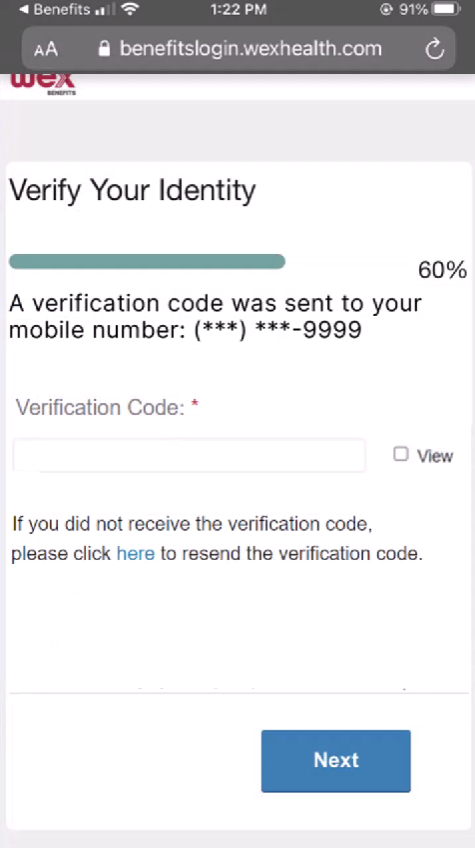 12
Enter the appropriate information
Select “Next”
[Speaker Notes: To complete the verification process, enter the appropriate information. 

Then select, “Next.”]
How to reset your username in the WEX Benefits mobile app
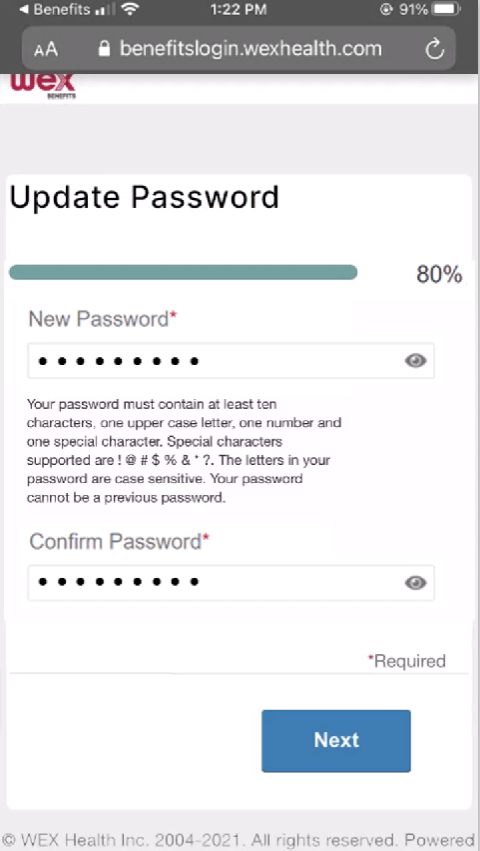 13
Enter and confirm your new password
Select “Next”
[Speaker Notes: Once you verify your identity, enter and confirm your new password in the required fields.

Then select, “Next.”]
How to reset your username in the WEX Benefits mobile app
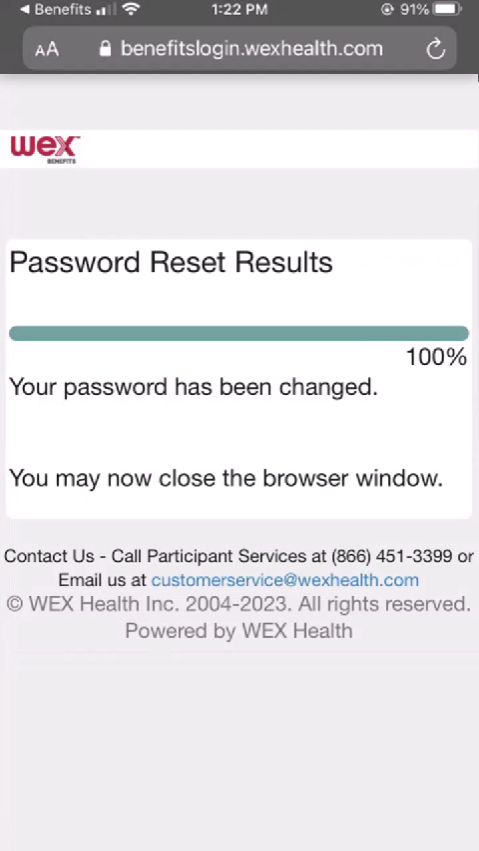 14
You’ll receive confirmation the password is updated
[Speaker Notes: You’ll receive a confirmation message once you’ve successfully updated your password.]
How to reset your username in the WEX Benefits mobile app
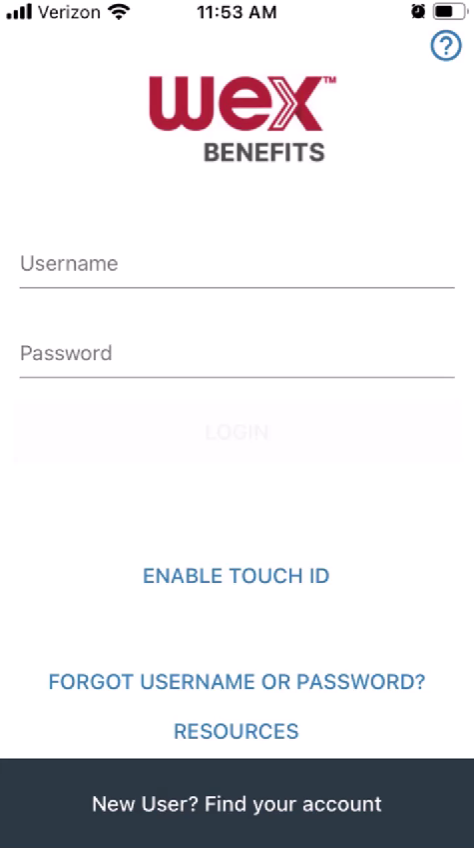 15
Log in using your new password
[Speaker Notes: You’ll now be able to log in using your new password.]
How to Access WEX Knowledgebase
from your mobile or online account
[Speaker Notes: If you have questions while navigating the WEX benefits platforms, the fastest and easiest way to get answers is to use WEX Knowledgebase.

WEX Knowledgebase is a place where you can search through a selection of articles and get the information you need, fast.]
How to access the Knowledgebase in WEX benefits mobile app
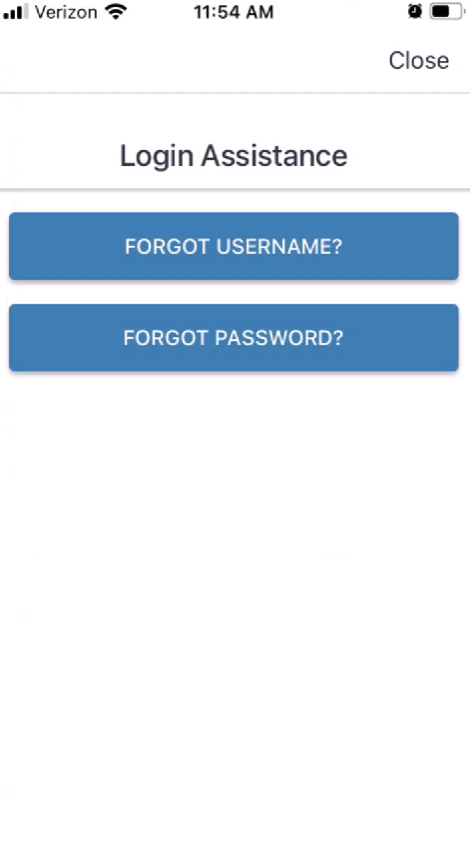 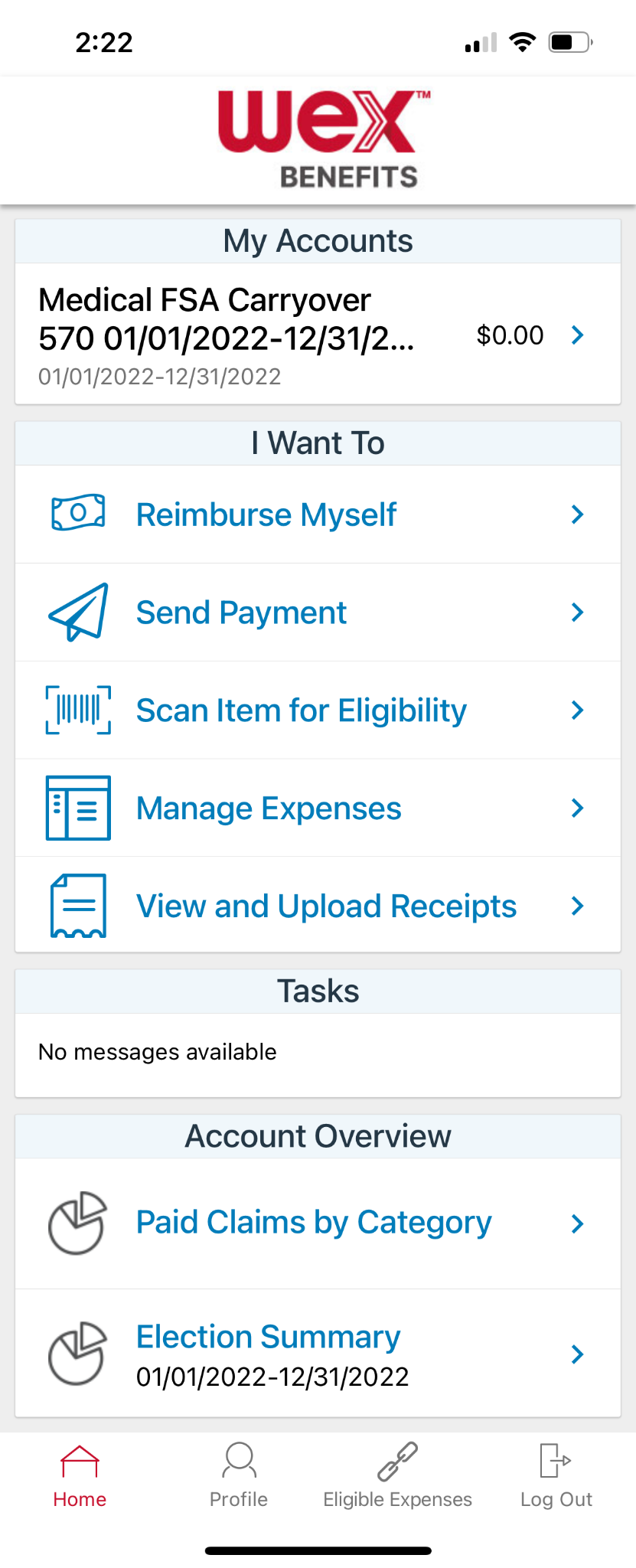 1
Select “Eligible Expenses”
1
[Speaker Notes: To reach the knowledgebase while in the benefits mobile app, first navigate to the eligible expenses section.]
How to access the Knowledgebase in WEX benefits mobile app
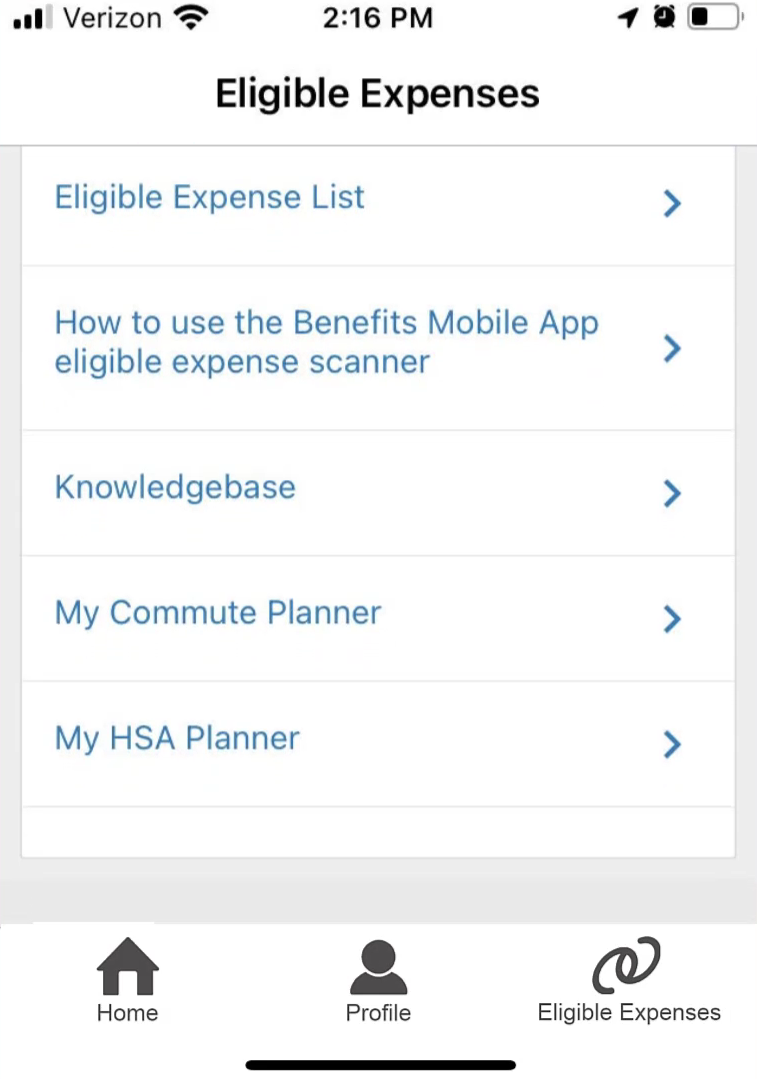 2
Select “Knowledgebase”
1
[Speaker Notes: Then, under helpful links, select “Knowledgebase.”]
How to access the Knowledgebase in WEX benefits mobile app
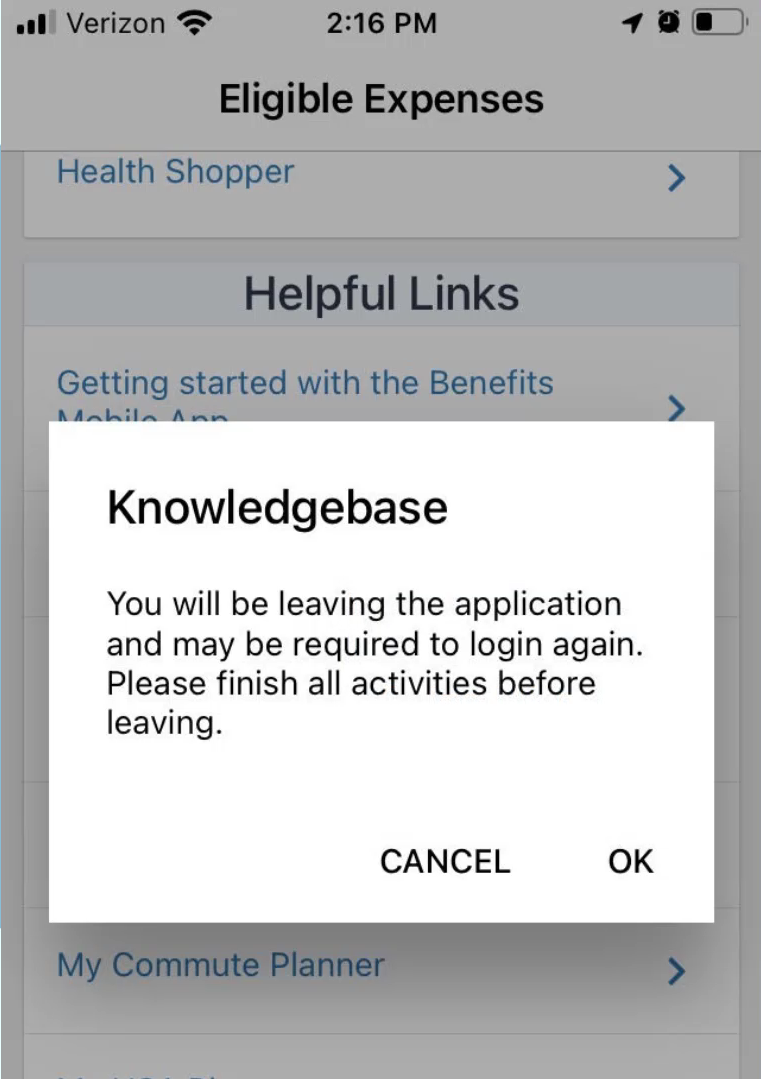 3
Select “OK”
1
1
[Speaker Notes: A reminder prompt will appear to let you know you will be navigating away from the app. Be sure you’ve completed any business you have, as you may need to login again when you return. 

Selecting OK will launch the knowledgebase in a web browser.]
How to access the Knowledgebase in WEX benefits mobile app
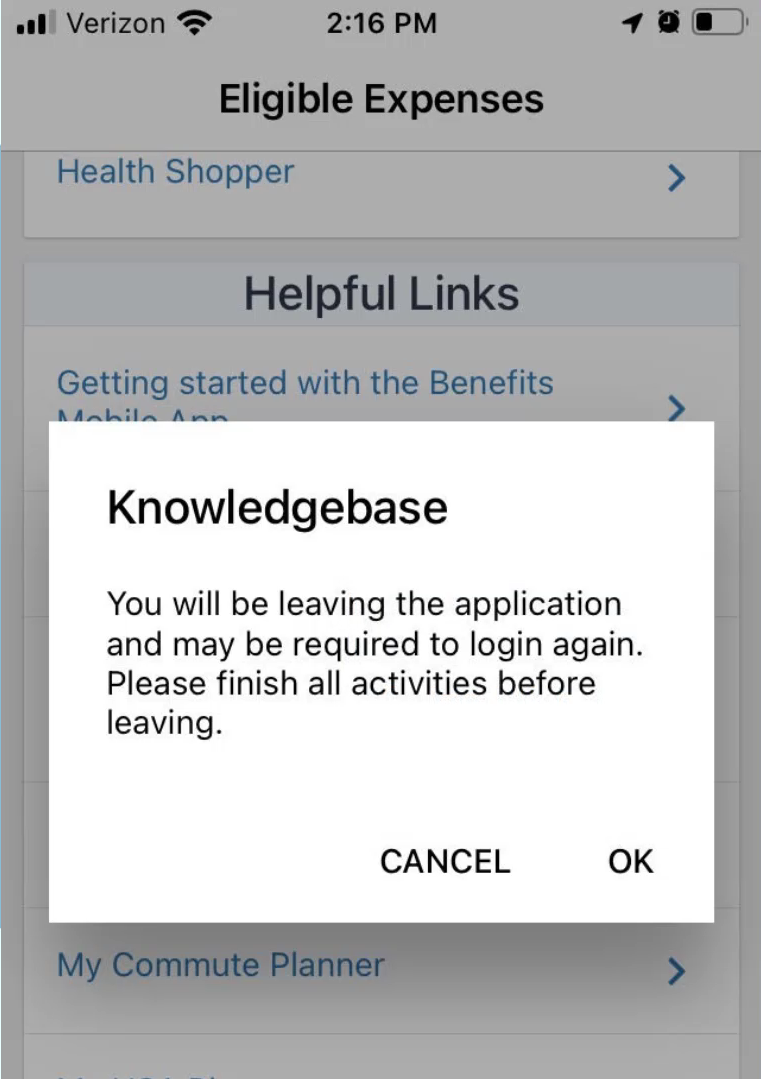 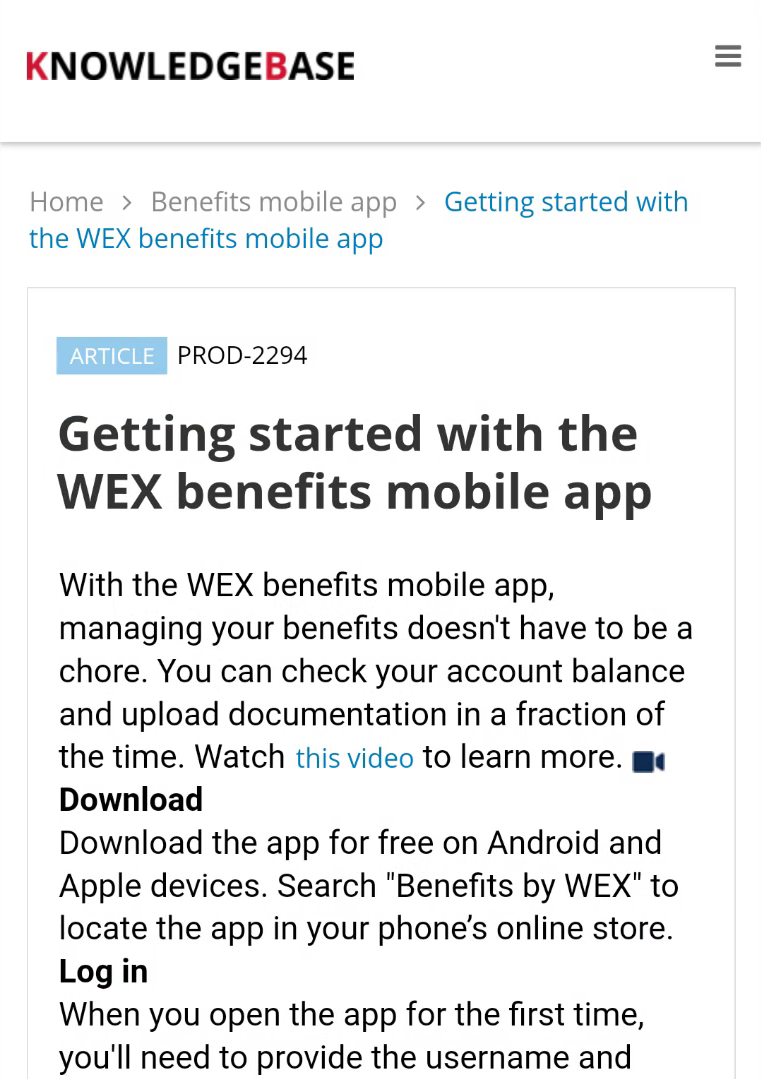 4
Select “Menu” icon to browse
1
[Speaker Notes: Select the menu icon at the top to visit the homepage or browse articles by topic.]
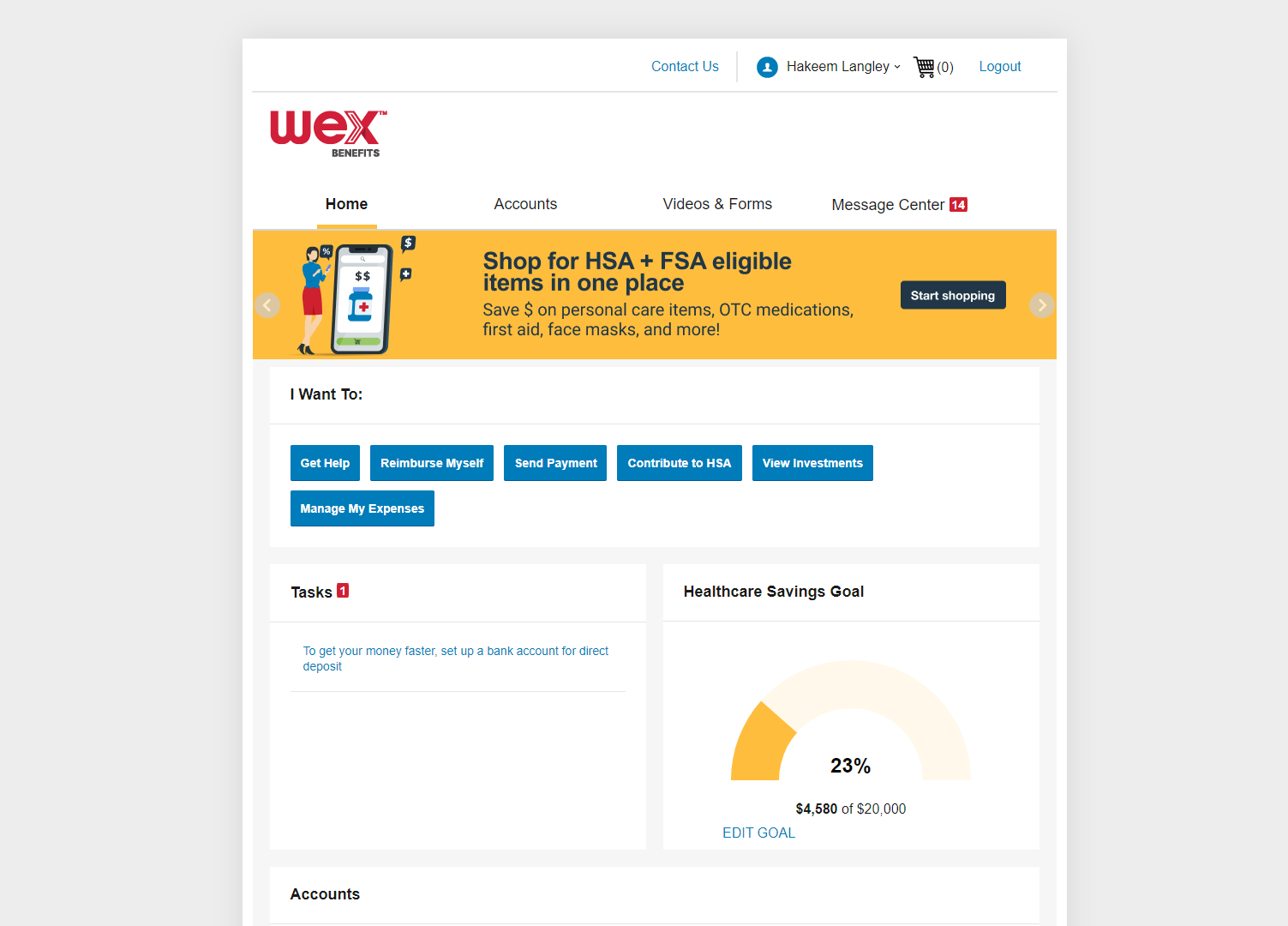 How to access Knowledgebase in your online account
[Speaker Notes: Next, how to access the knowledgebase in your online account.]
How to access the Knowledgebase in your online account
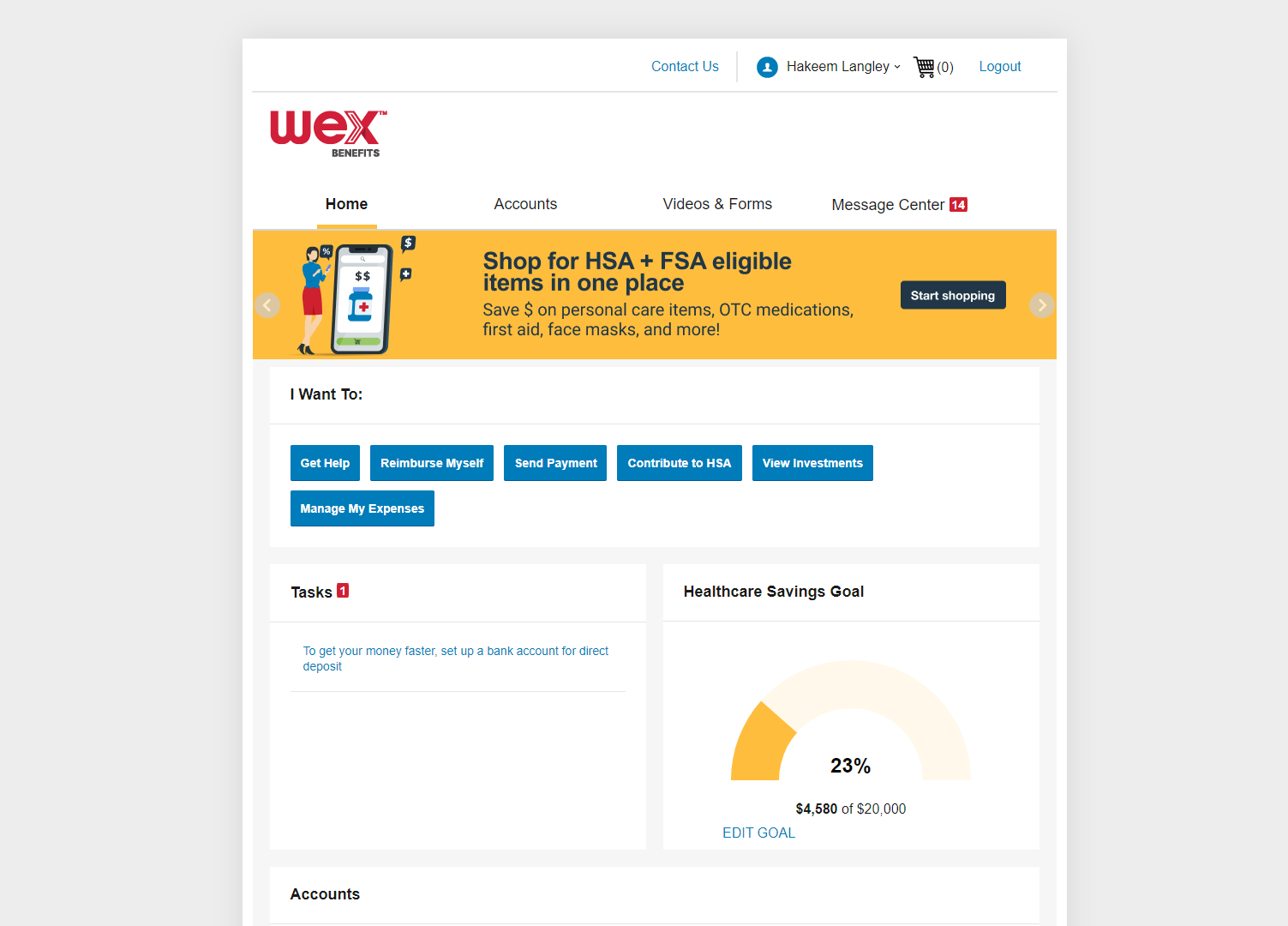 [Speaker Notes: To reach the knowledgebase while in your online account, simply select the “Get Help” button.]
How to access the Knowledgebase in your online account
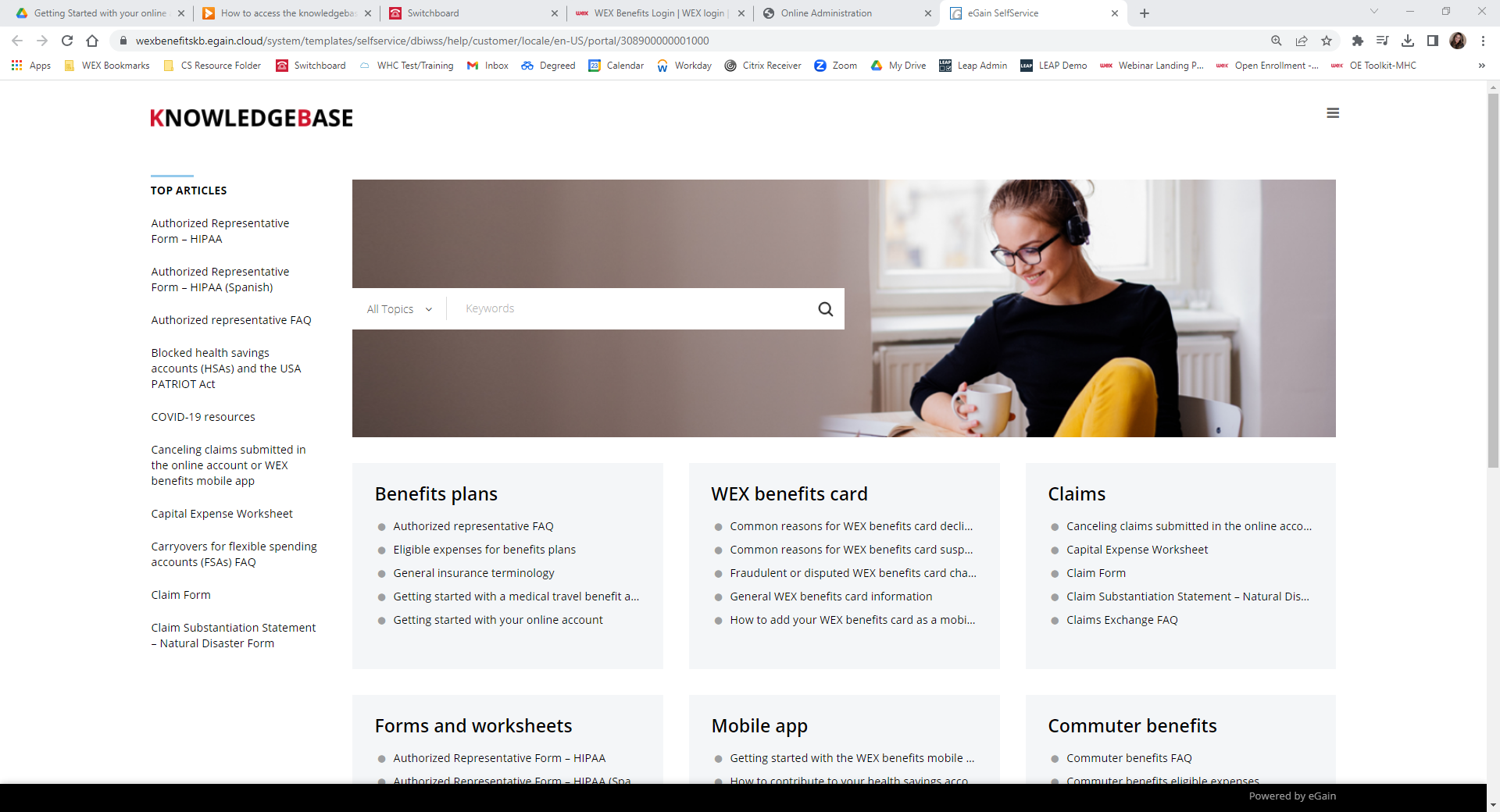 [Speaker Notes: Accessing the knowledgebase while logged in to your online account unlocks some extra functionality. 

You instantly get access to more articles ……]
How to access the Knowledgebase in your online account
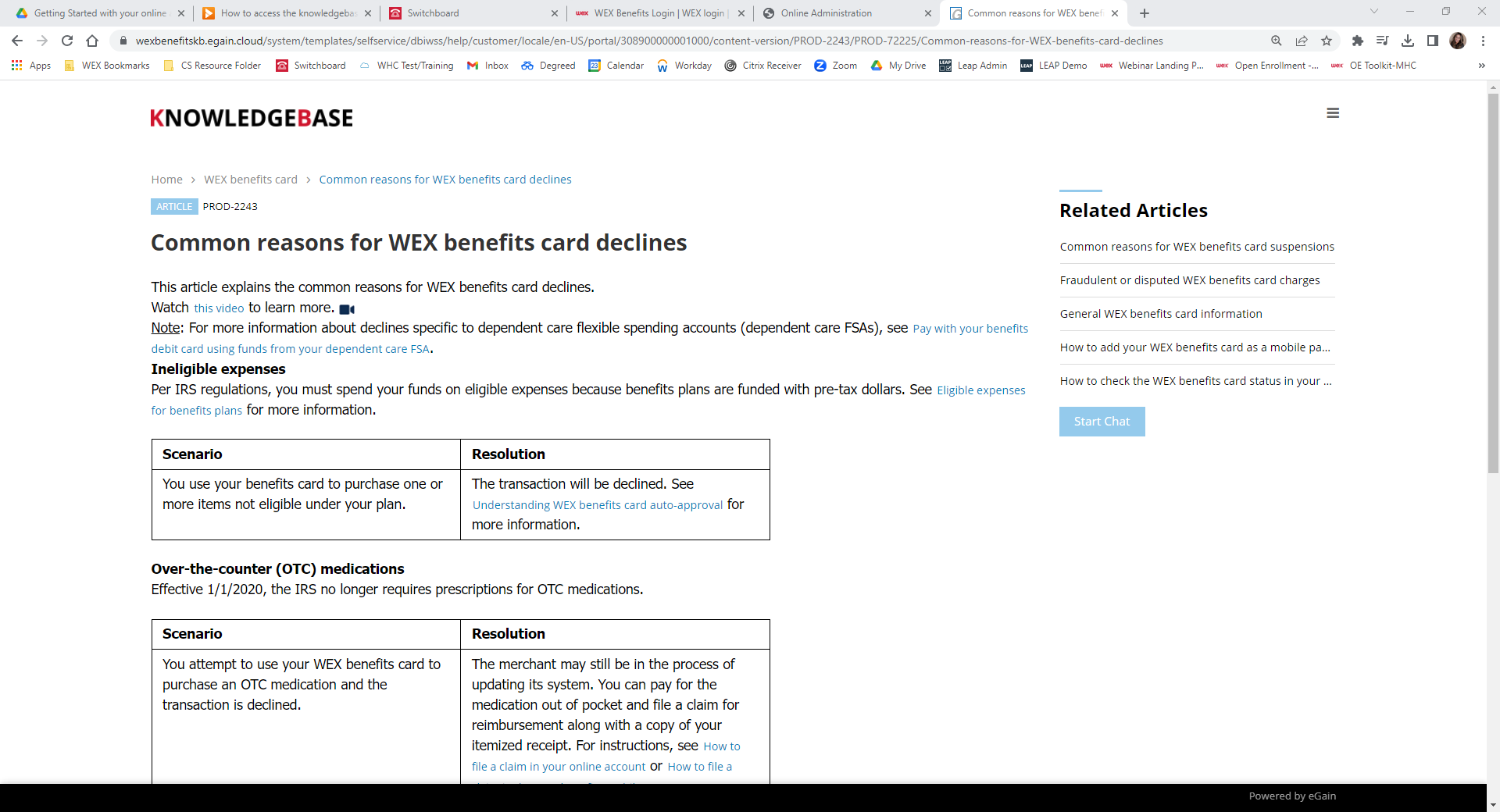 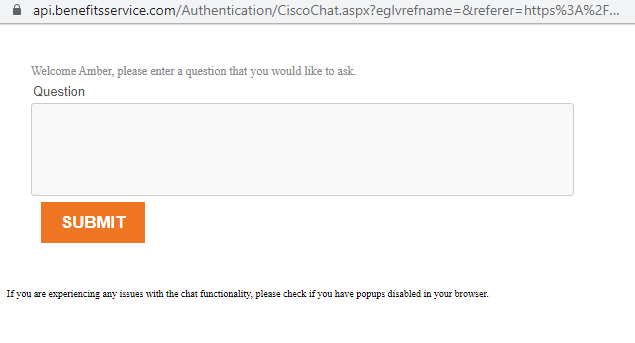 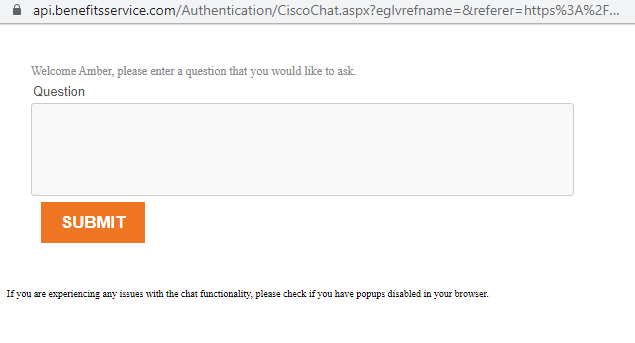 [Speaker Notes: ….and can start a chat with a representative by selecting the  “Start Chat” button.]
How to access the Knowledgebase in your online account
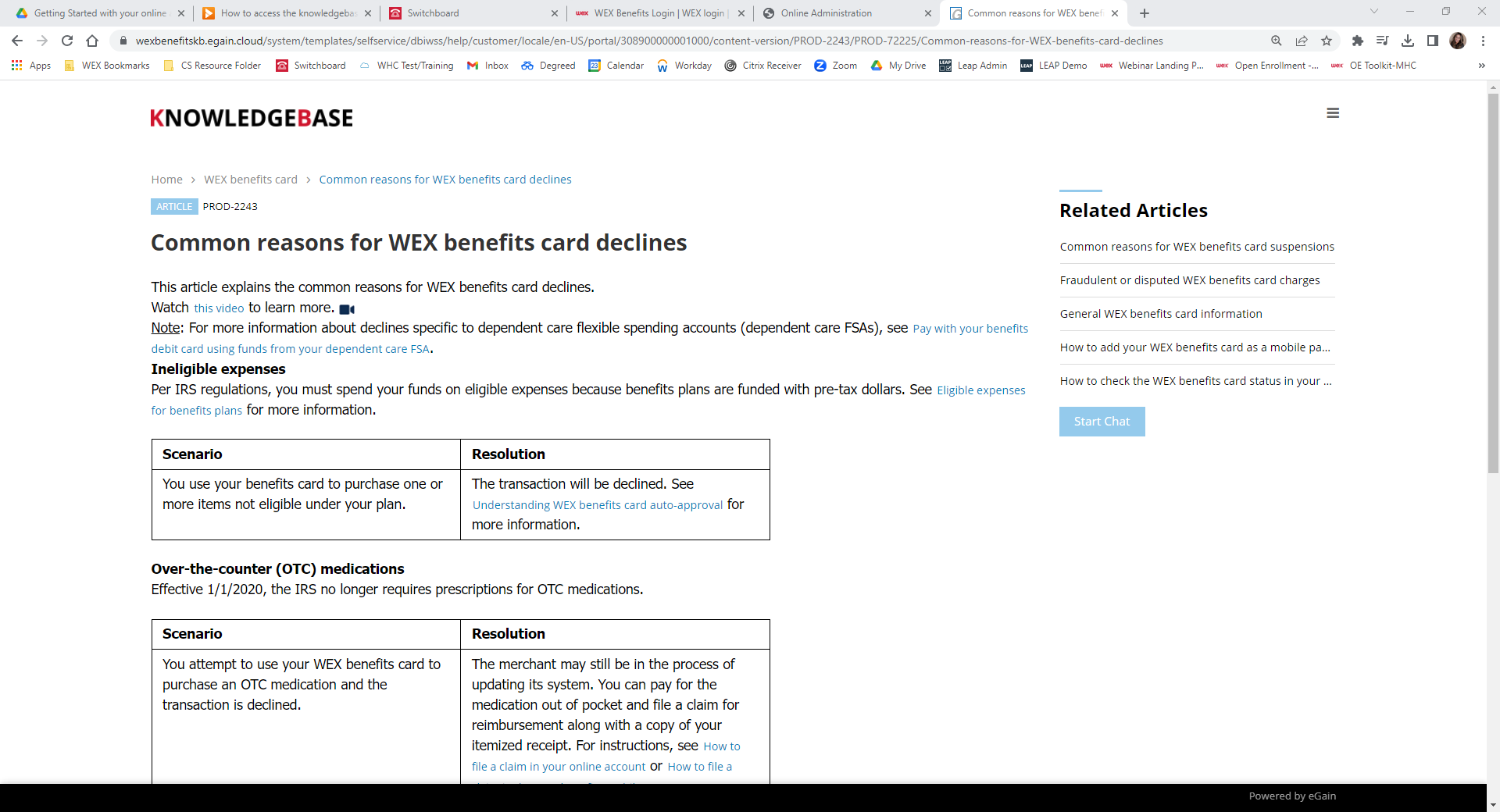 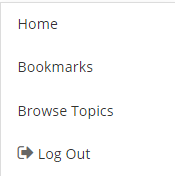 [Speaker Notes: Select the menu icon on the homepage to view the knowledgebase options or to log out.]
Contact Participant Services
Our Participant Services team is available Monday through Friday, from 6 a.m. to 9 p.m. CT, except holidays.
Live Chat
Email
customerservice@wexhealth.com
Phone
844-561-1337
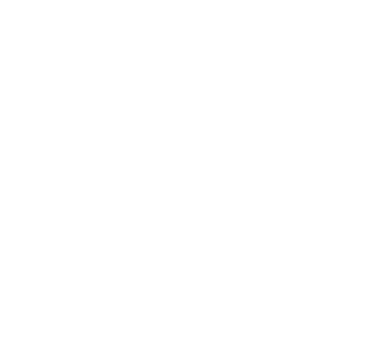 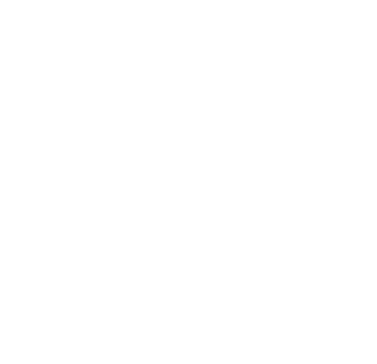 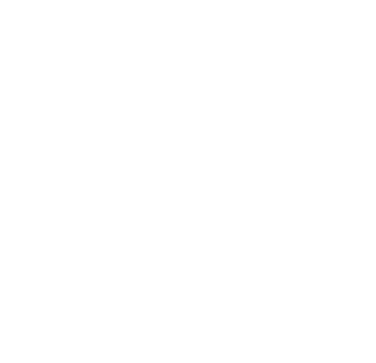 [Speaker Notes: Now I’d like to end today with a reminder how to contact our Participant Services team. 

For any questions or assistance, we provide a variety of options for you to contact us.

You can use the live CHAT feature from our website by logging into your online account--- email us at customerservice@wexhealth.com----or call to speak to  our Participant Services team that’s available to you Monday through Friday from 6 am to 9 pm Central time.]
[Speaker Notes: I want to thank you for taking the time to be with me today and I hope you found this presentation both educational and enjoyable. 

We’ve got some time to open up for questions now. As a reminder, please keep in mind this is live in a group setting, so in order to protect your privacy, it’s best to contact Participant Services directly for any specific individual situations.]